Advances in Marker Assisted and Genomic Selection in the North Carolina State University Sweetpotato Breeding Program
Simon Fraher, MS, PhD student


Simon Fraher, Bonny Oloka, Gabriel de Siqueira Gesteira, Guilherme da Silva Pereira, Zhao-Bang Zeng, Marcelo Mollinari, Adrienne Gorny, G. Craig Yencho. North Carolina State University, Raleigh, NC.

North Carolina State University
Horticulture Science – Sweetpotato Breeding
Tools for Polyploids 2024 Conference
1.11.24 San Diego, CA
With funding from SweetGAINS funded by the Bill and Melinda Gates Foundation OPP1052983 and OPP1213329, 
The NC Agricultural Foundation, Inc., the NC Crop Improvement Association and NC Foundation Seed Producers, Inc., 
and Specialty Crop Research Initiative Grant No. 2021-51181-35865 from the USDA National Institute of Food and Agriculture.
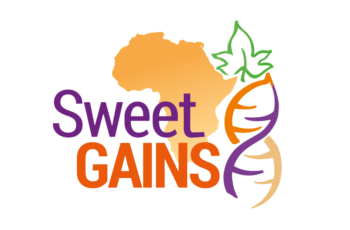 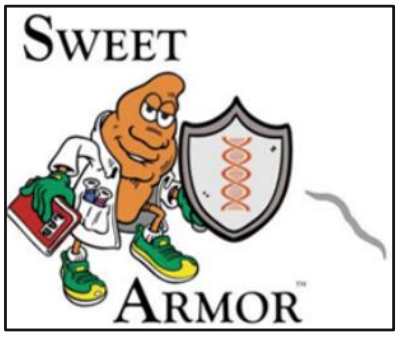 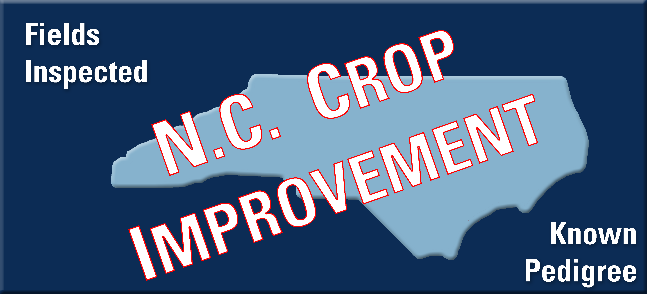 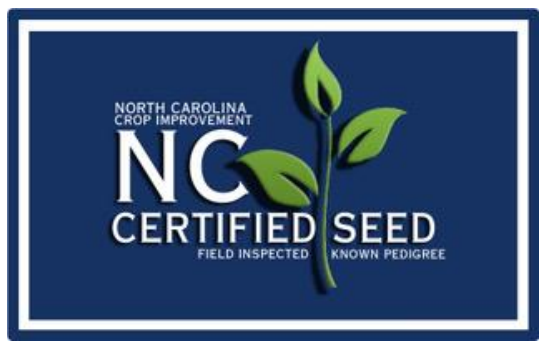 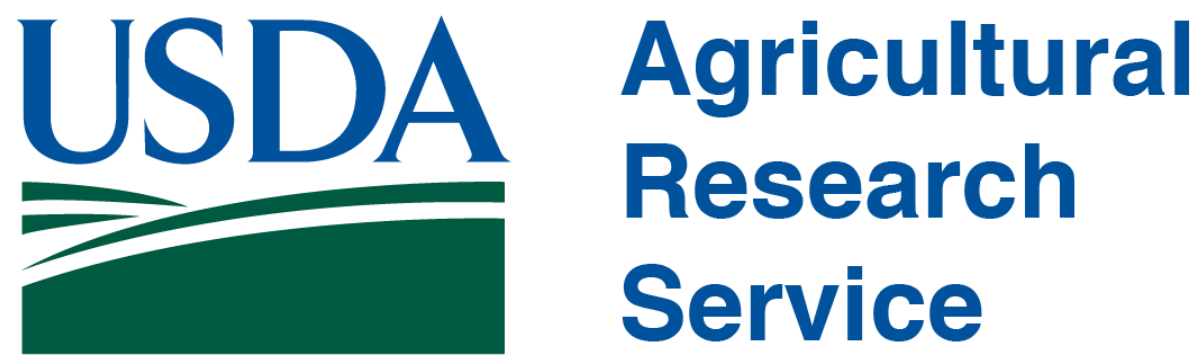 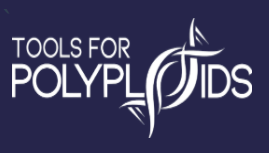 North Carolina Sweetpotato Breeding
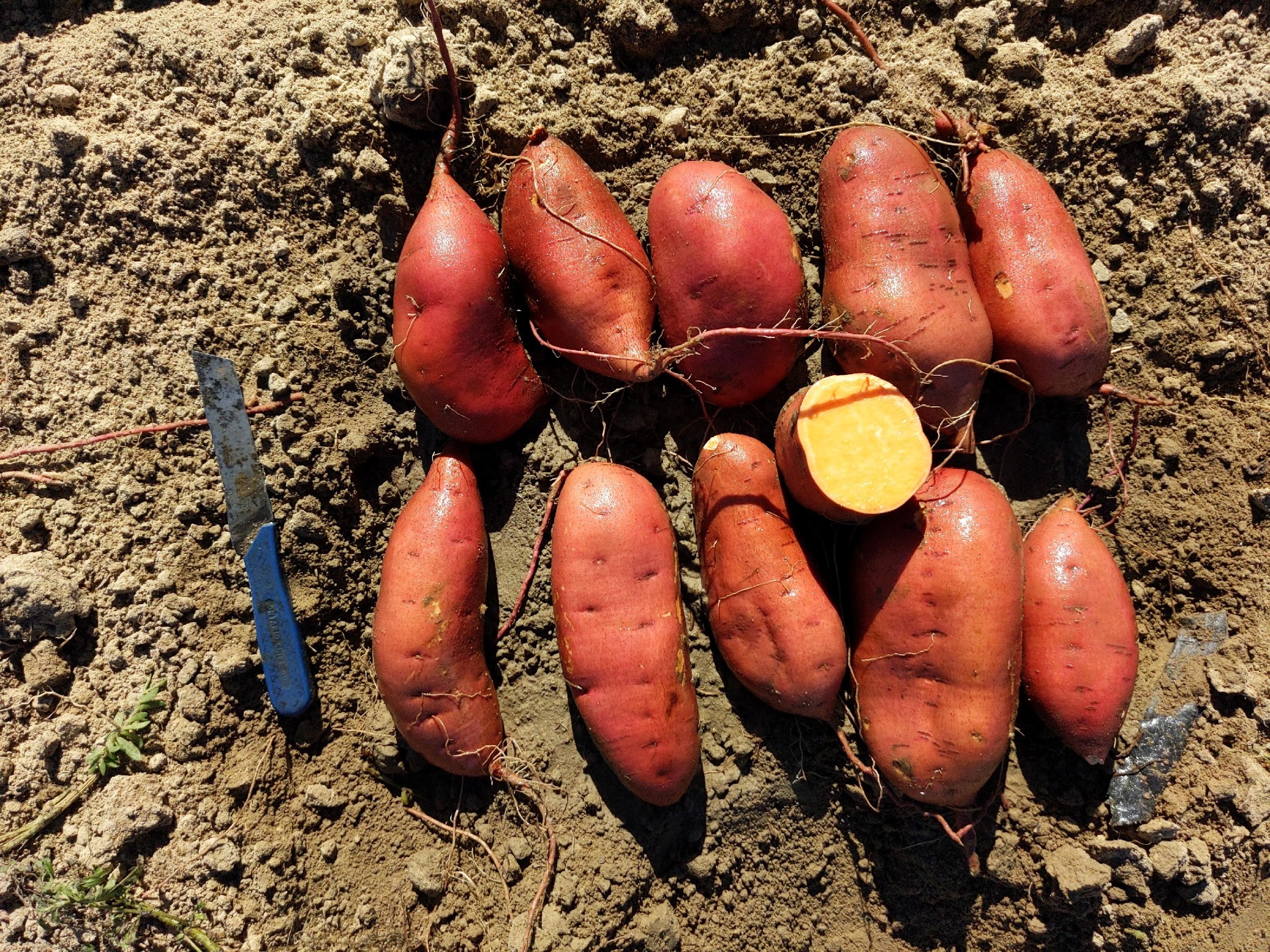 Ipomoea batatas (L.) Lam. (2n=6x=90)

North Carolina produces 65% of US crop ($375m)
	40% exported to EU 		

Breeding Considerations
	High heterozygosity
F1 segregation
	Self incompatibility
	Backcrossing not feasible

Strategy: recurrent mass selection
‘Covington’ >90%
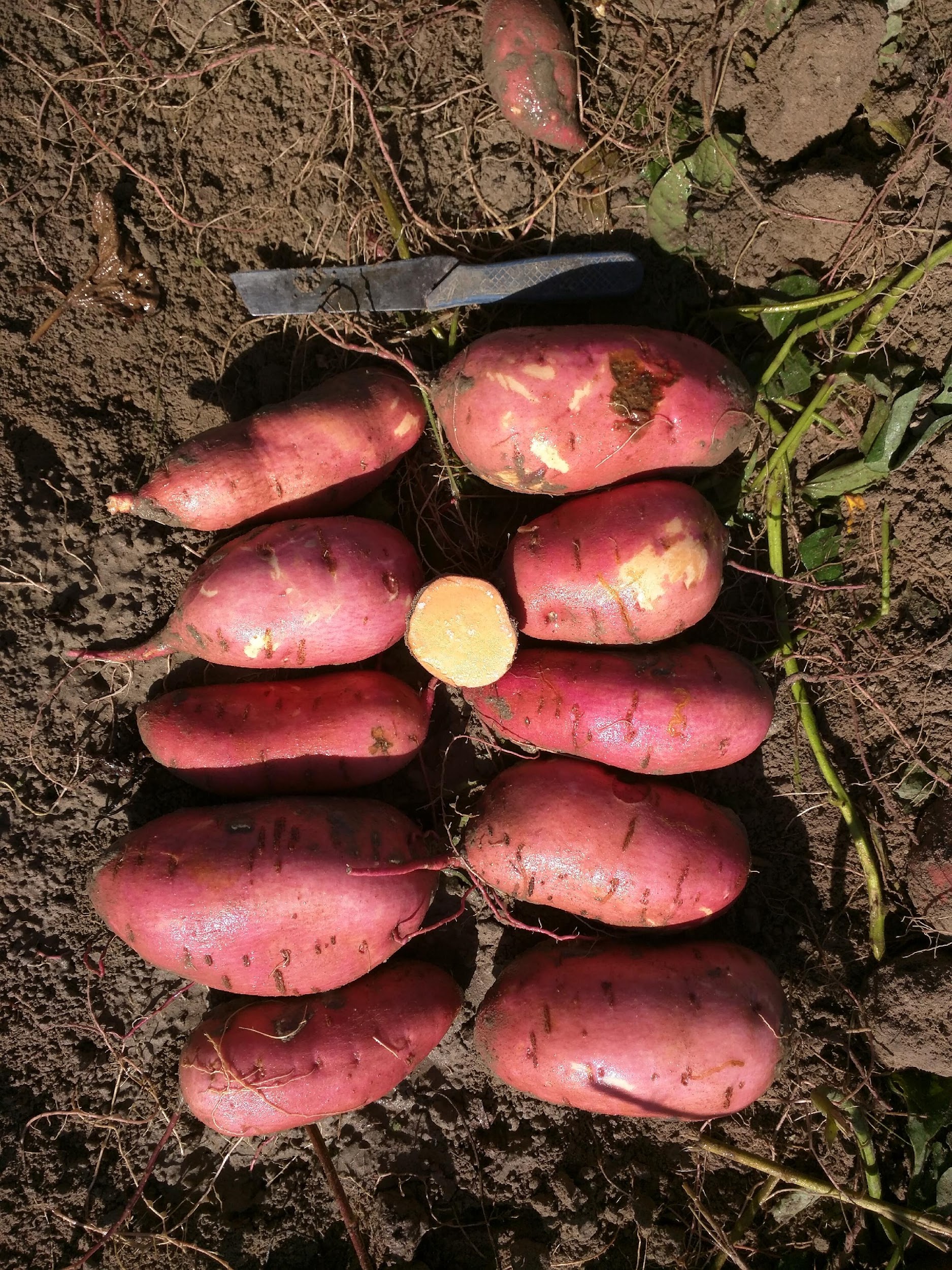 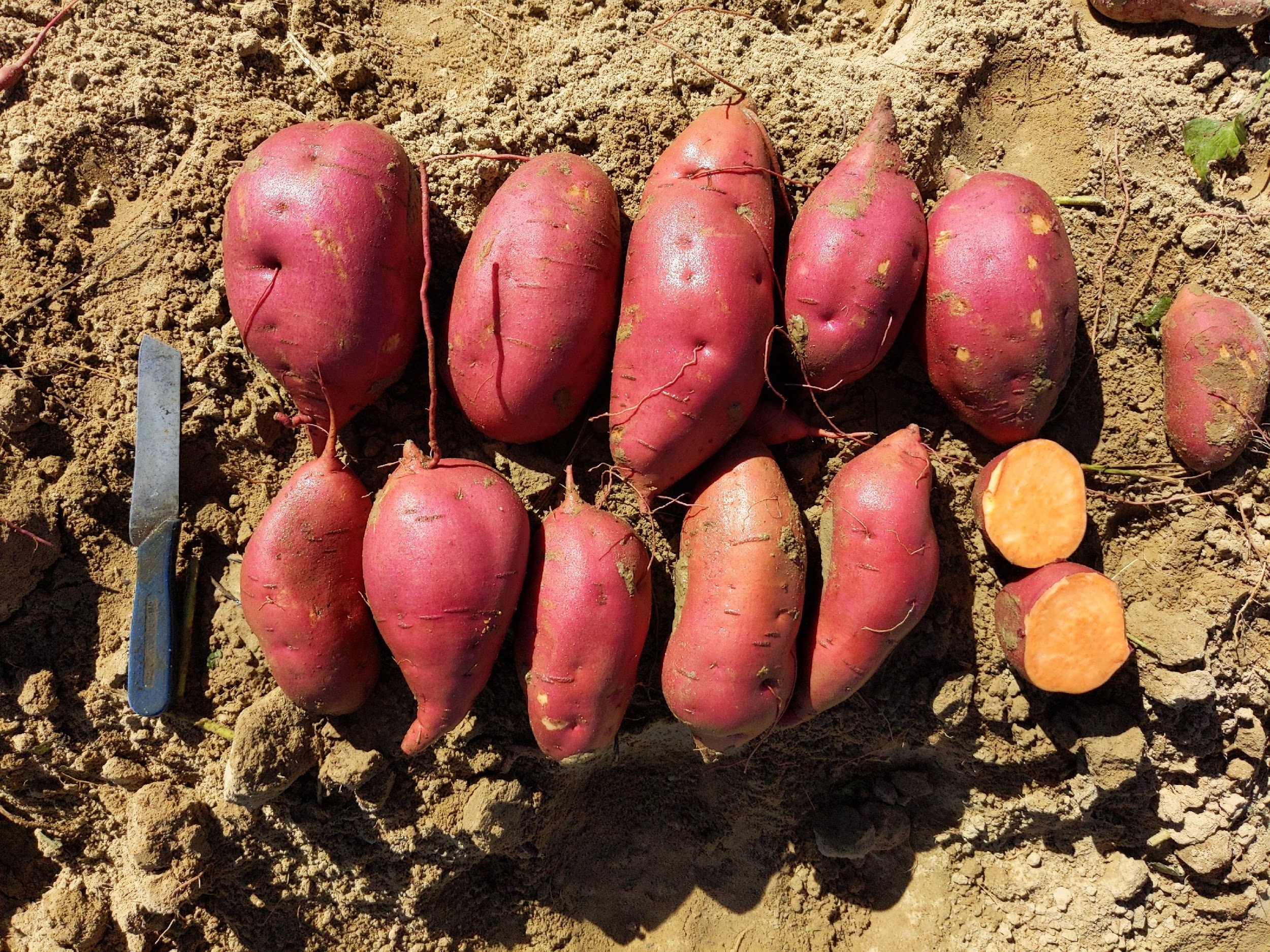 ‘Beauregard’ ~2.5%
‘Bayou Belle’ ~2.5%
Four Major Sweetpotato Diseases (Southeast)
Soil Pox
Streptomyces ipomoeae
Guava RKN
Meloidogyne enterolobii
Southern RKN
M. incognita
Fusarium Wilt
F. oxysporum
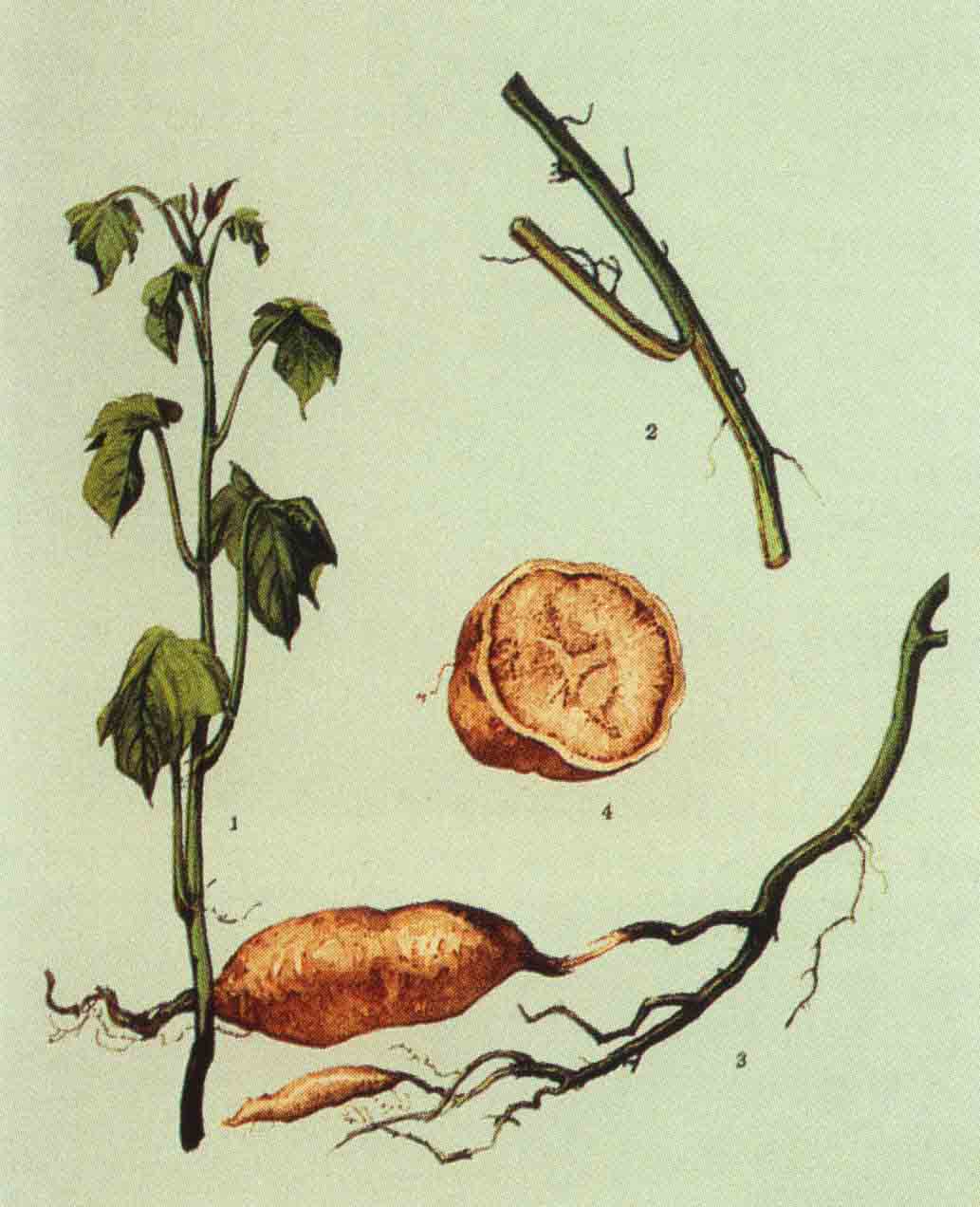 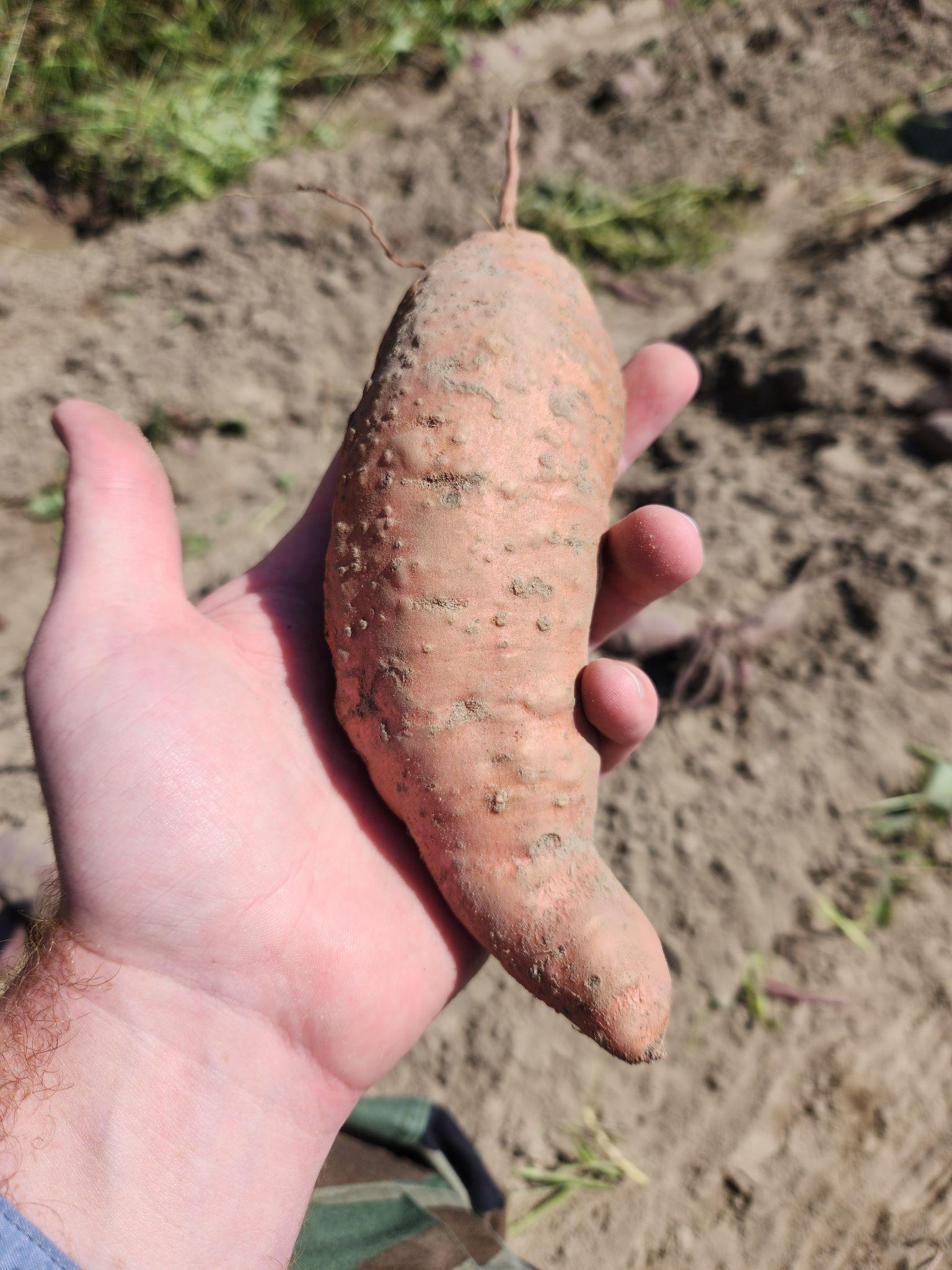 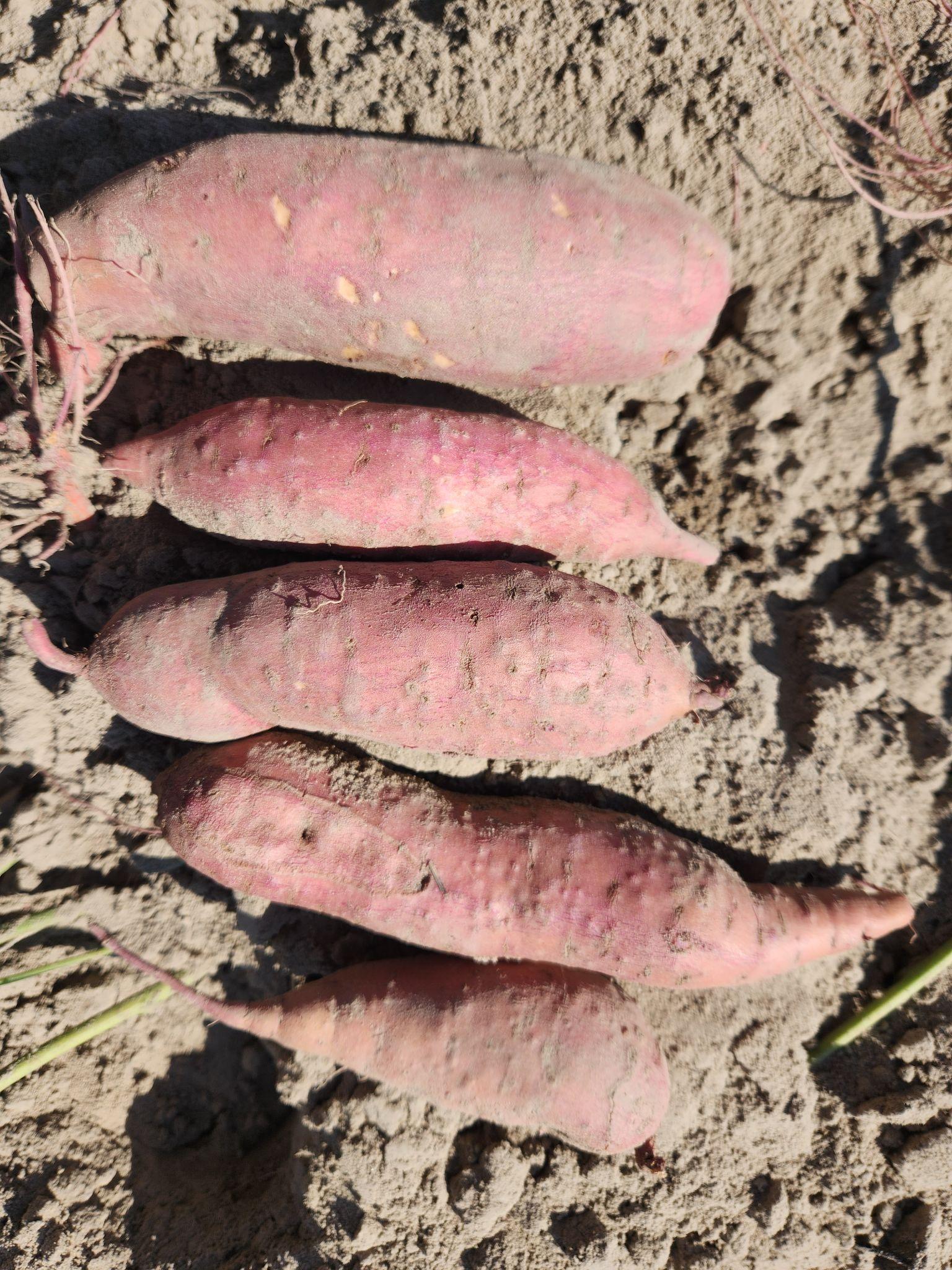 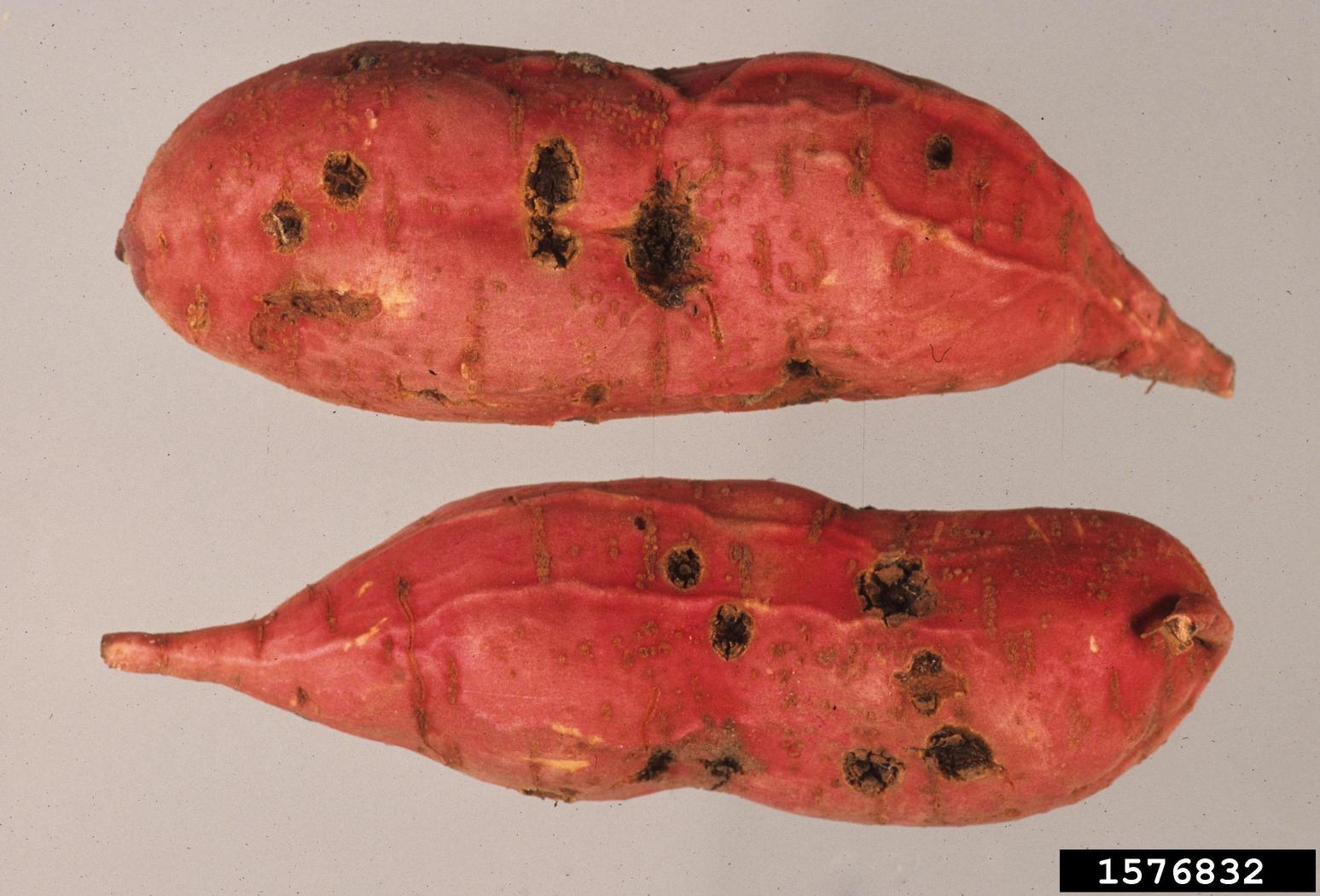 ‘Beauregard’
‘Tanzania’
‘Beauregard’
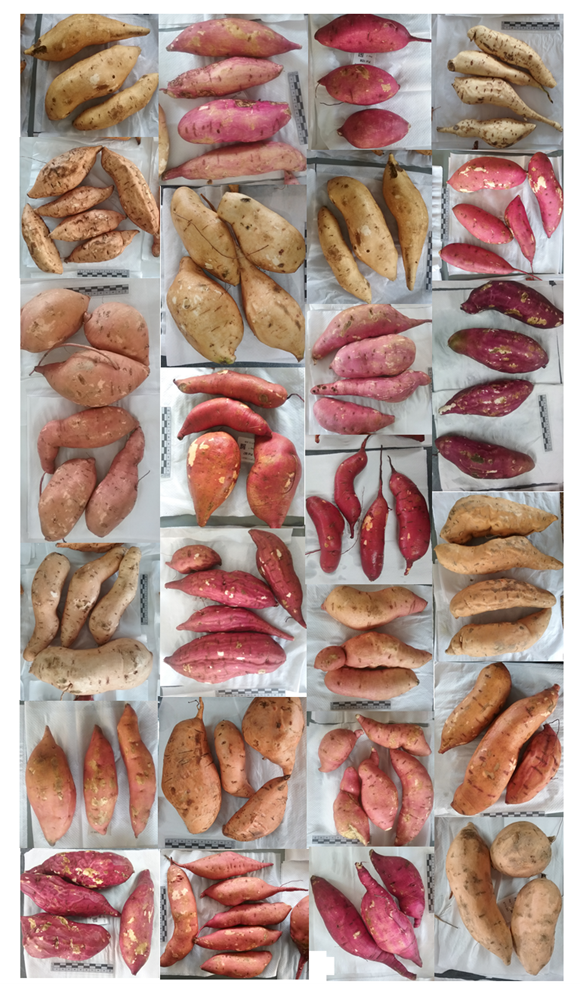 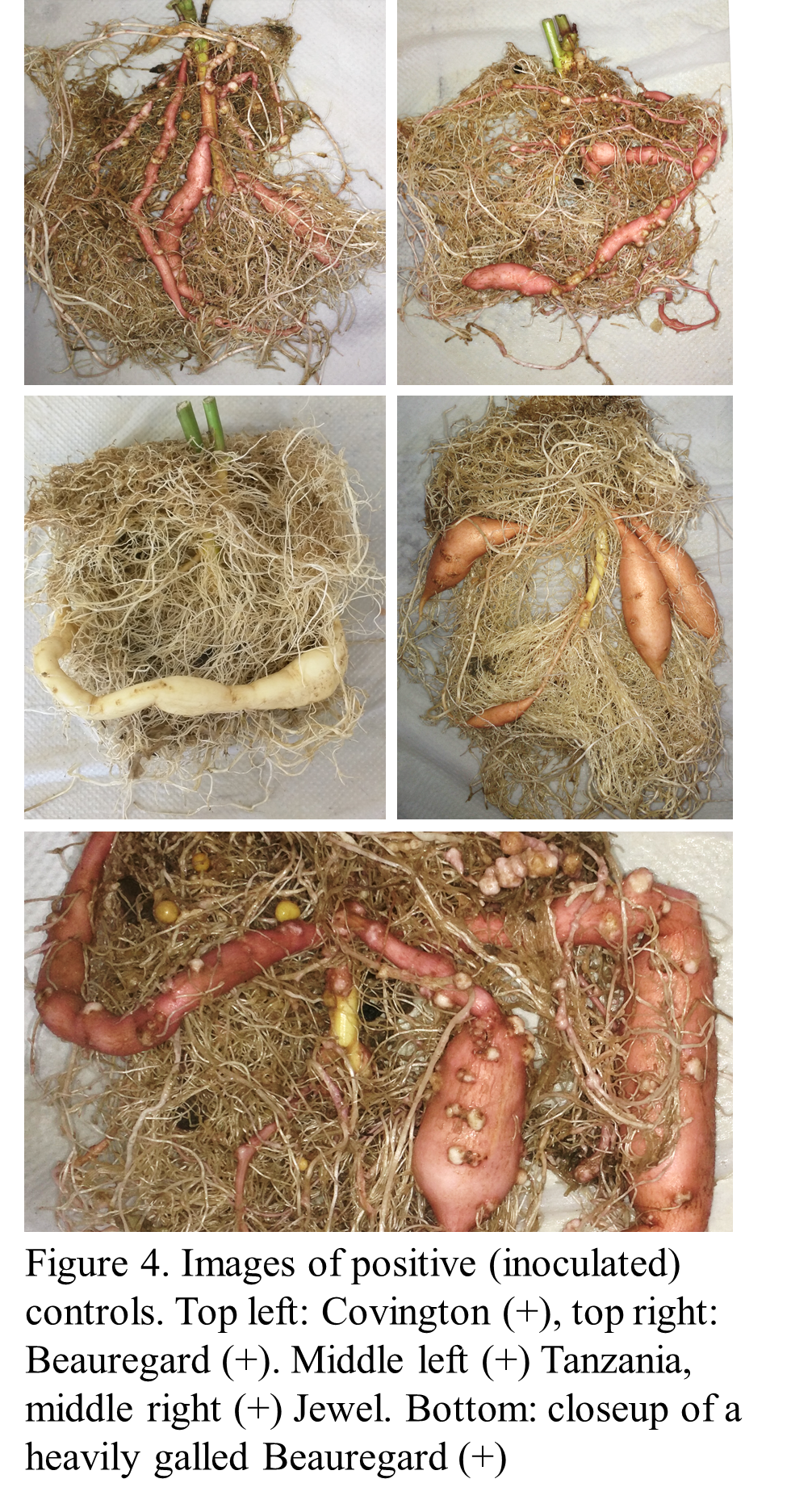 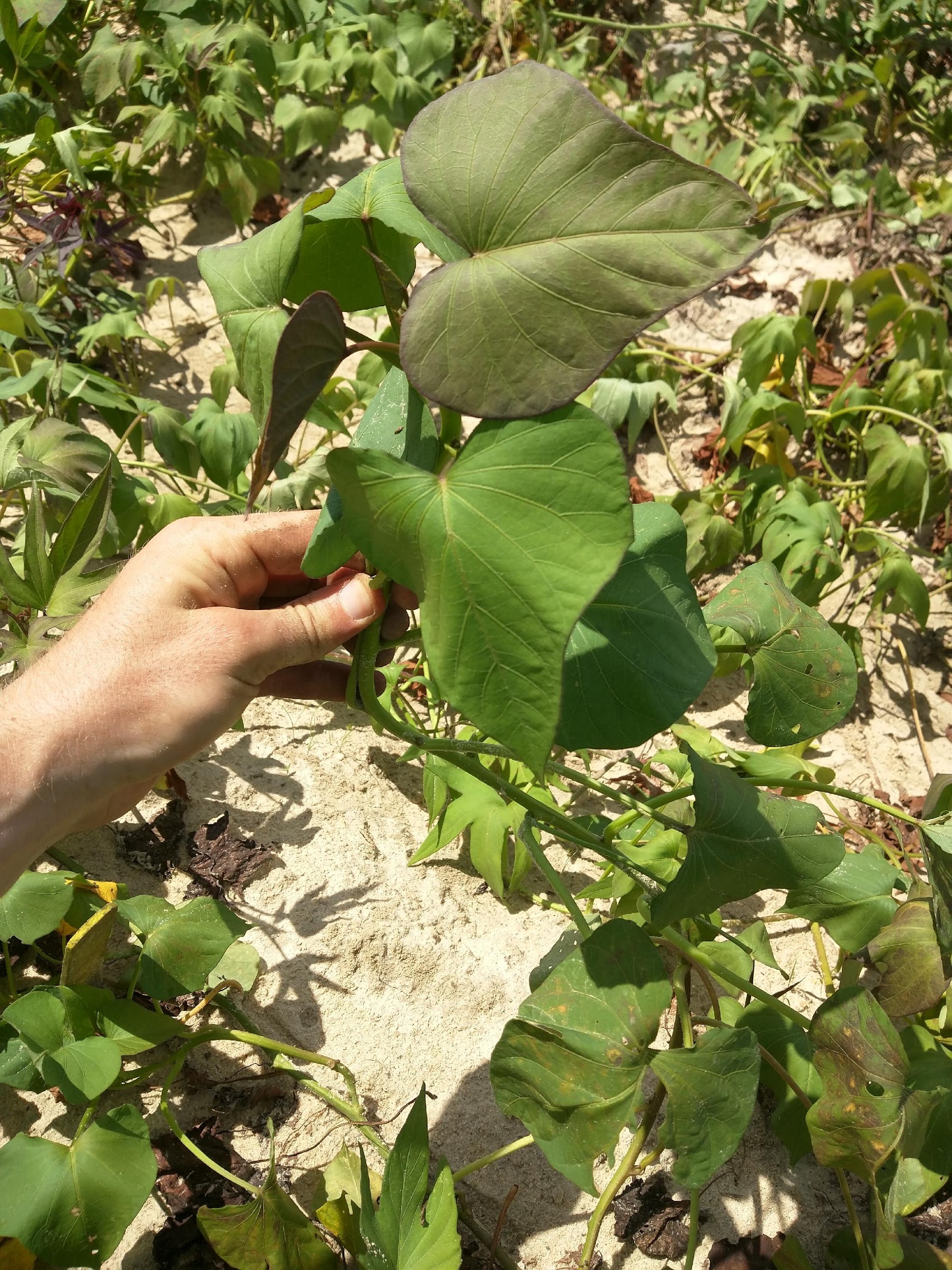 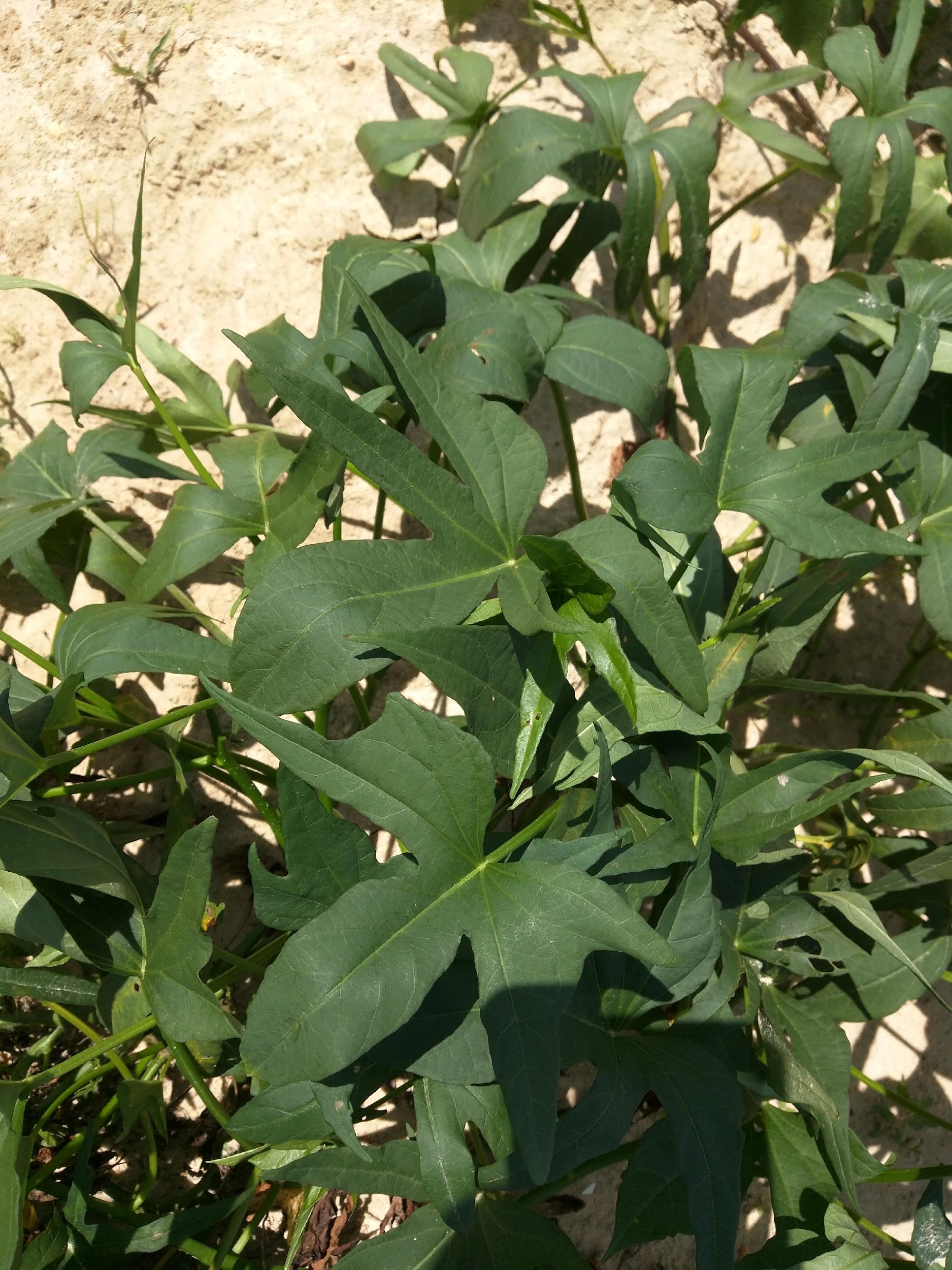 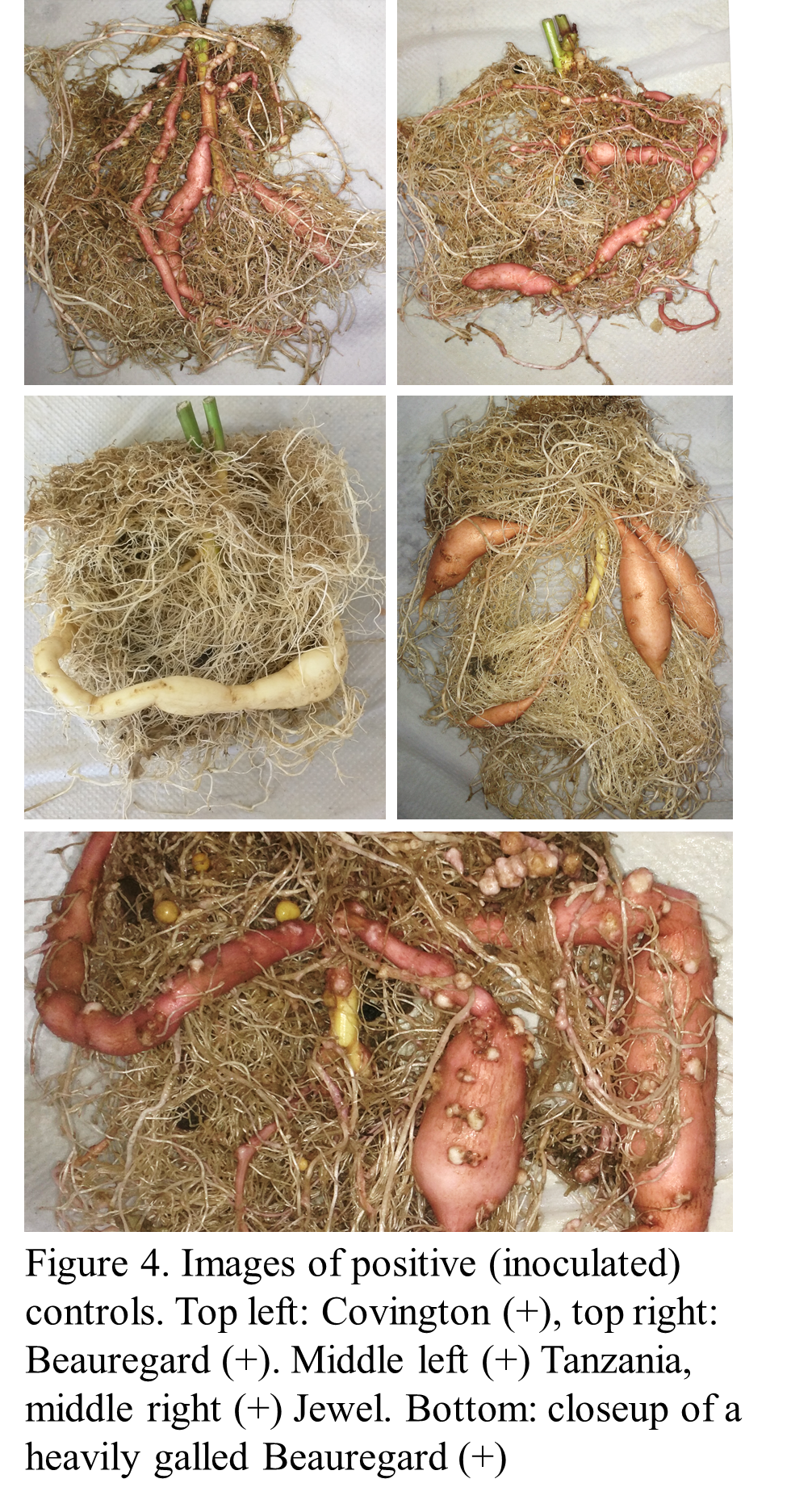 Ugandan landrace
Resistant to RKN
LSU variety
Susceptible to RKN
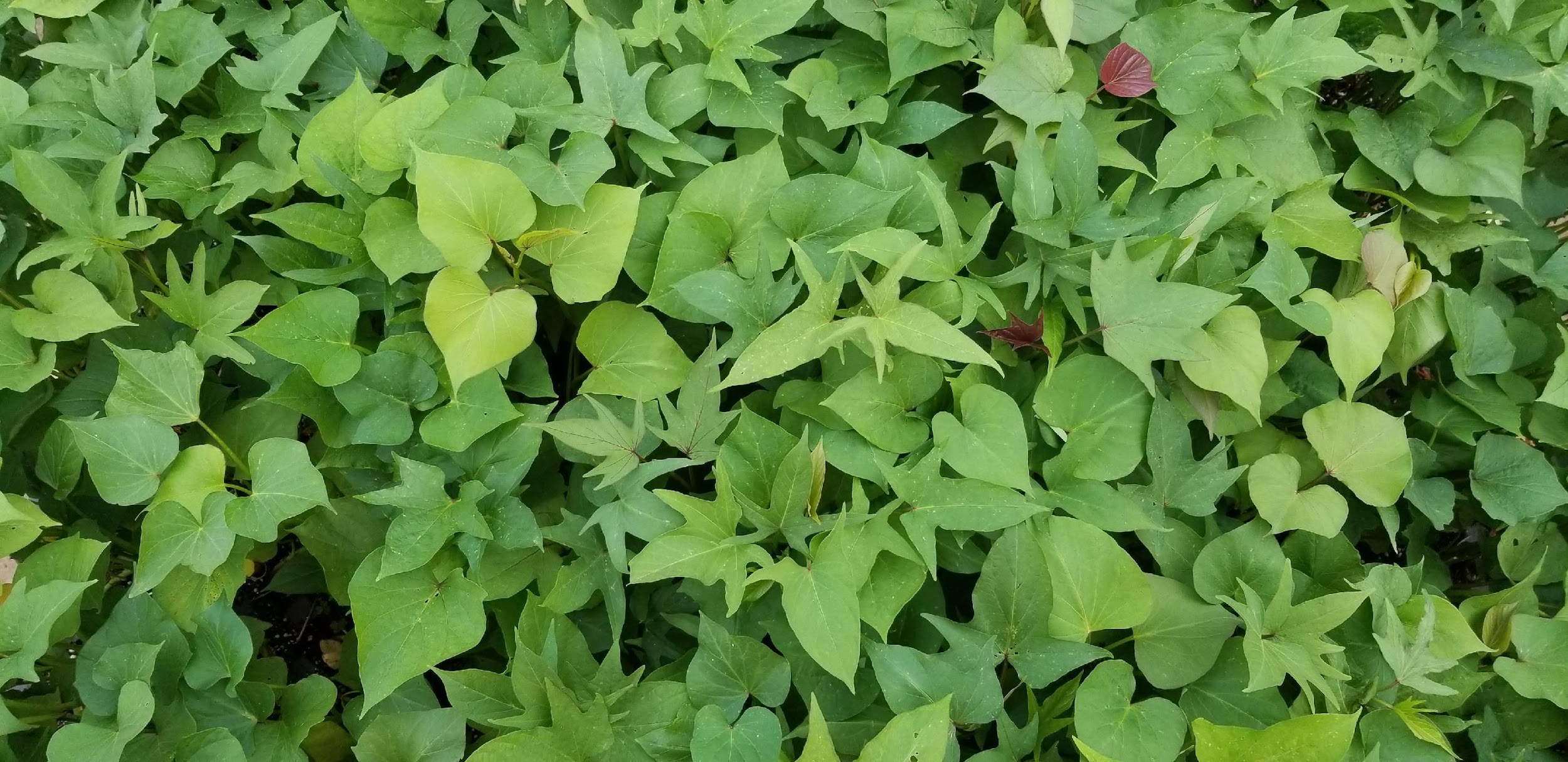 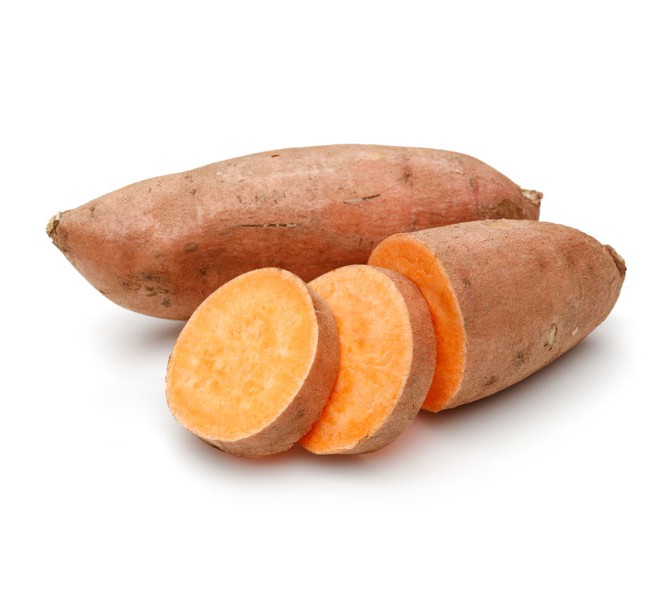 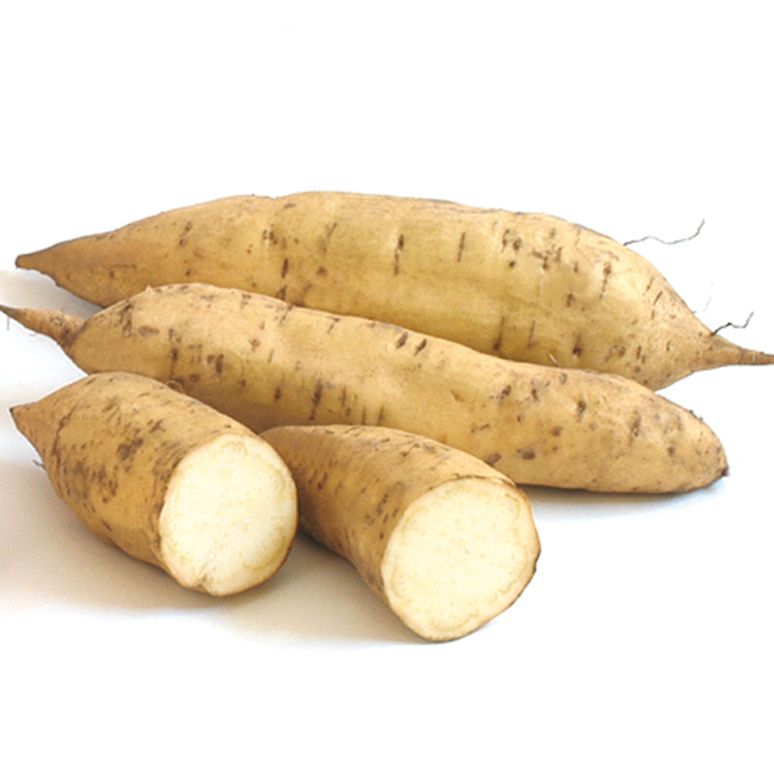 ‘Tanzania’ x ‘Beauregard’ (TB) Mapping Population, ~250 full-sib progeny
TB Segregates 1:1 for M. enterolobii Resistance
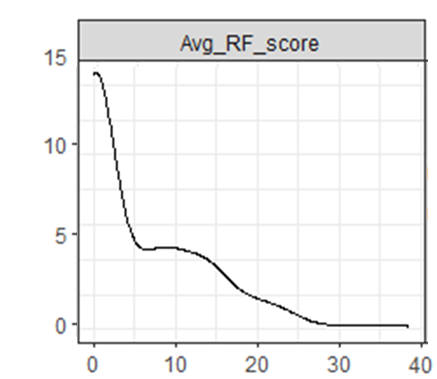 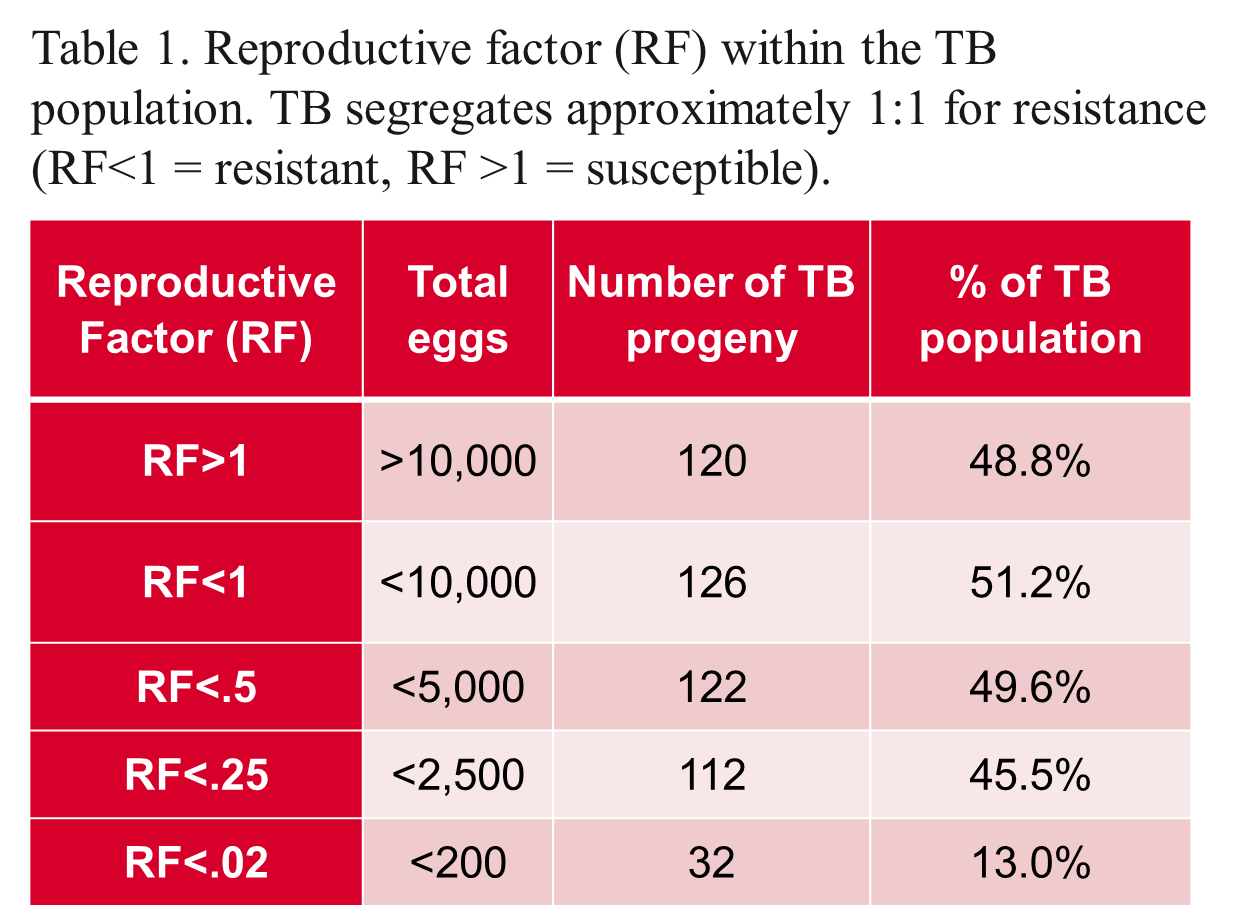 Reproductive Factor (Pi / Pf)
~50% of TB progenies were susceptible (RF>1)

~50% of TB progenies were resistant (RF<1)
[Speaker Notes: Define RF]
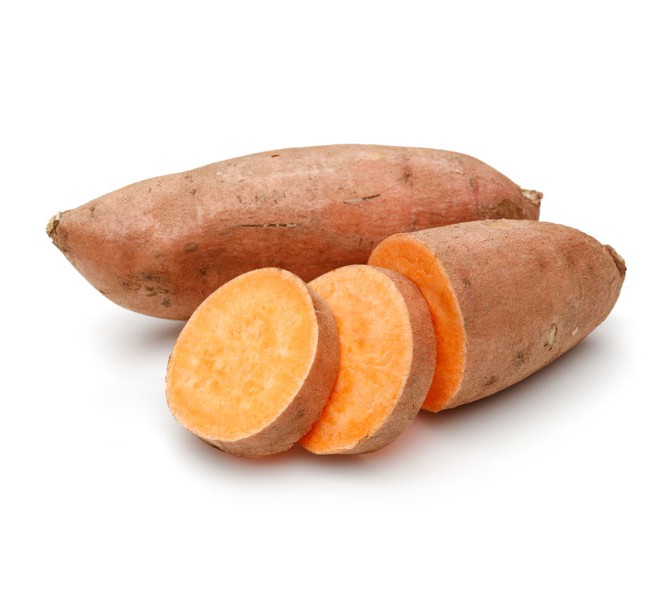 Beauregard (gggggg)
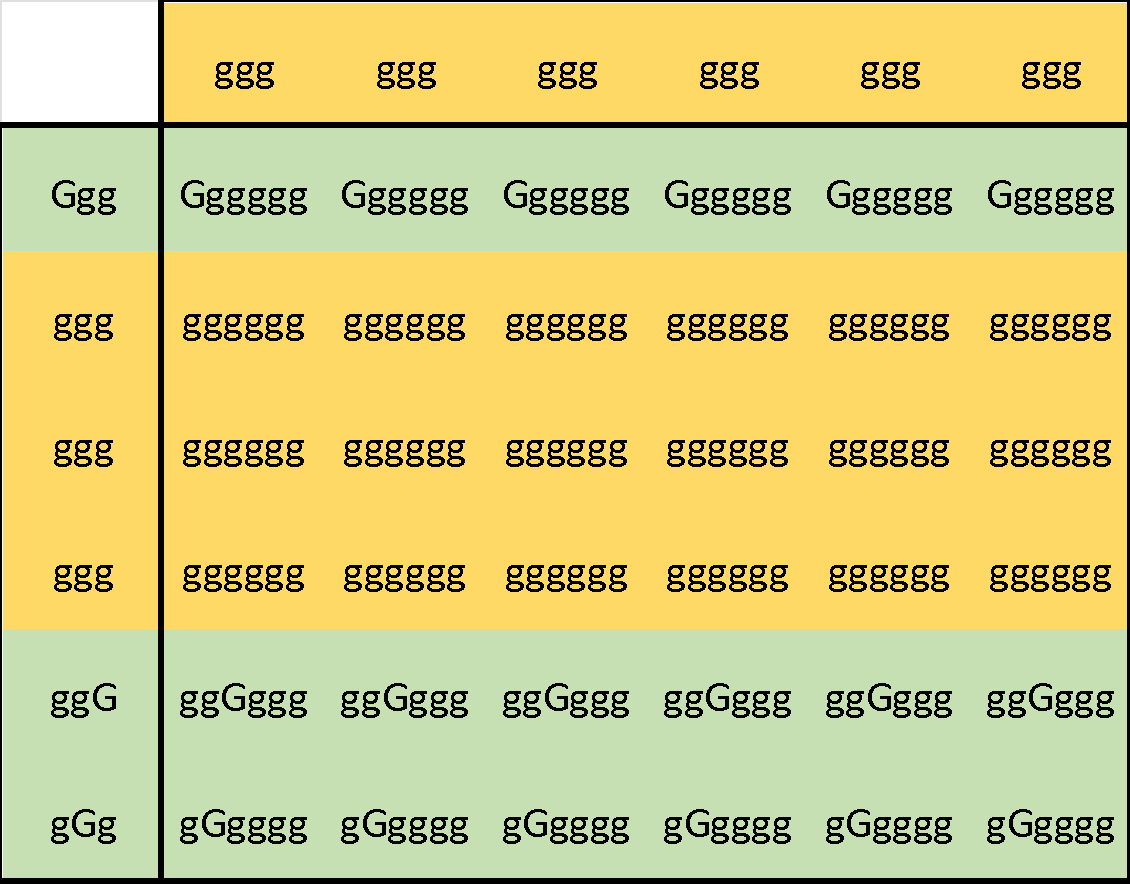 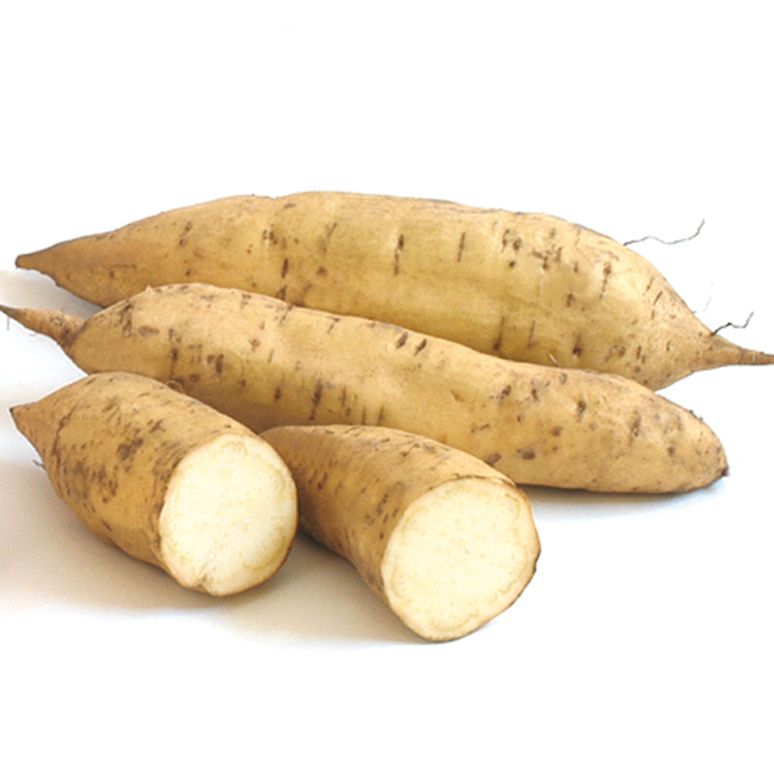 Tanzania (Gggggg)
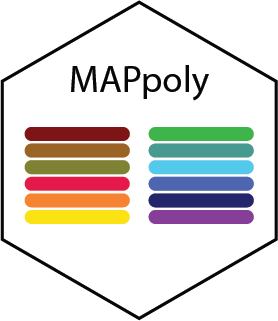 Hexaploid Sweetpotato Linkage Maps
TB Linkage Map
‘Tanzania’ x ‘Beauregard’
DC Linkage Map
DM04-0001 x ‘Covington’
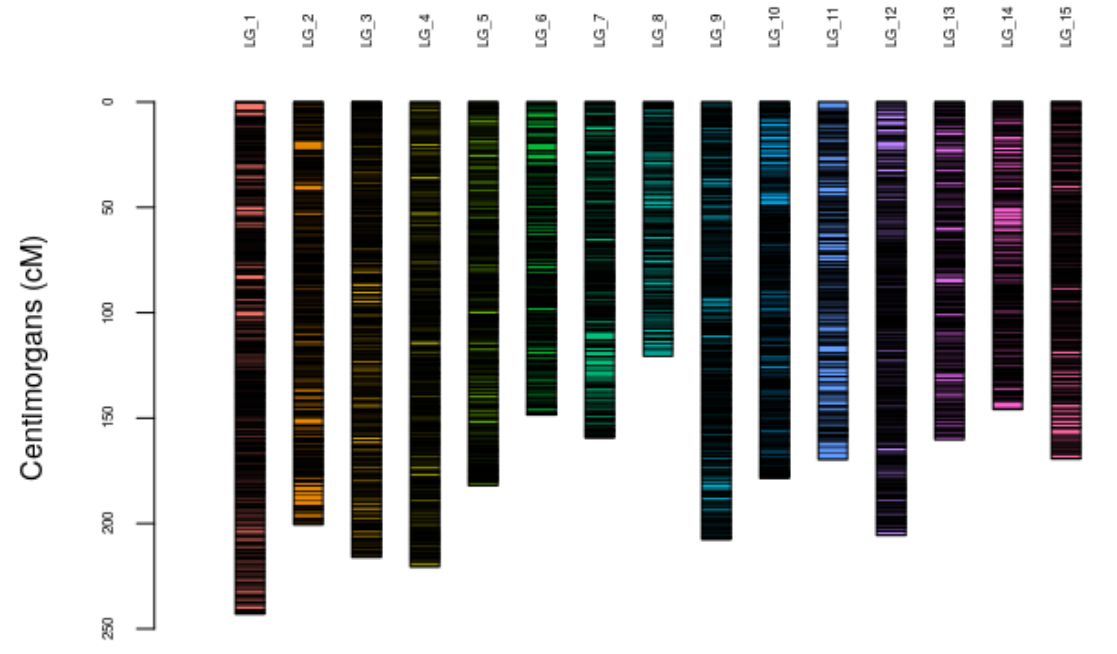 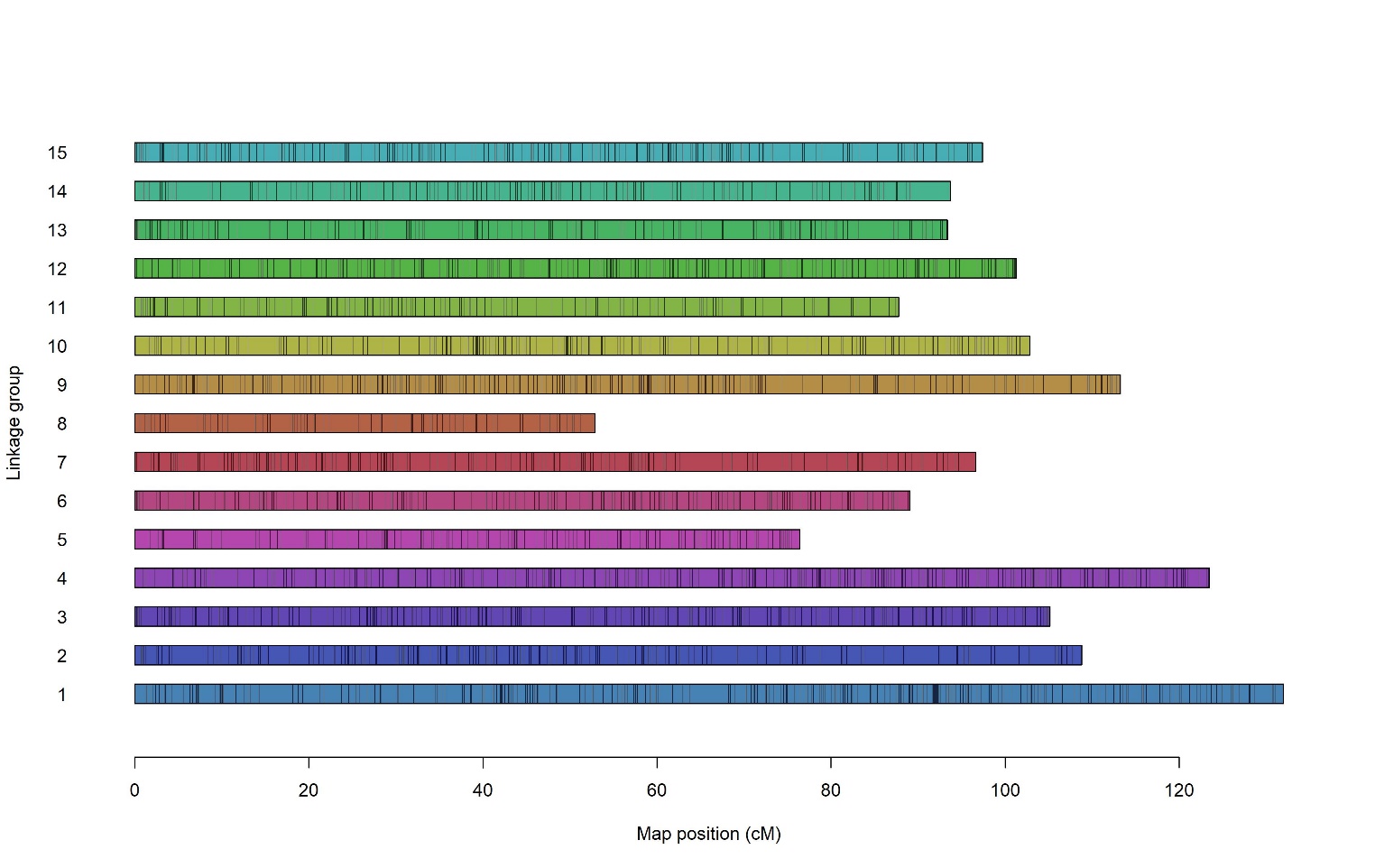 Both based on I. trifida (2x) reference genome (Wu et al., 2018)
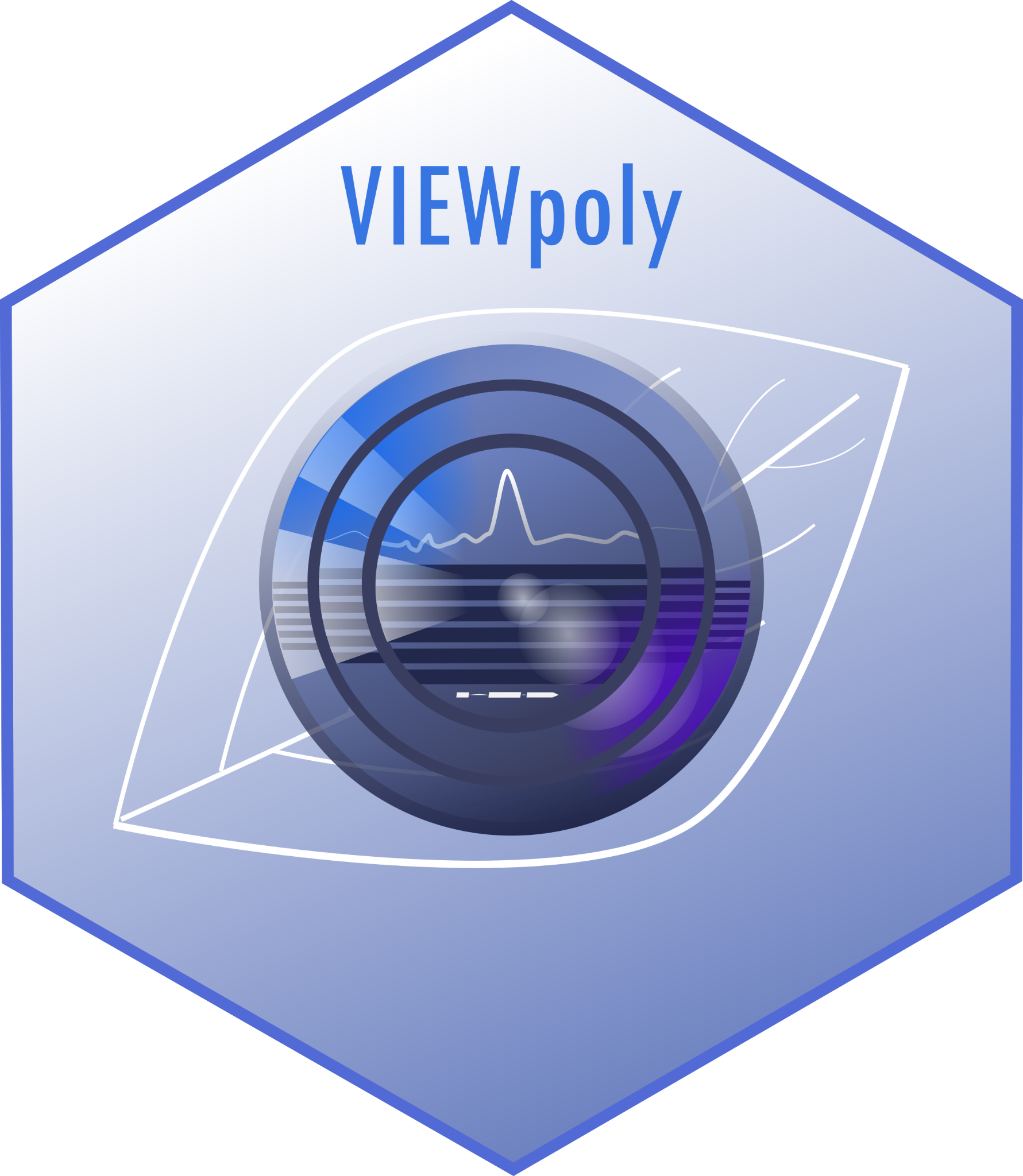 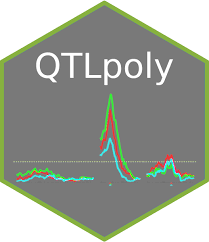 QTL for Meloidogyne Nematode Resistance
Southern RKN Resistance Locus
Guava RKN Resistance Locus
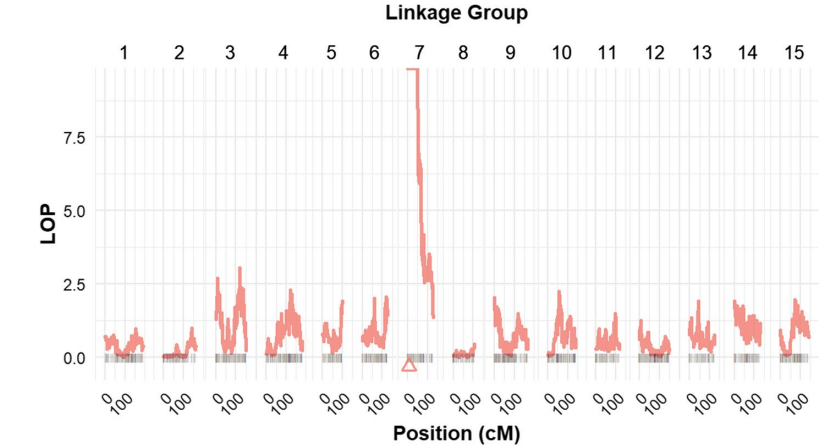 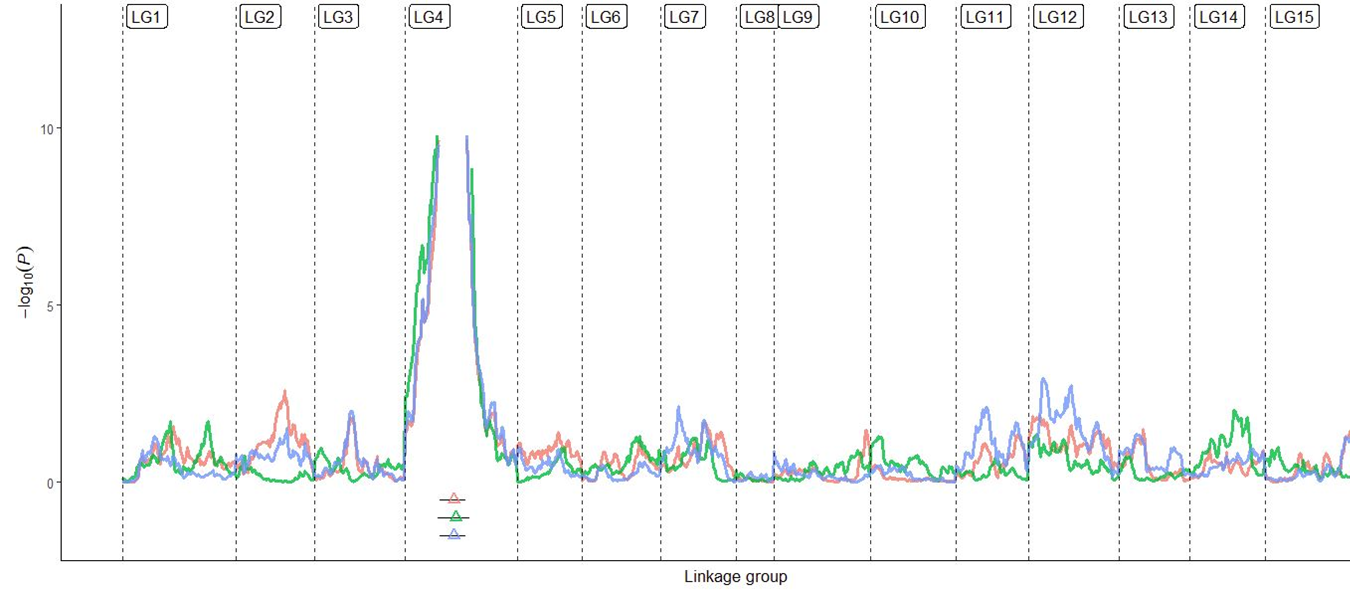 qIbMi-7.1
qIbMe-4.1
[Speaker Notes: Discuss marker design]
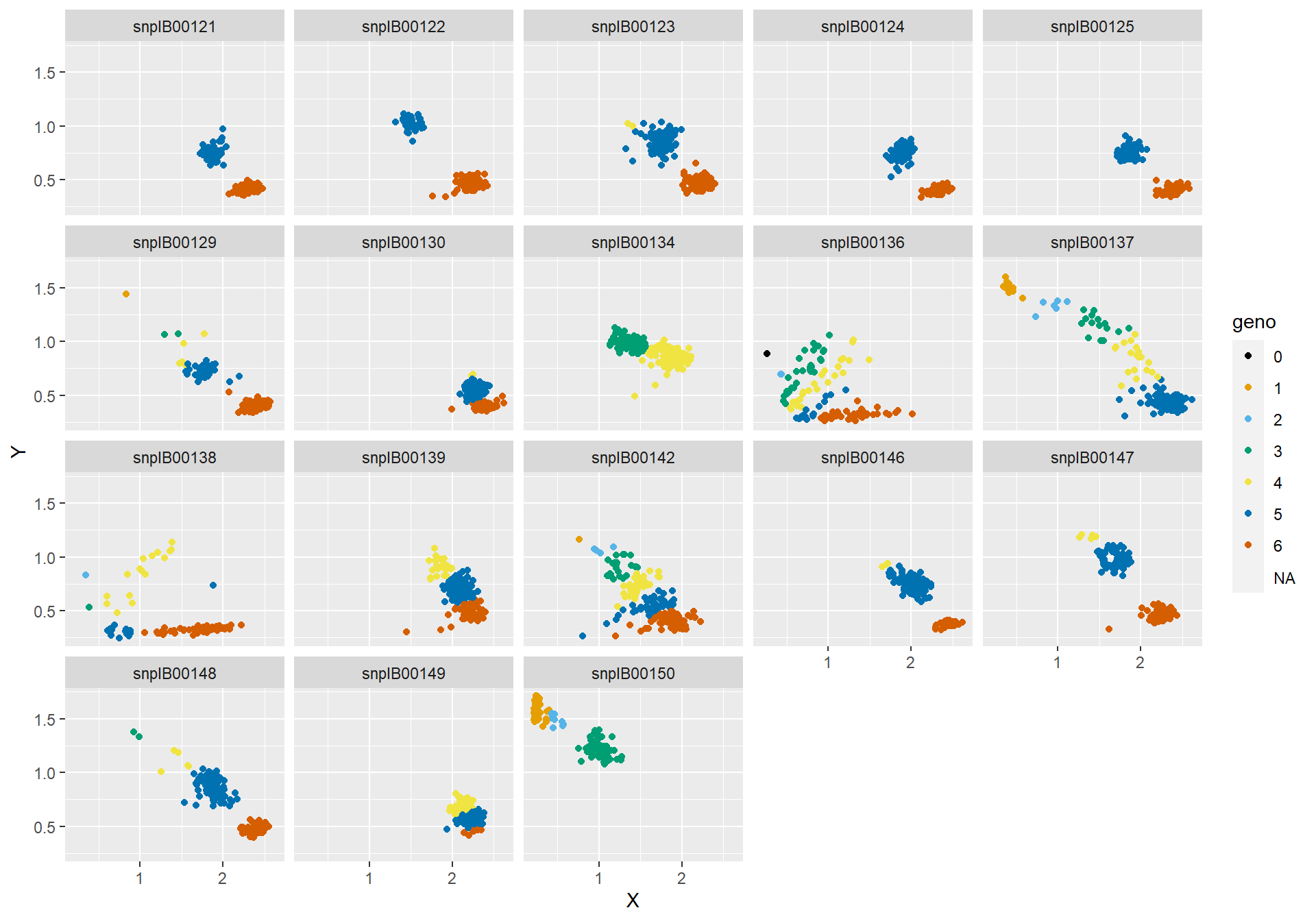 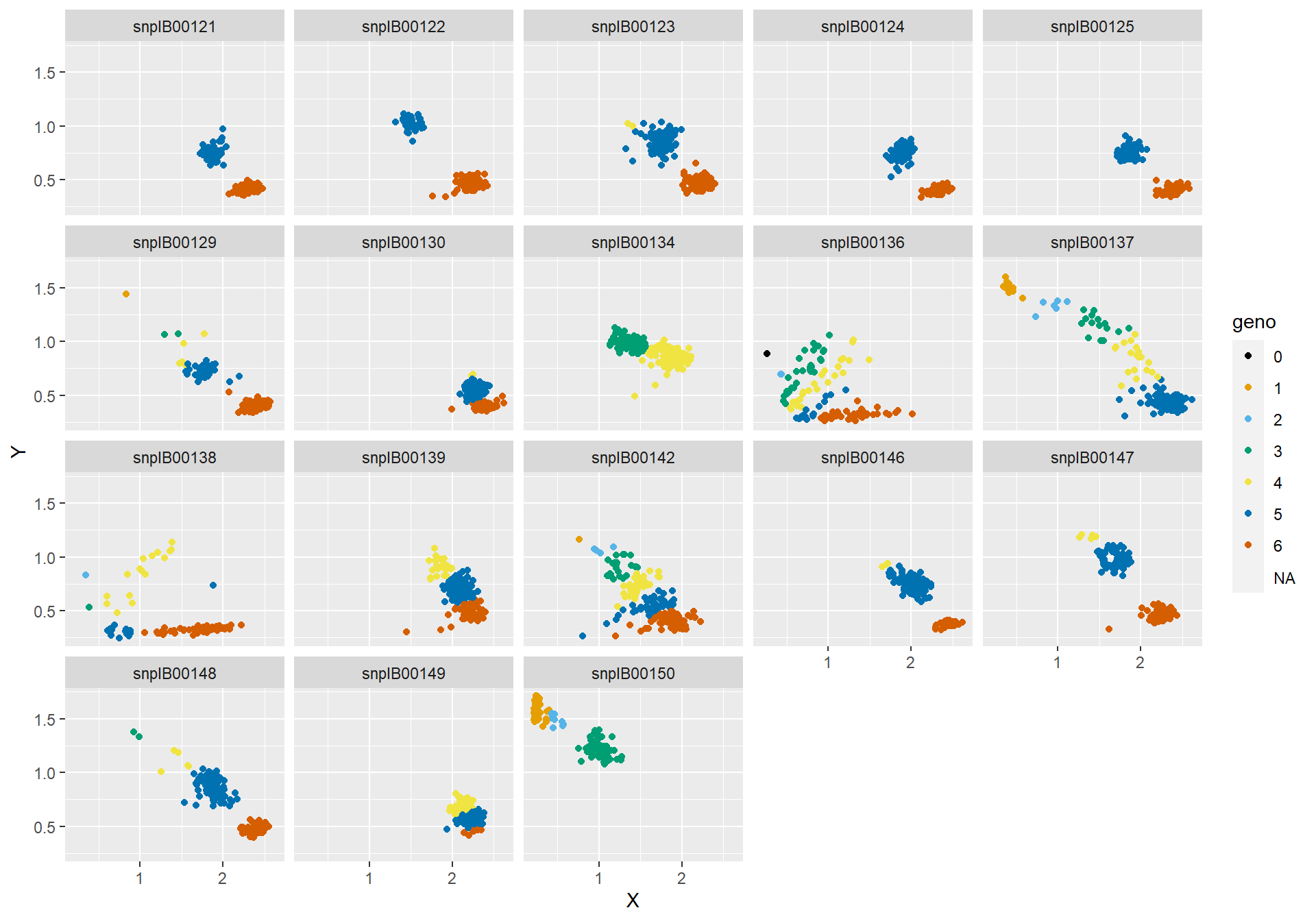 KASP Markers:
RKN Resistance
M. enterolobii
Fitpoly (3.0.0) - Dosage calling 
(Voorrips & Gort, 2018)


3 significant markers for M. enterolobii

1 significant marker for M. incognita
M. incognita
Dosage of 2:
GGgggg x gggggg
Dosage of 3:
GGGggg x gggggg
24/36 resistant
67% resistant progenies
30/36 resistant
83% resistant progenies
Dosage of 4:
GGGGgg x gggggg
100% resistant progeny
[Speaker Notes: Transition to Advanced phenotpying…]
Dec 2022 – Jan 2023
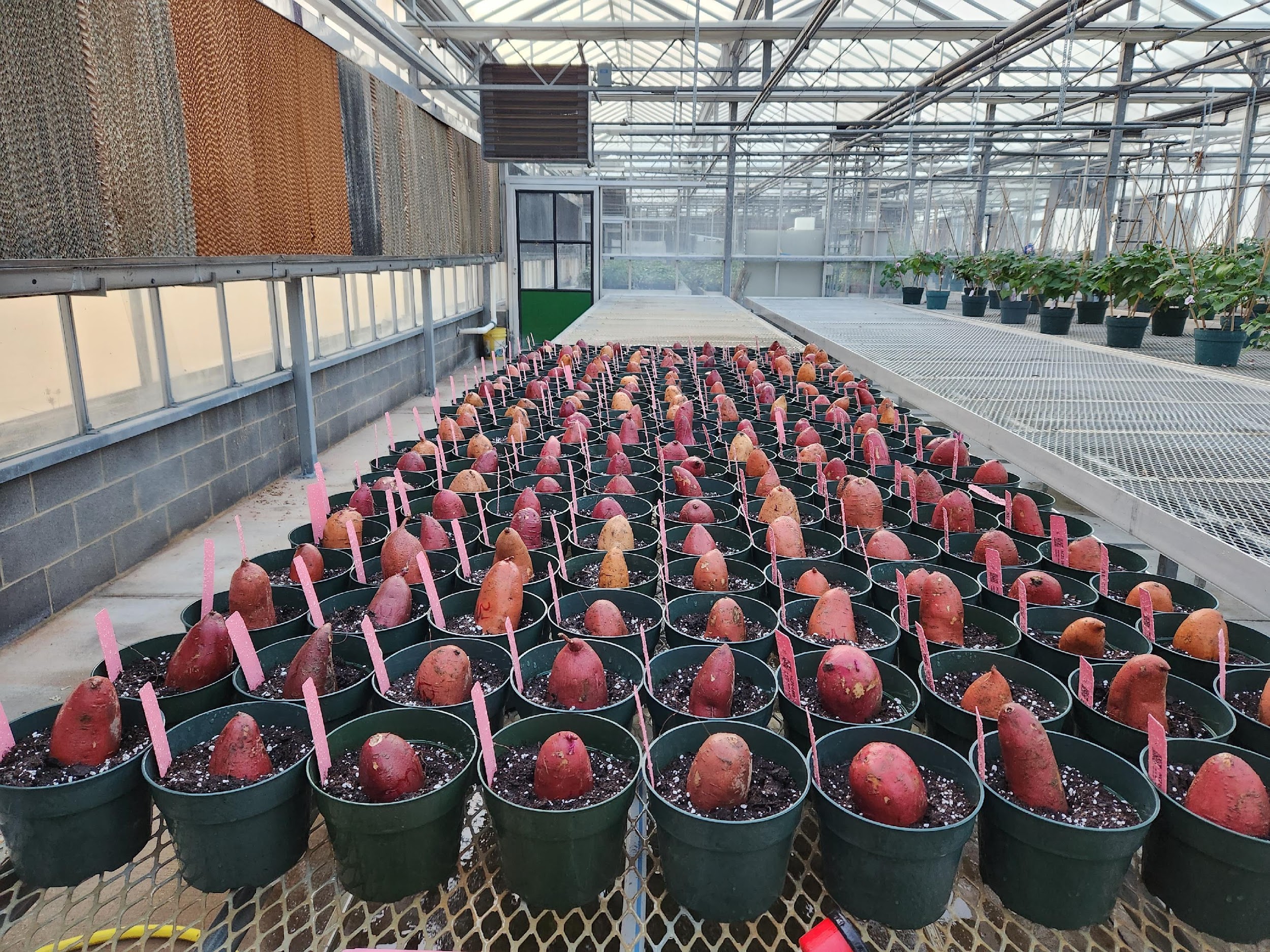 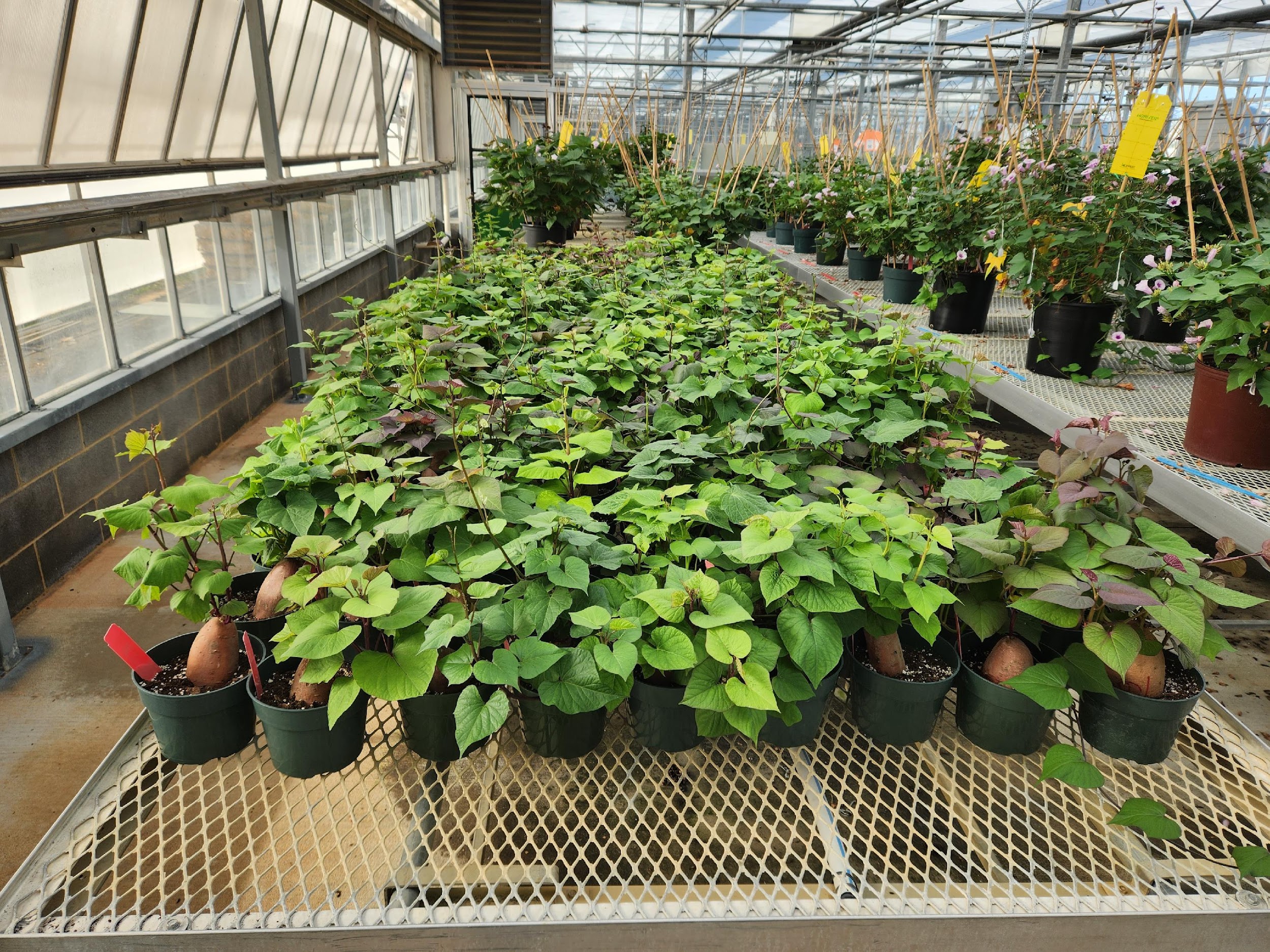 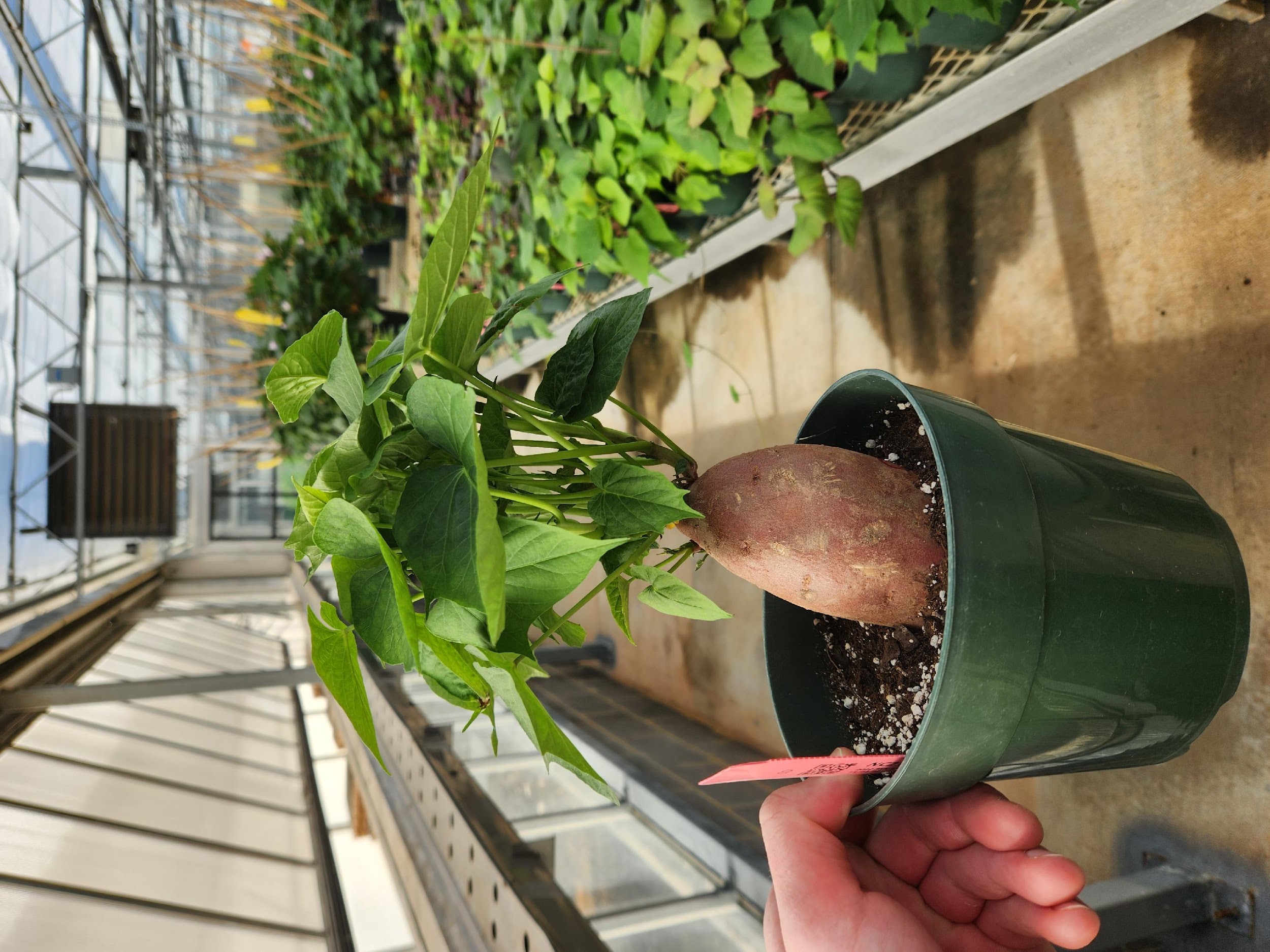 Genotyping in year 2     >     Phenotyping in year 4-5

Genotyped using KASP panel 
M.e. 95% accurate
M.i. 76% accurate
[Speaker Notes: NC21s - second year materials; assay after visually selecting the 5% worth keeping]
Fusarium Wilt (Fob)
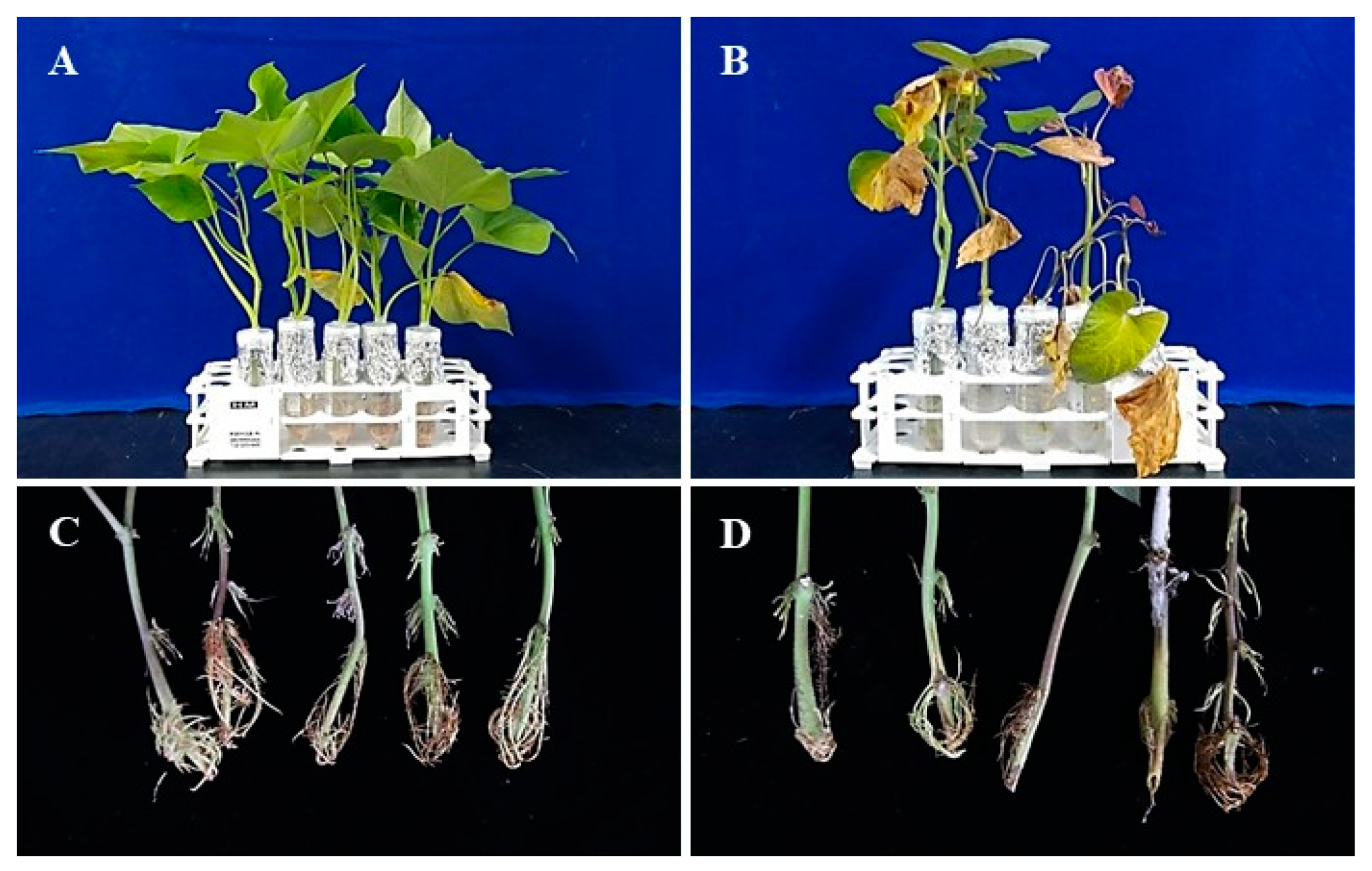 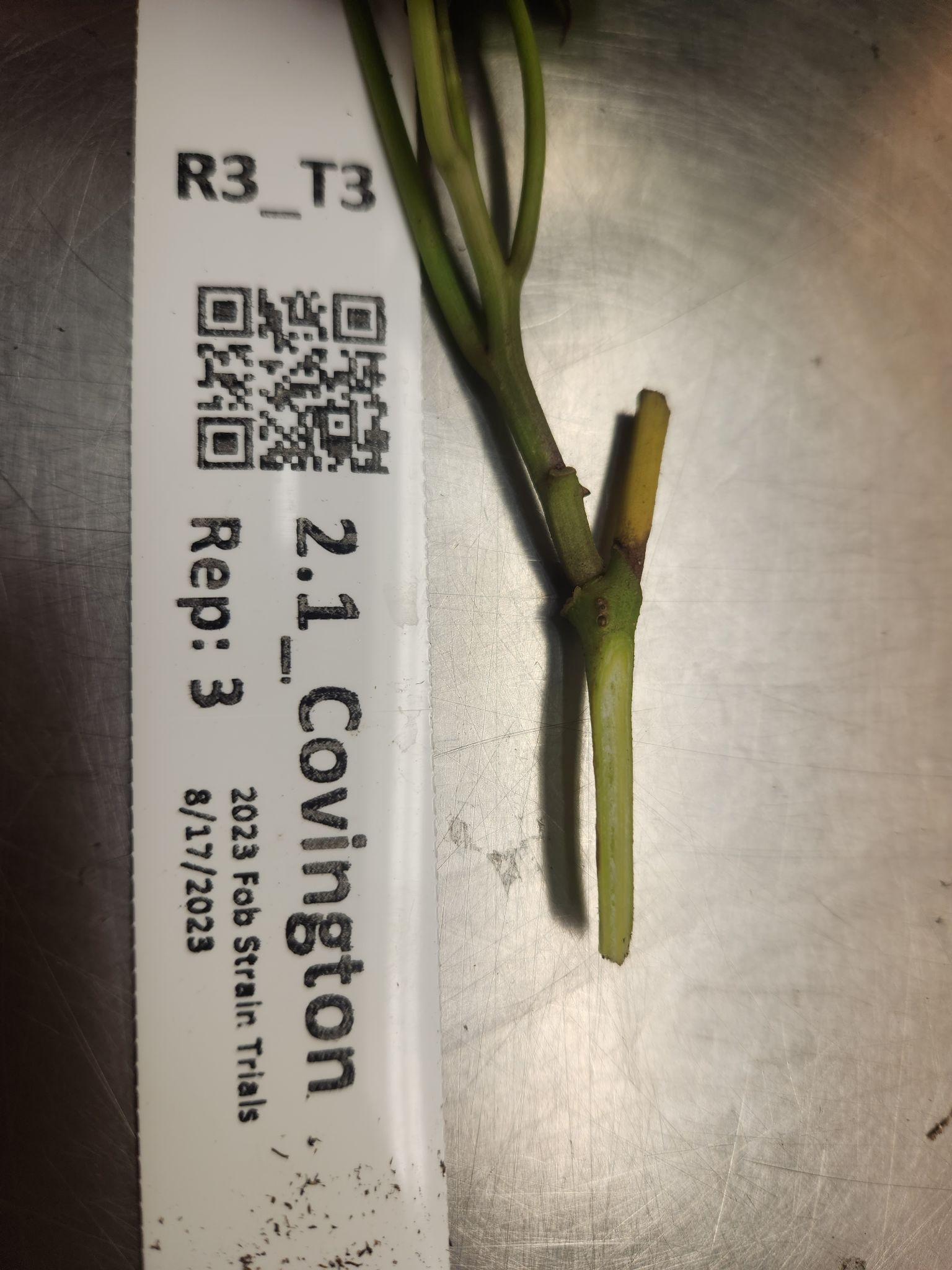 “The most effective and efficient means of managing Fusarium wilt is the use of resistant cultivars.”
Clark et. al, 2013

Once most serious SP disease in USA. Cocktail of strains typically evaluated in GH assays.

Corn, soy, cotton, watermelon and wild Ipomoea can host but are asymptomatic

Most guava-resistant parents lack Fob resistance

DC Population: DM04-0001 x ‘Covington’ (550 progeny)
3 years of bioassay data (2016, 2017, 2023)
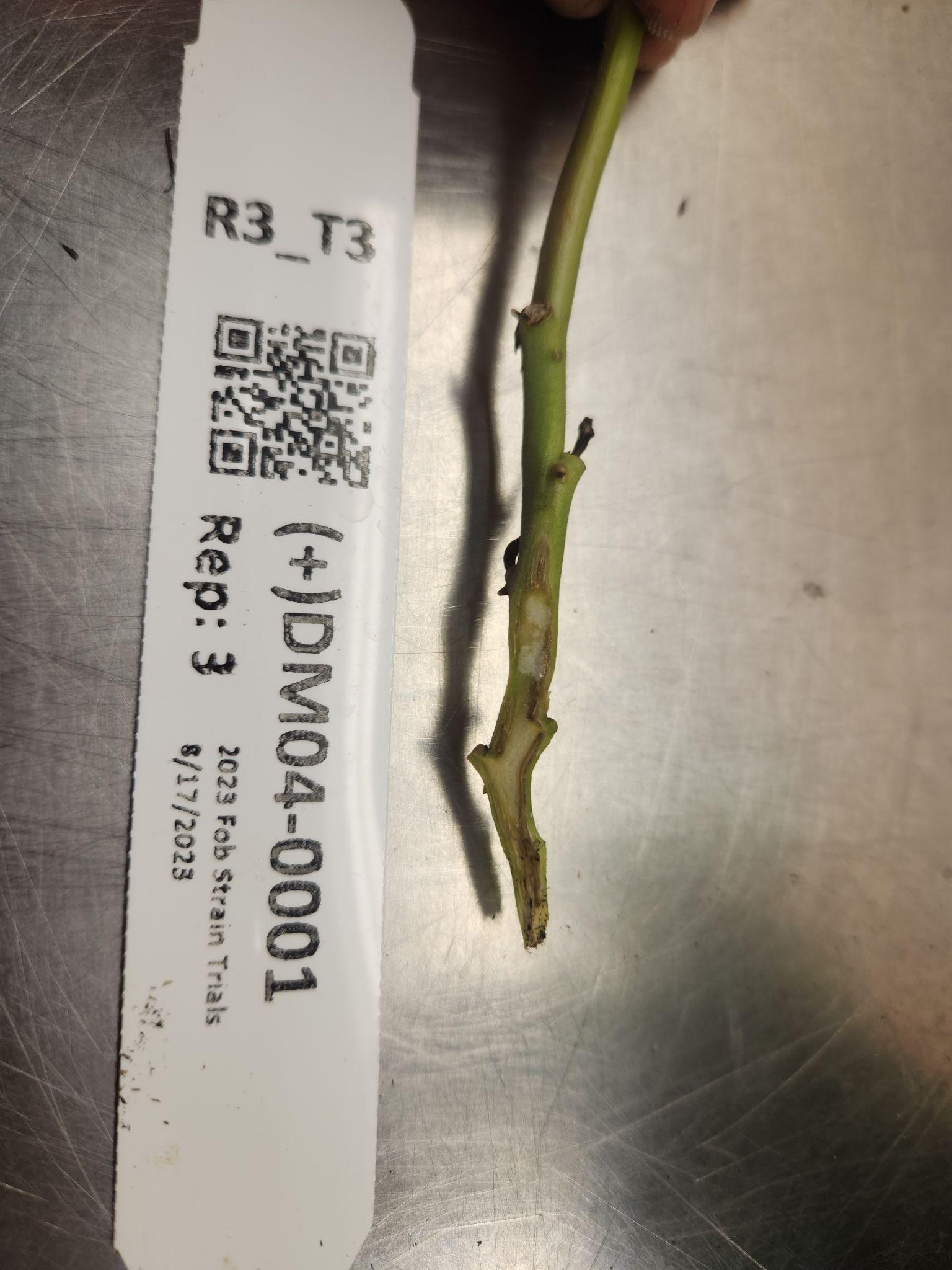 [Speaker Notes: Not a grower problem anymore? Red skinned SP are marketable in CA but that’s a complicated licensing issue and competes with NC growers.]
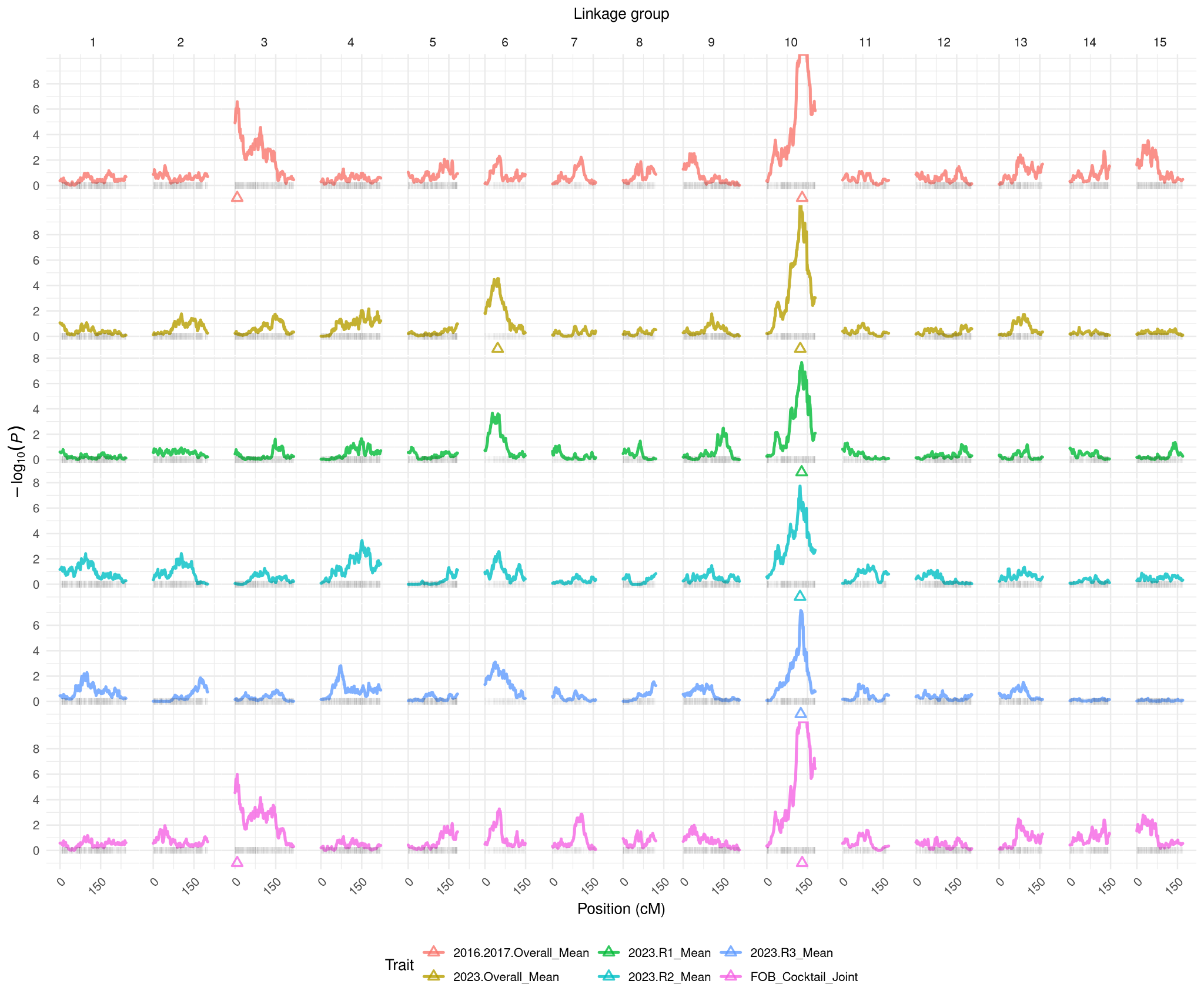 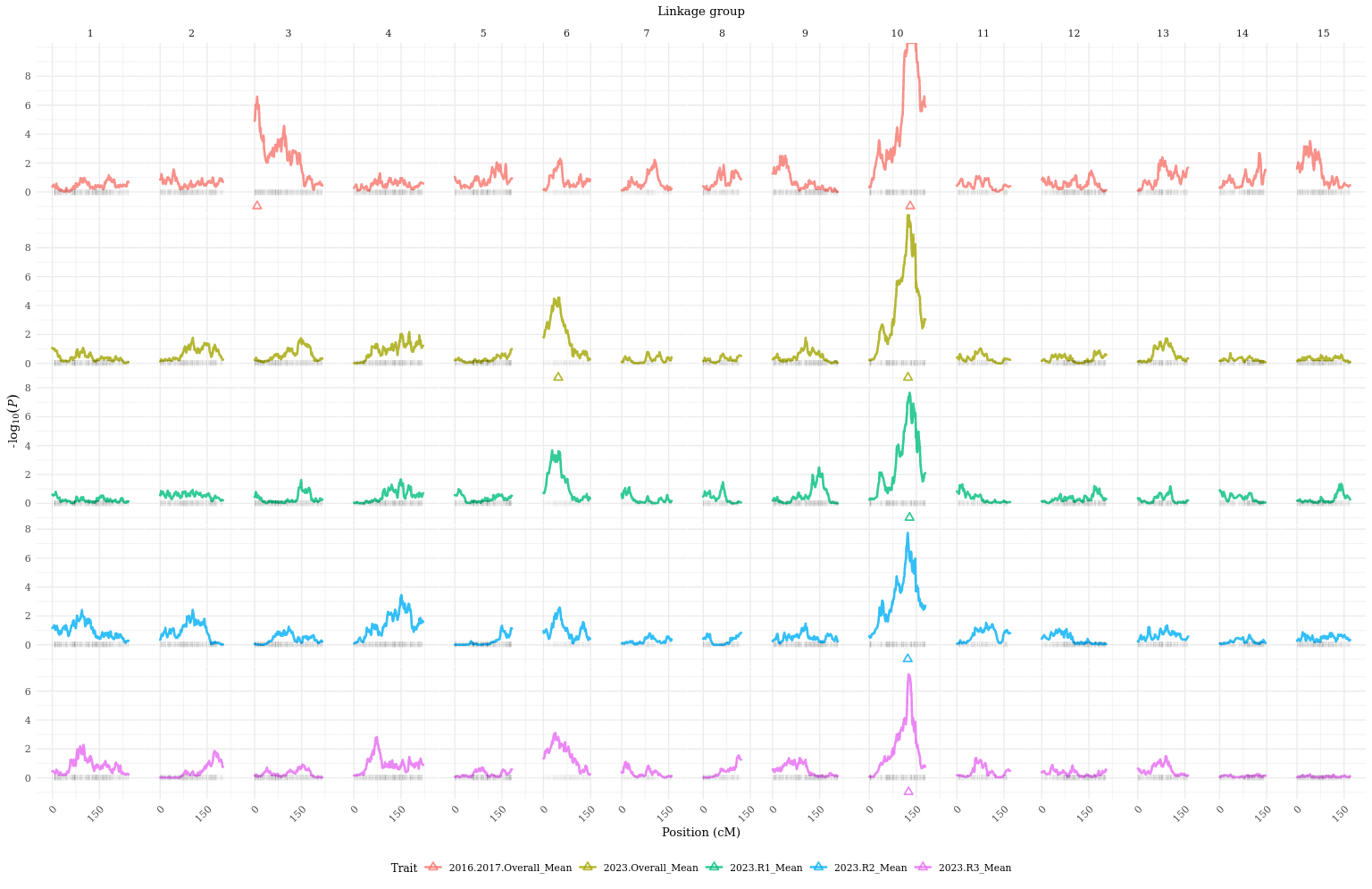 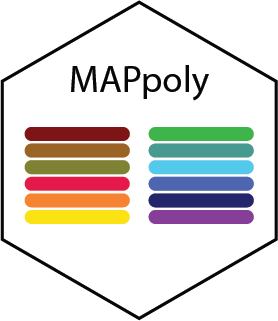 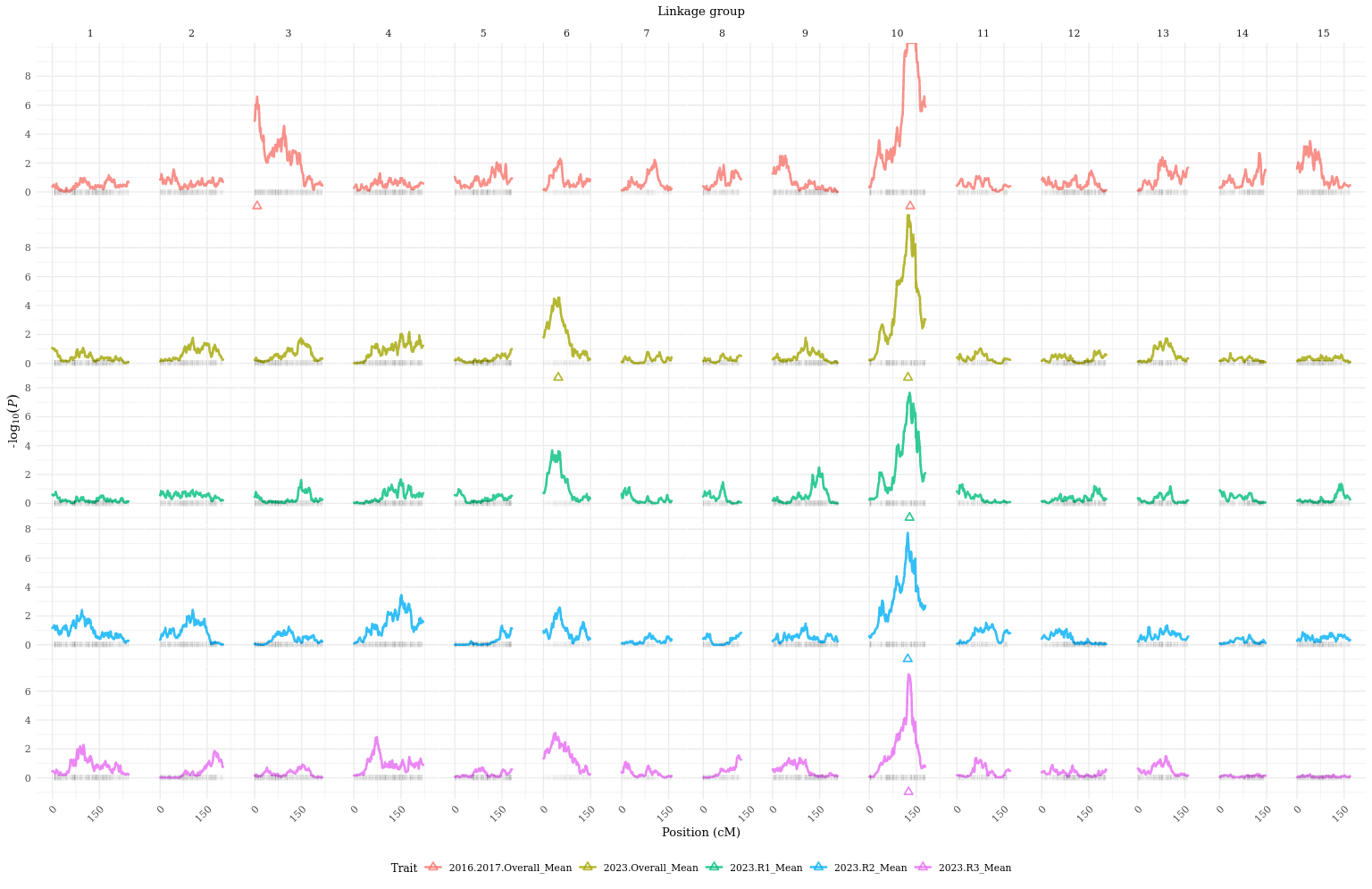 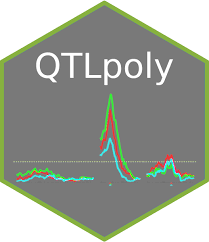 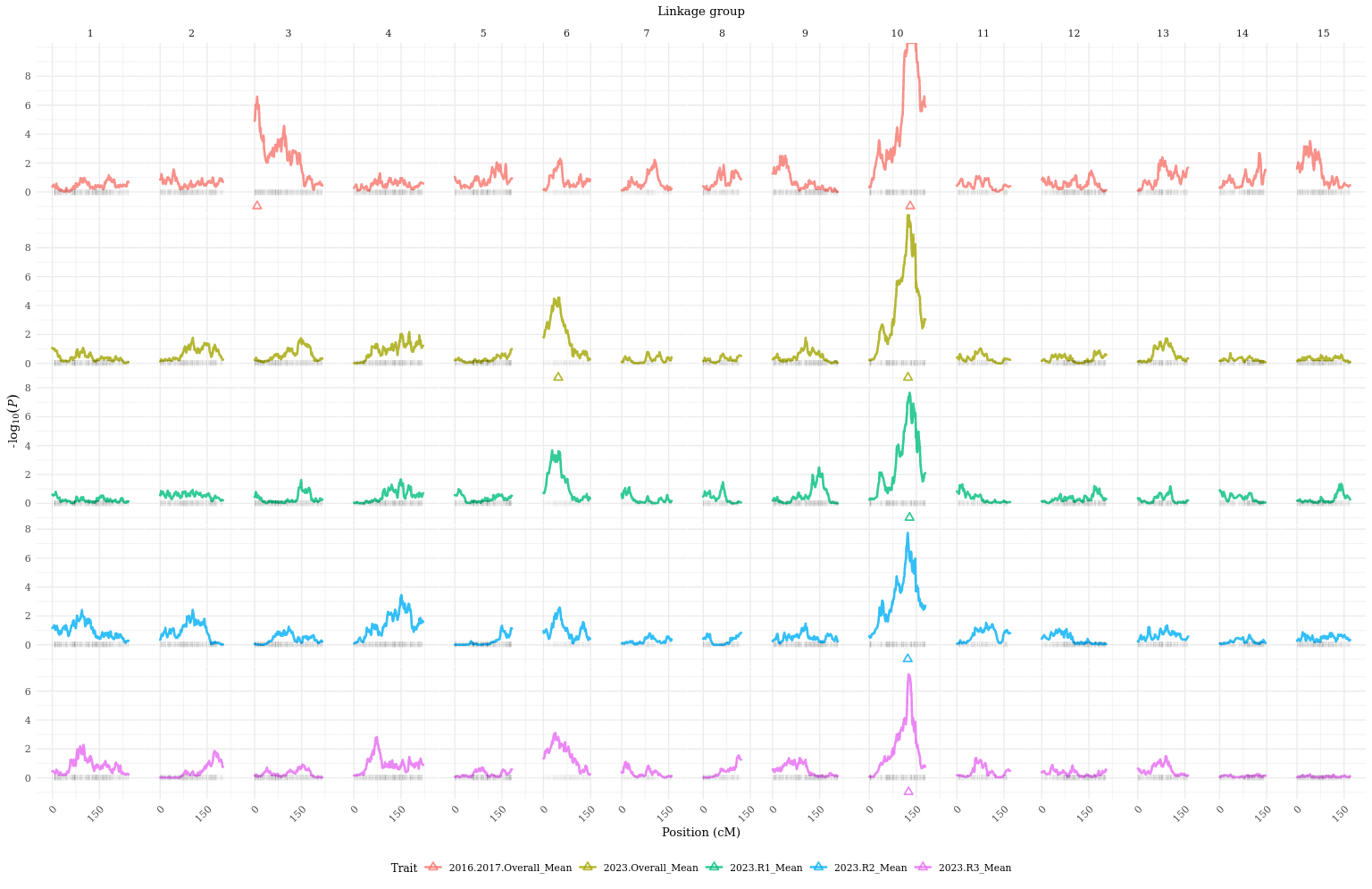 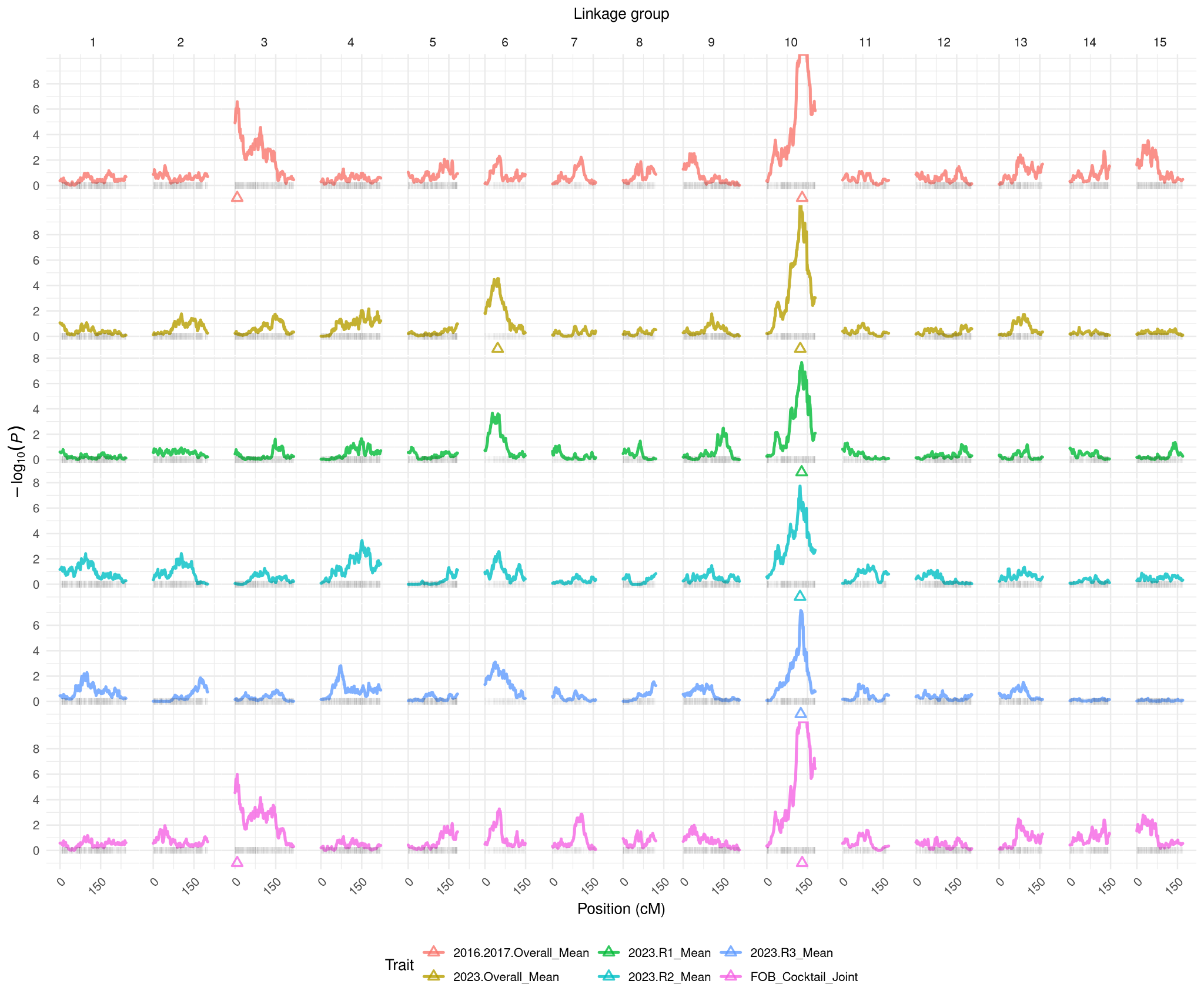 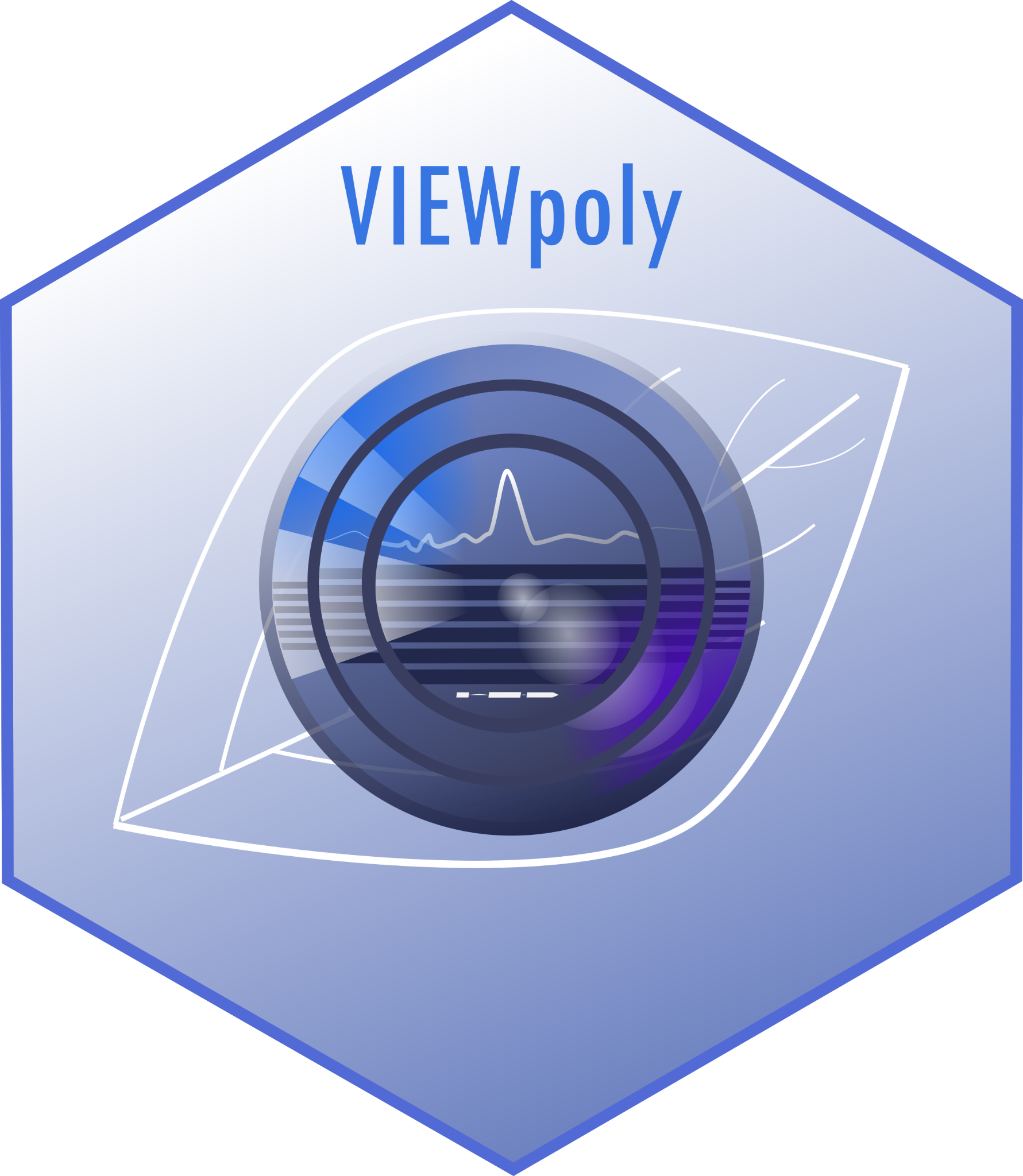 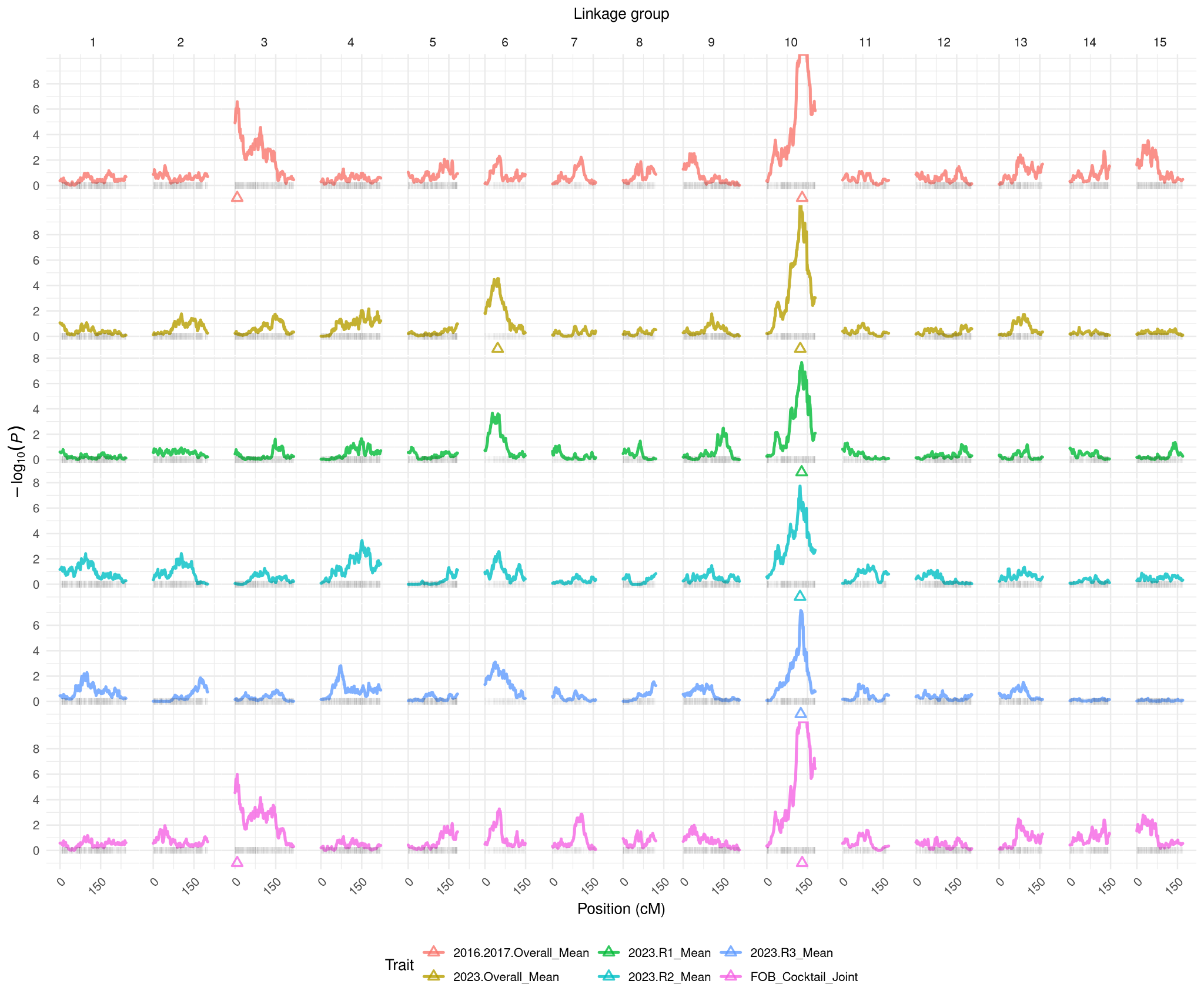 qIbFo-10.1
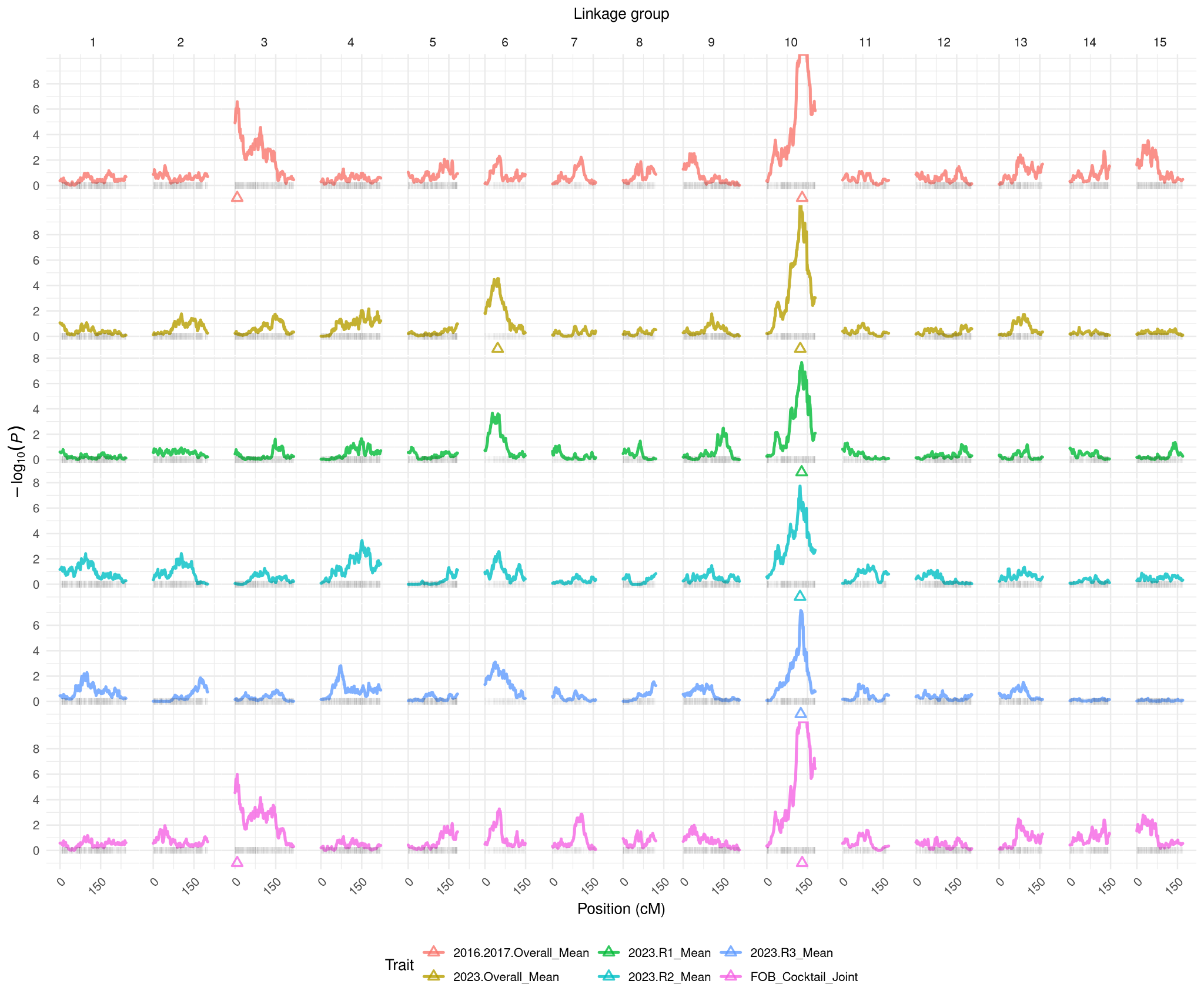 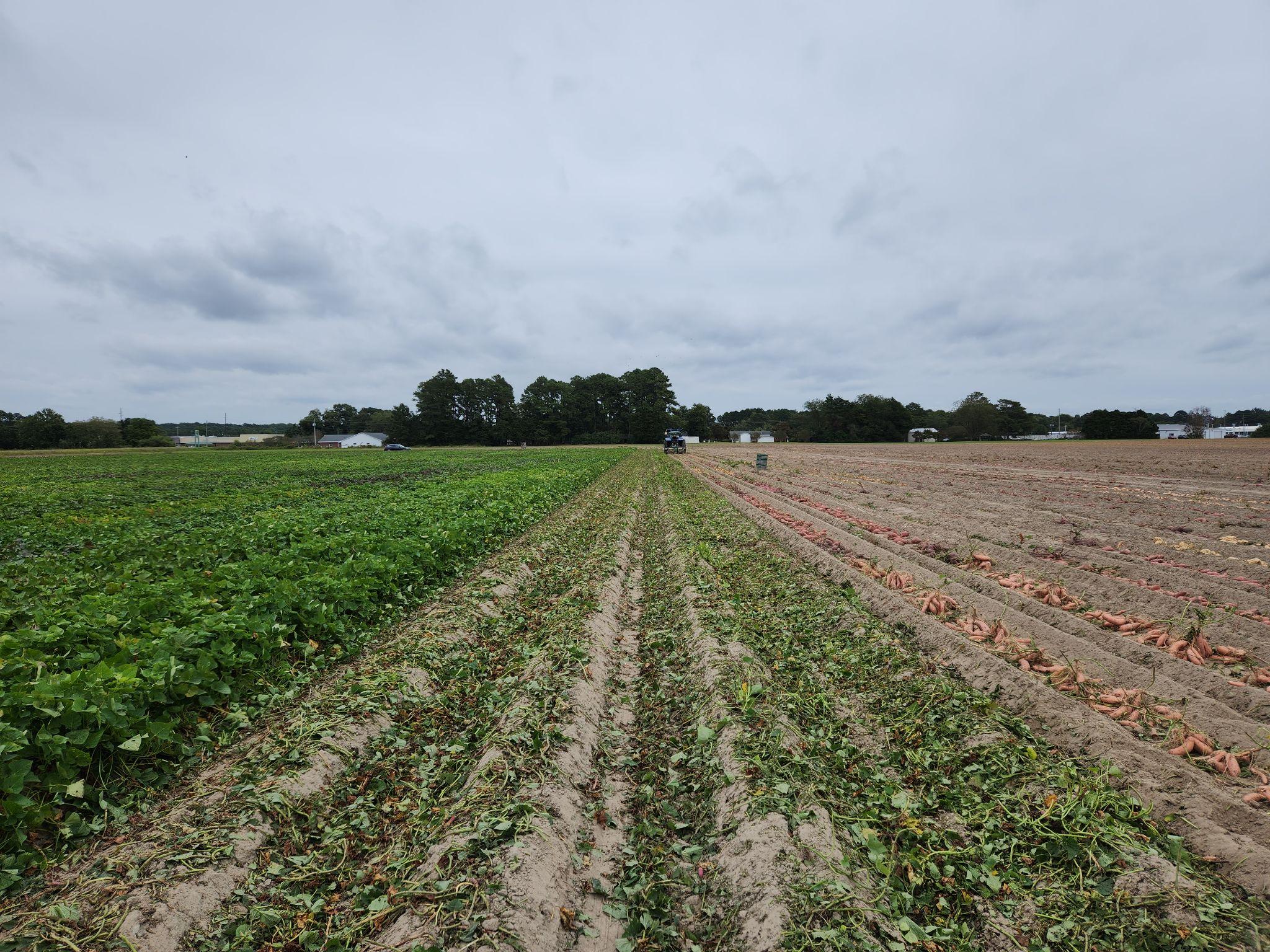 NCSU Genomic Selection
[Speaker Notes: What is GS? Genomewide markers are used to predict the value of an individual for breeding. First, TP to develop G and Phen for traits of interest. For us, priority is Y, SHP, #roots, GRKN. A statistical model is developed using measured trait values (PHEN) associated with certain markers. Next, we can take a DNA sample of a new (un-phenotyped) line and predict its value for these traits. Very crucial TP is representative of BP, and tested in multiple environments. GS has two main advantages over traditional breeding: can select without phenotypes, and do so earlier.]
2020 Training Population
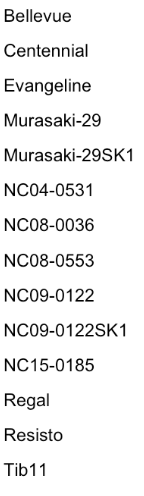 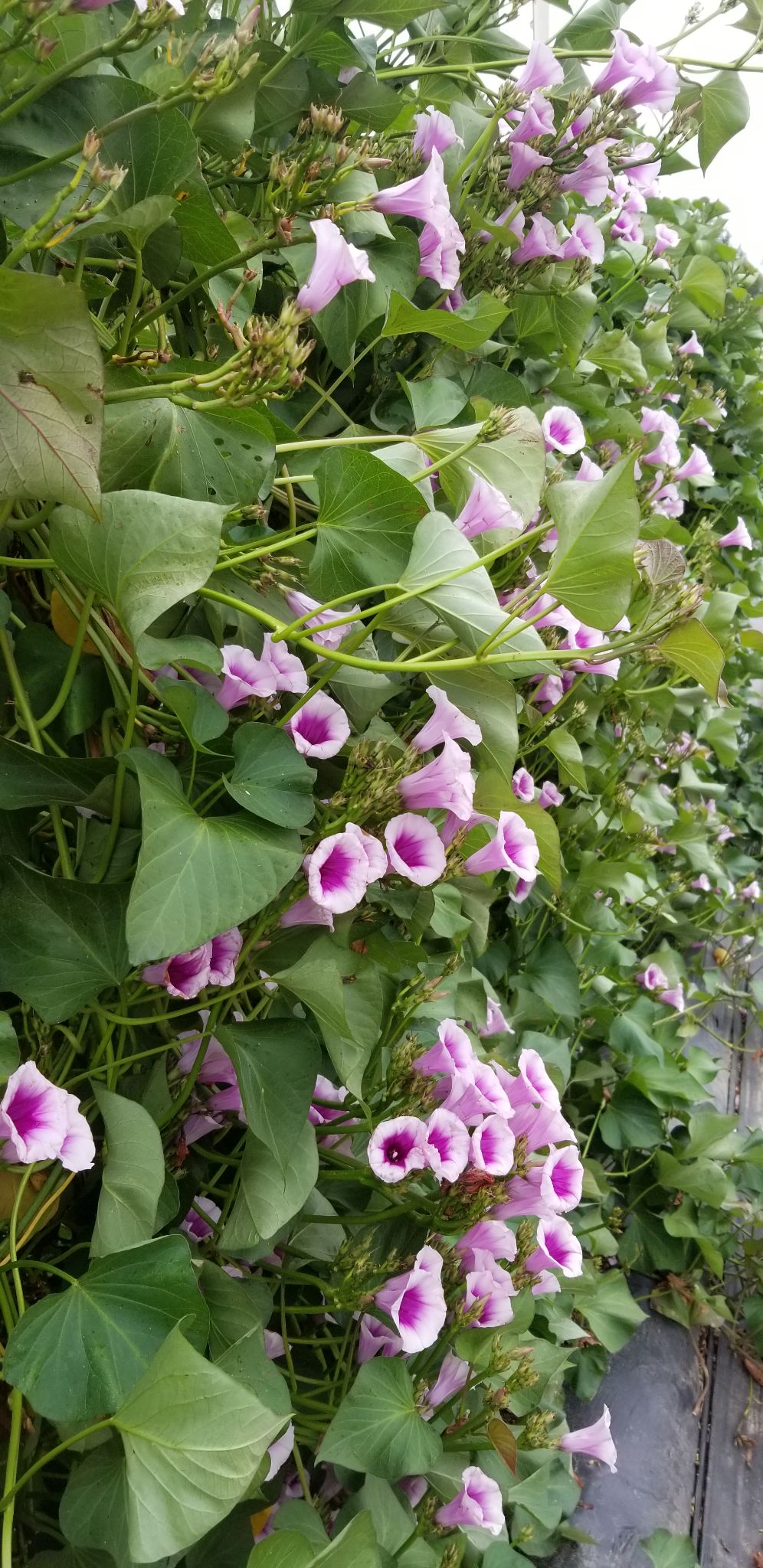 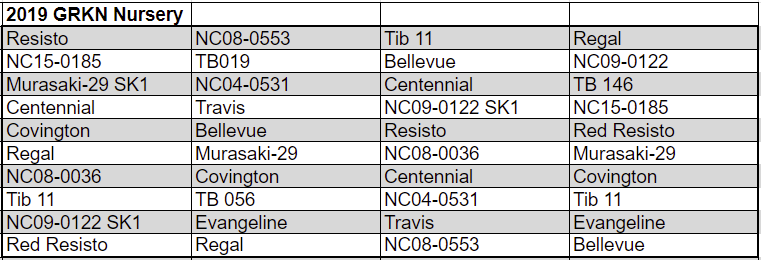 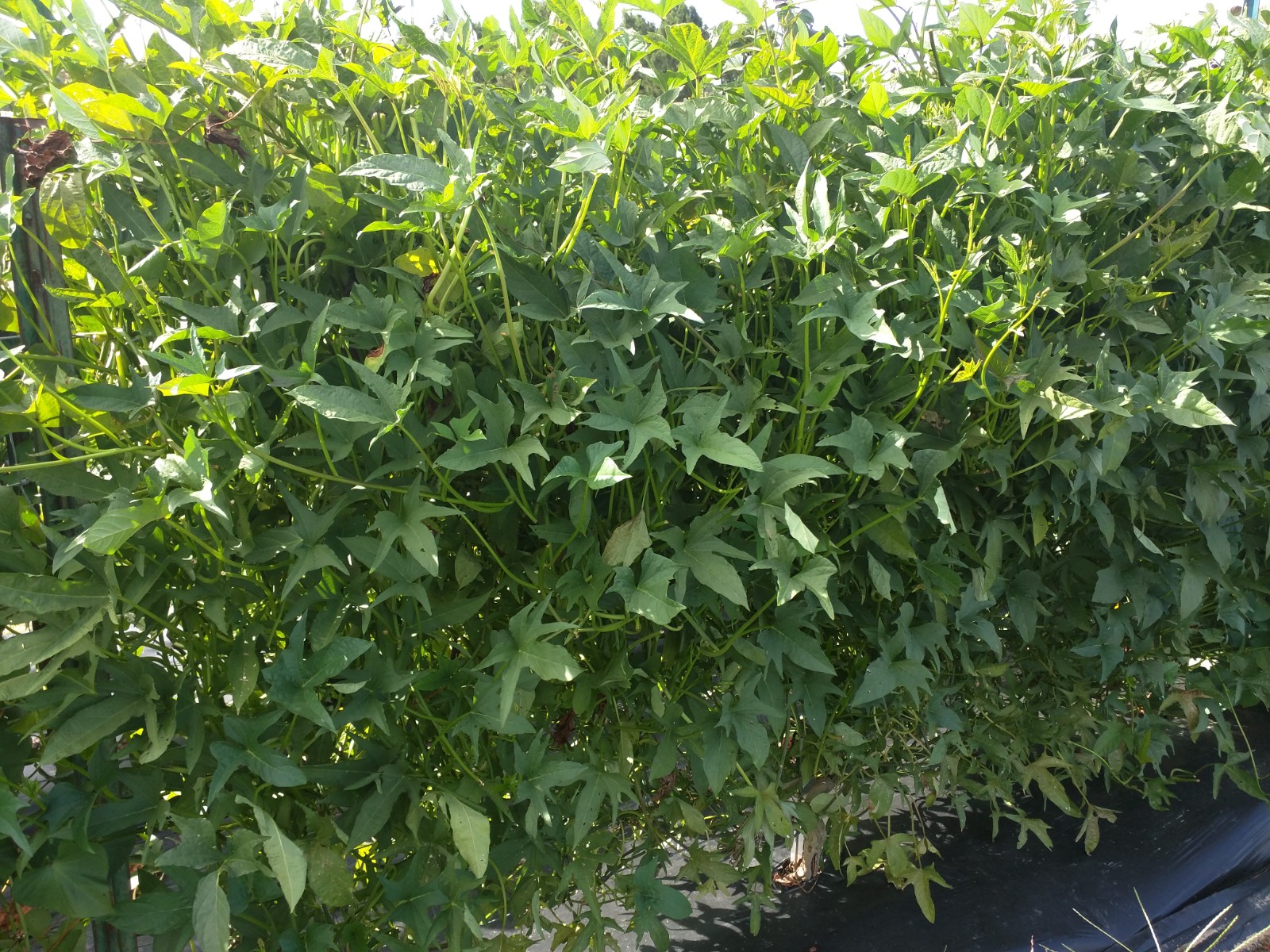 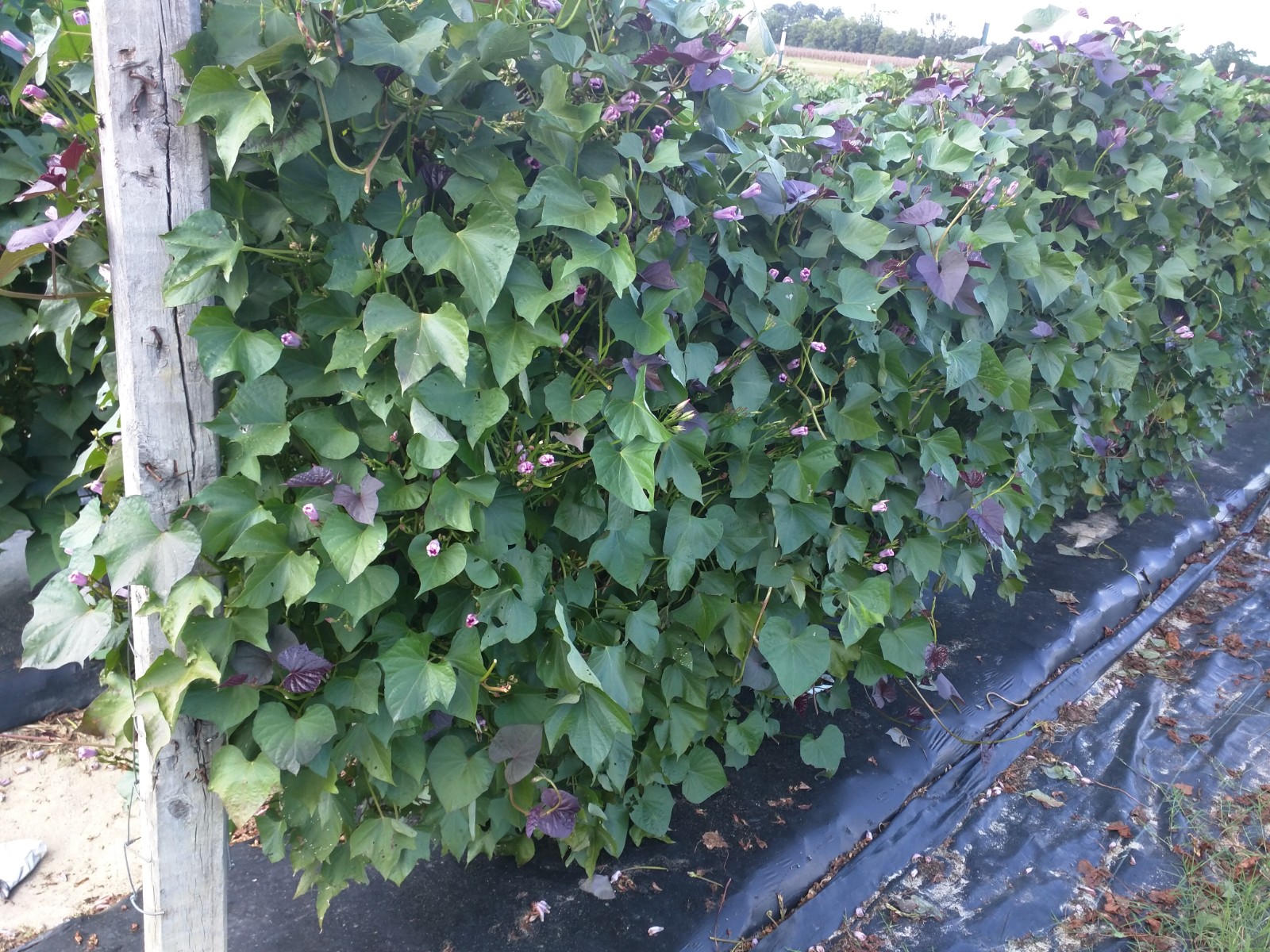 33 families
22-25 progeny per
650 total lines
Augmented Row-Column Design
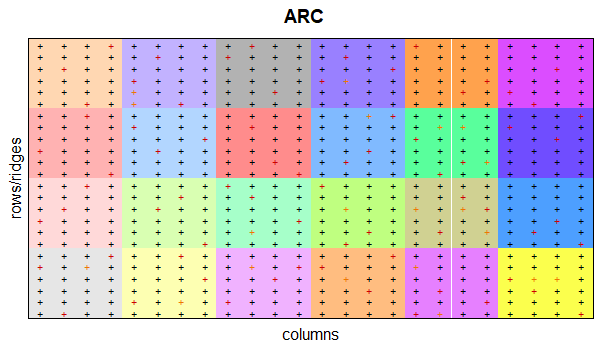 +
+ 
+
Check lines
GS TP lines
Parents
BLUP: a Breeding Value
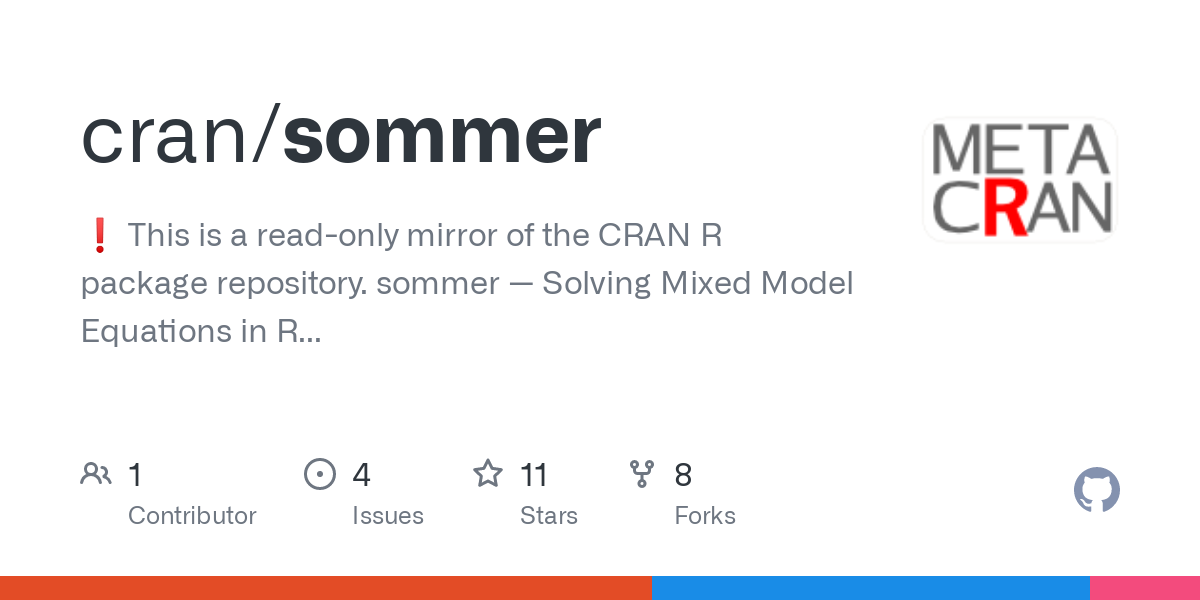 Best – maximize correlations between true and predicted values 
Linear – formed from linear combinations of observations
Unbiased – expected value is equal to the true value
Prediction – of random effects

Ai  - additive effect of individual i
n  - # of measurements of an individual
      # of copies of a clone
      # of progenies of a parent
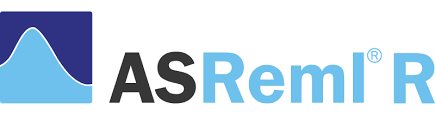 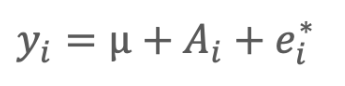 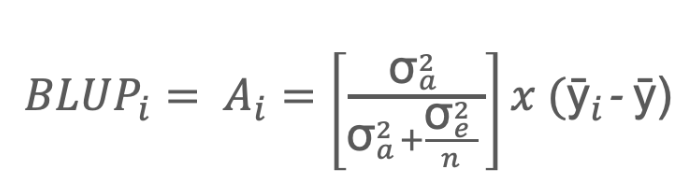 (Phenotypic) EBV model for GS Field Trials:
y = checks + env + rep:env + check:env + parent + family:rep + pop + Pop:Env + spatial + e
[Speaker Notes: BLUP: take all information available and guess the true value of a line for breeding. Measured by phenotype and half the pedigree (maternal), but can be improved with genomic data which allows us to consider performance of relatives and paternal line also. Pedigree data is generally poor (and often inaccurate). IMPORTANT: can predict breeding value of an individual before it has been assayed. Some crops can take seed chips, like peanut, or animal breeders. We can test in year 1 - though more cost-effective in yr2+.

Random effects - not explicitly explained by model. We design for spatial variation, multi-env to capture environmental effects, control checks, etc.]
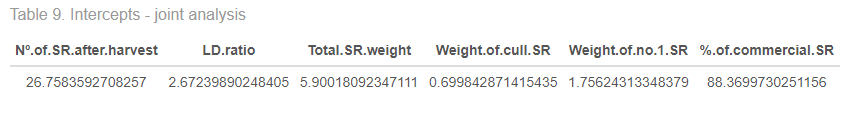 Population Means
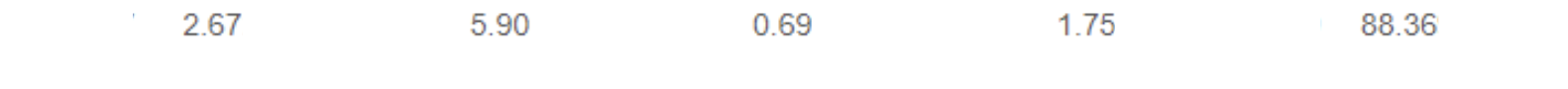 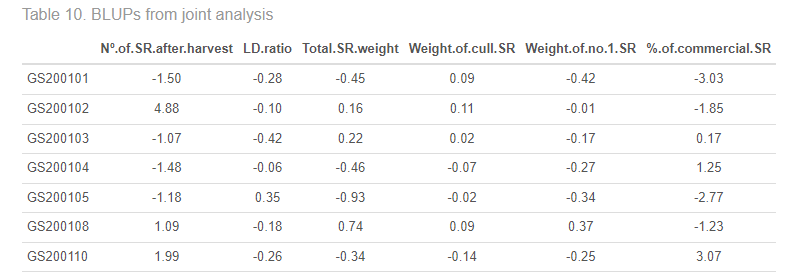 Individual BLUPs
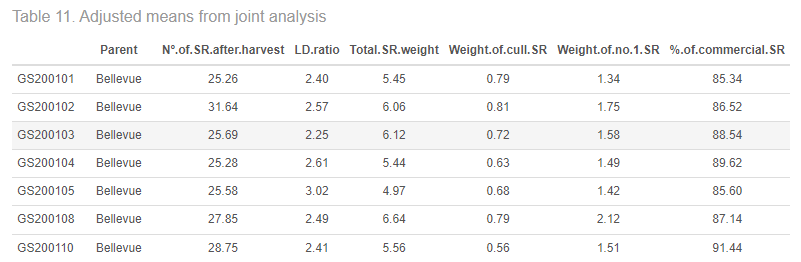 Mean + BLUP
Genotyping with DArT
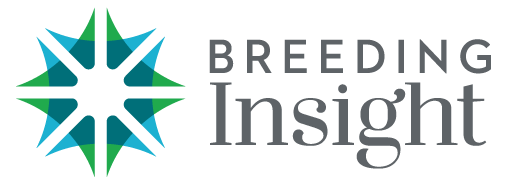 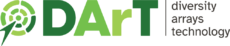 DArTag
3000 markers, polymorphic, distributed
Filtering monomorphic markers
Keep loci relevant to breeding regions
Add in MAS markers where possible
TB population (250)
DC population (550)
GS20 TP (550)
GS23 TP (550)
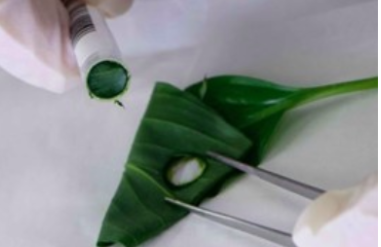 MADC files to BI to refine marker panel
Multiple GS models to be tested (gBLUP, rrBLUP, etc)
Compare to phenotypes and breeder selections
Mid-density markers may be sufficient for pedigree inferences
Phenotypic Selection is Not Being Replaced!
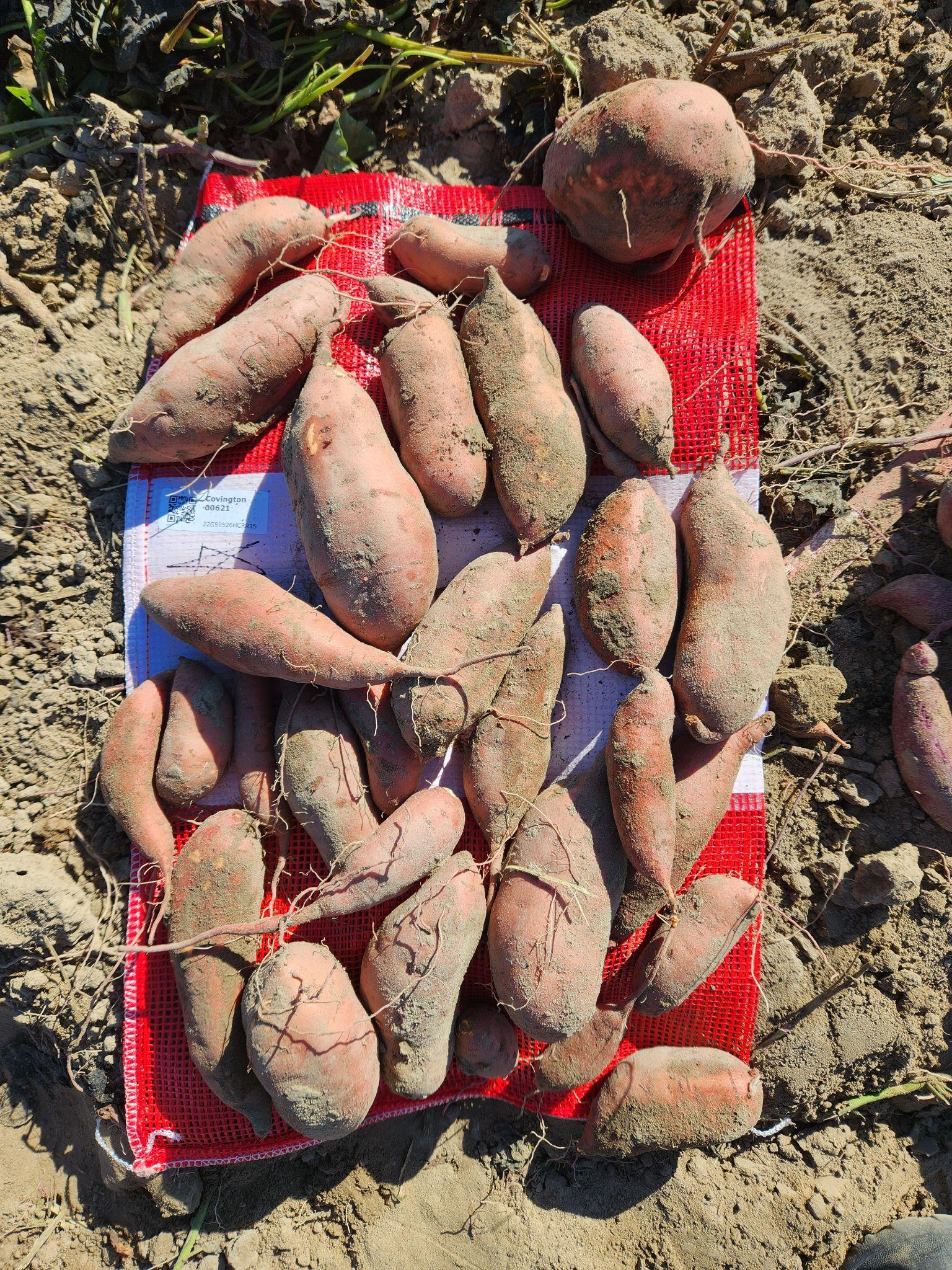 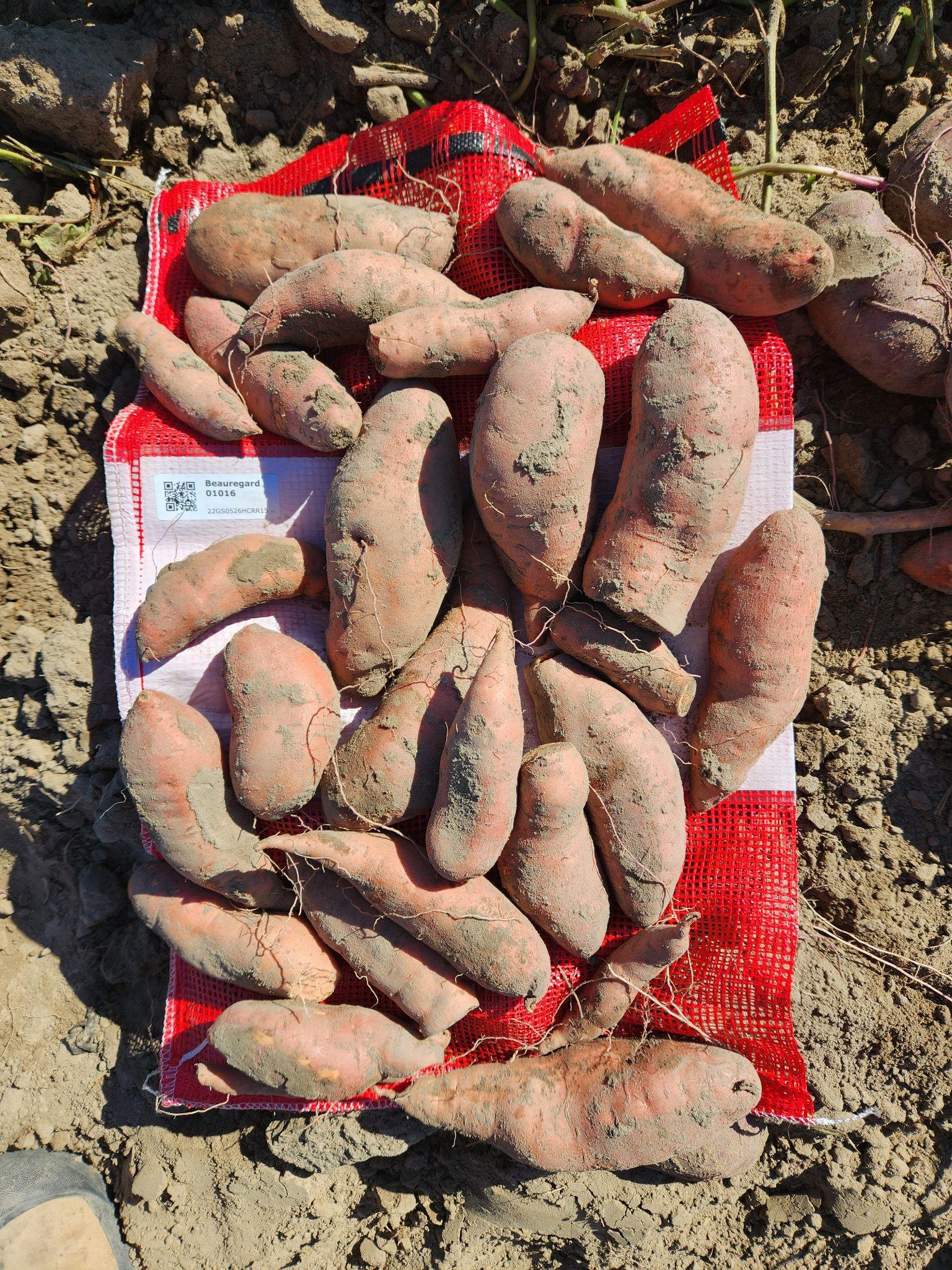 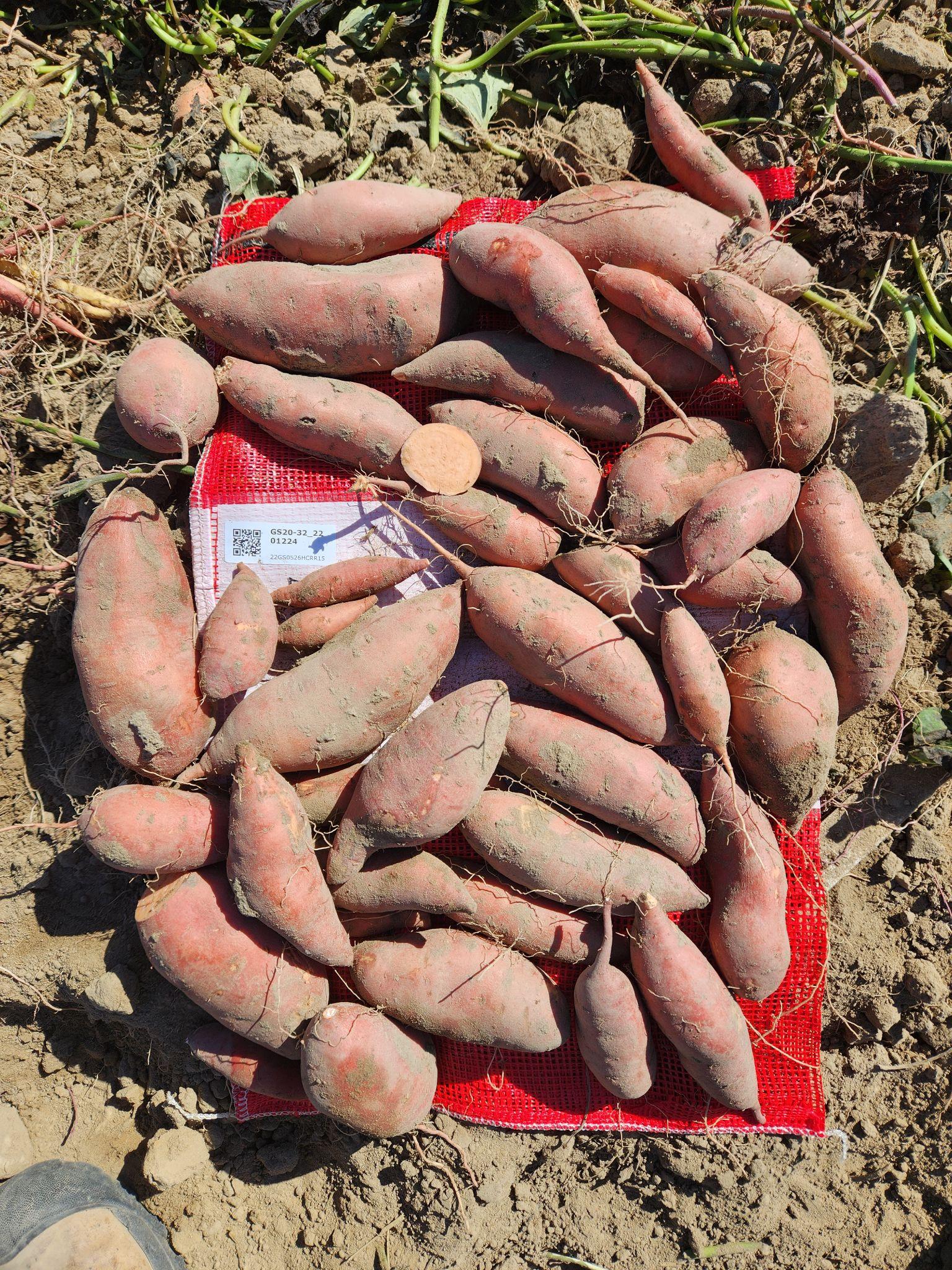 GS20-32-22
Beauregard
Covington
[Speaker Notes: Selection on visual appearance limits ability to select individuals with greatest yield impact

Moving toward selection for genetic merit…]
Acknowledgements
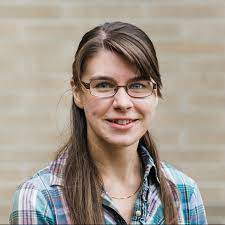 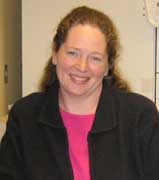 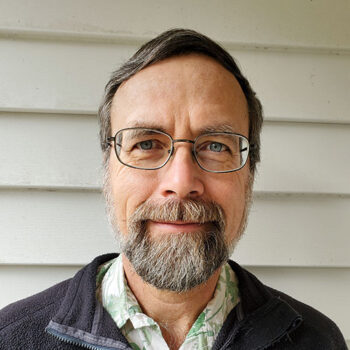 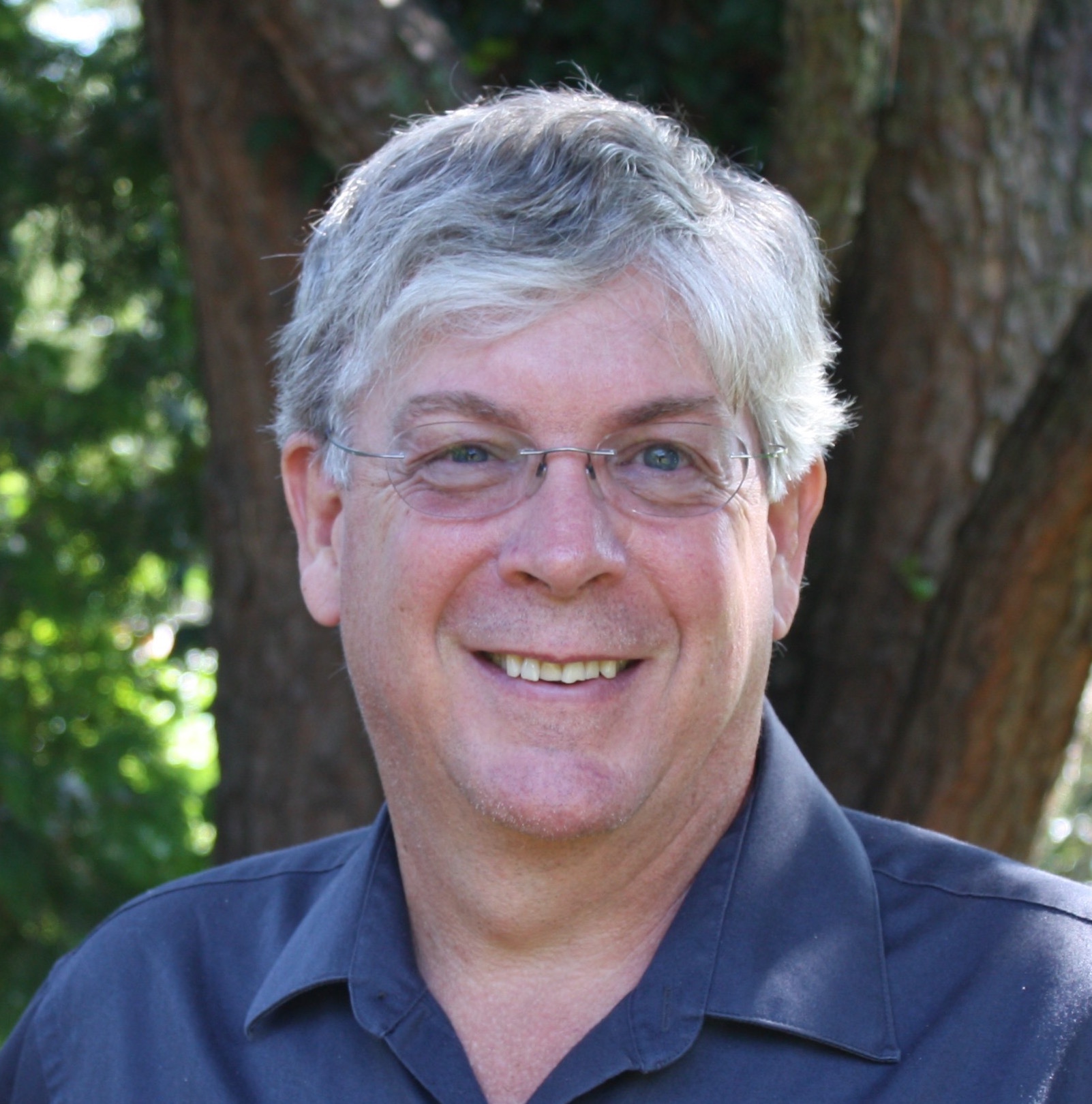 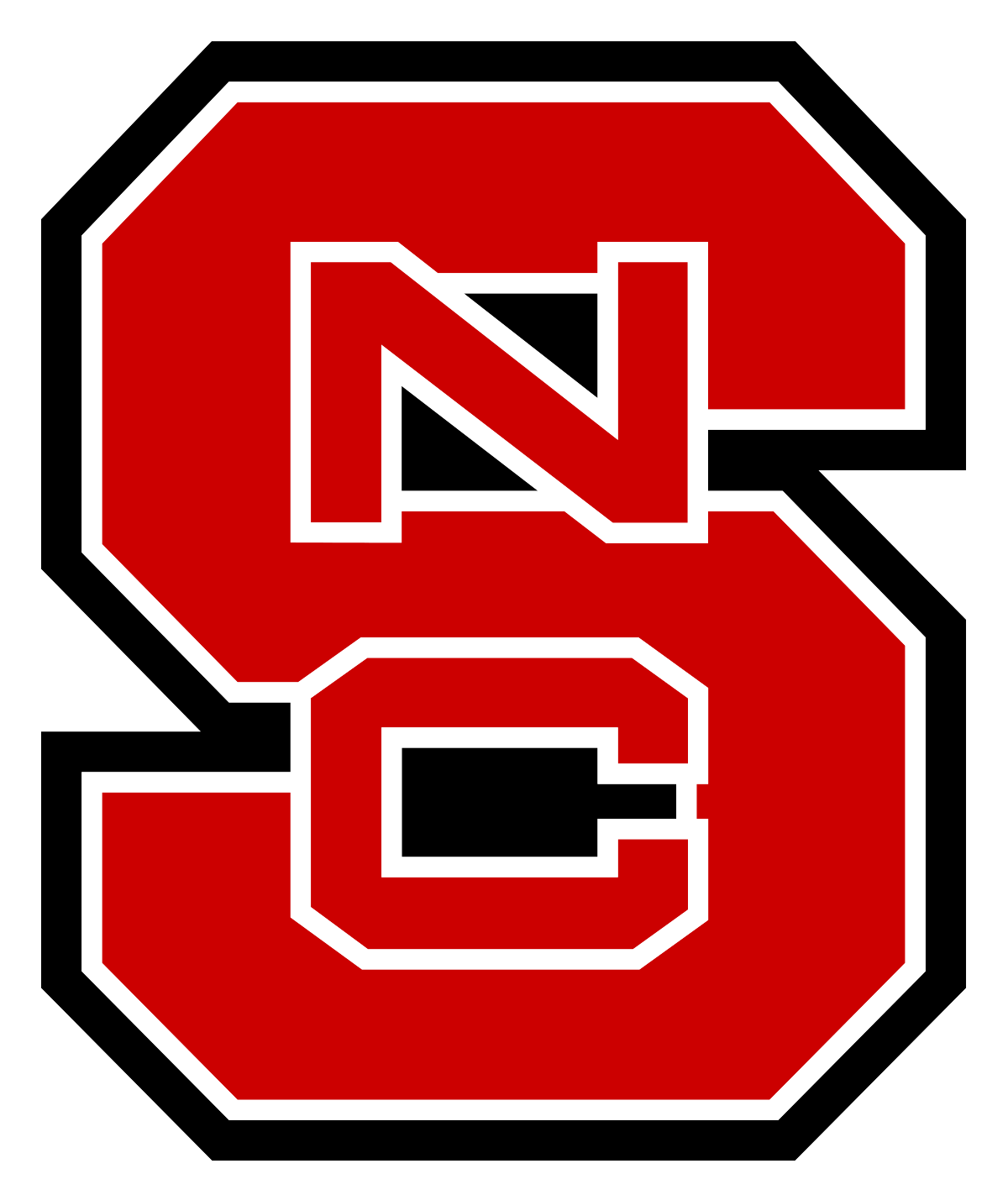 Dr. G. Craig Yencho, Dr. Gina Brown-Guedira, Dr. Adrienne Gorny, Ken Pecota



Dr. Robin Buell, Dr. Mercy Kitavi, John Hamilton



Dr. Marcello Mollinari, Dr. Gabriel de Siqueira Gesteira, Dr. Sharon Williamson, Dr. Bonny Oloka, Dr. Victor Amankwaah, Tanner Schwarz, Chris Heim, Brandon Parker



Dr. Zhangjun Fei, Dr. Bode Olukolu, Dr. Shan Wu, Dr. Guilherme da Silva Pereira
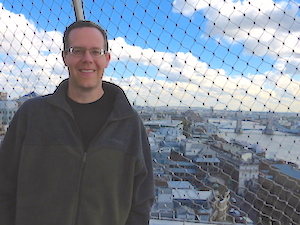 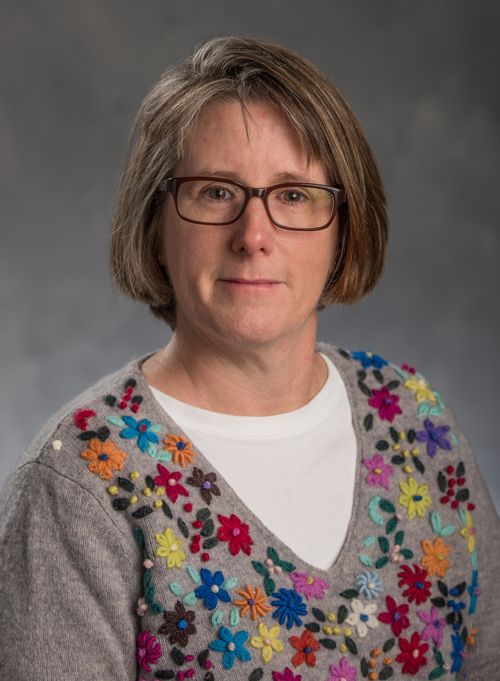 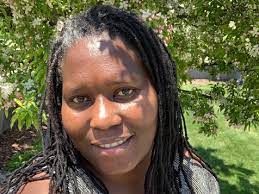 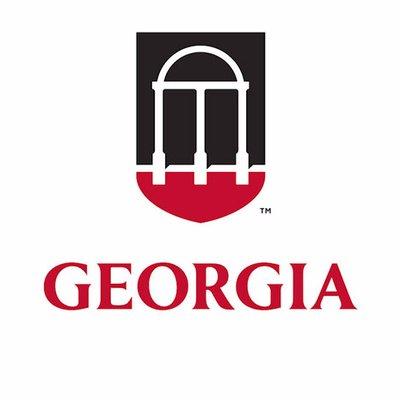 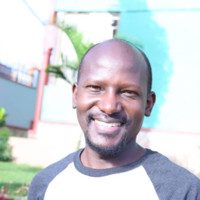 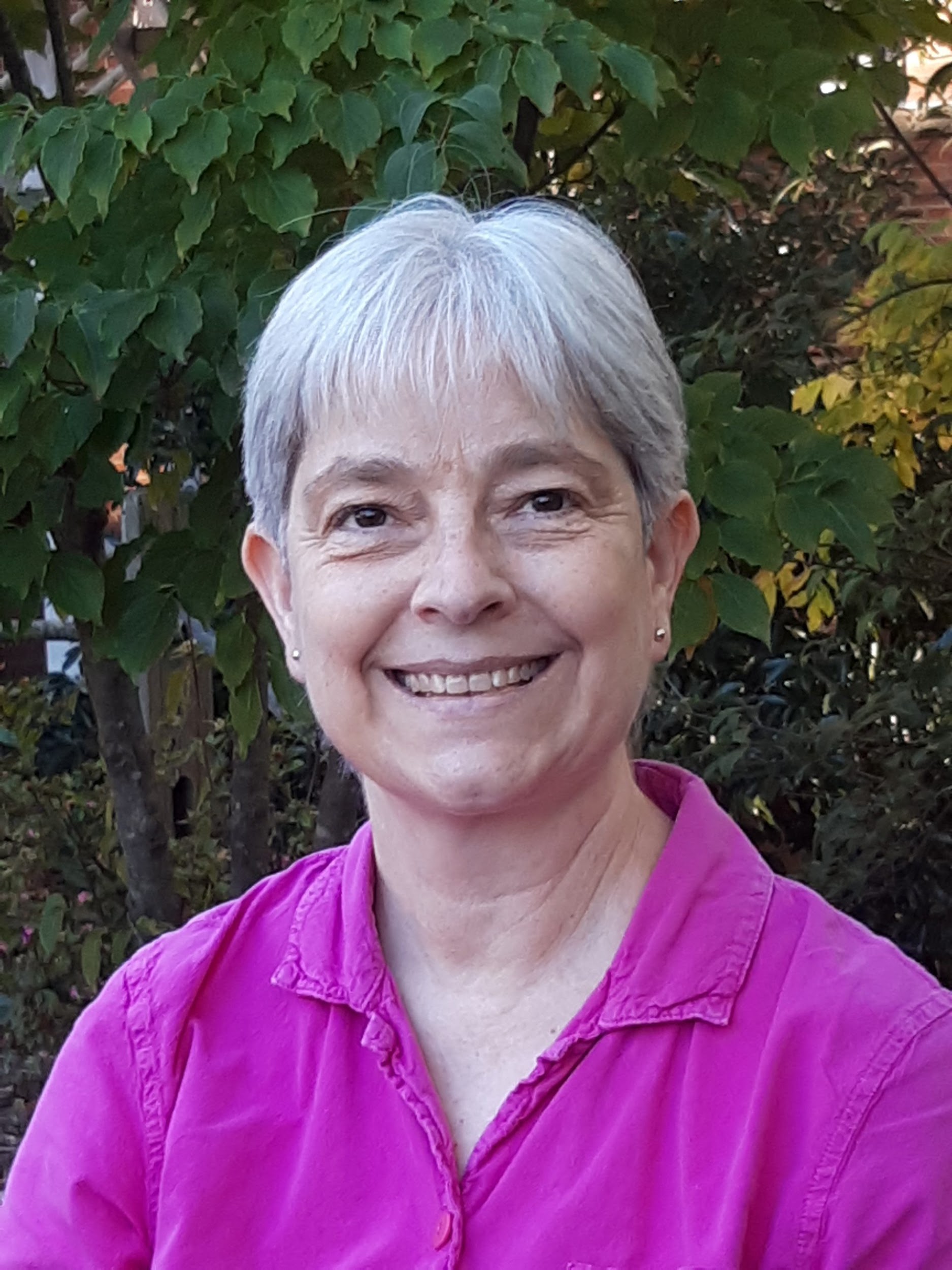 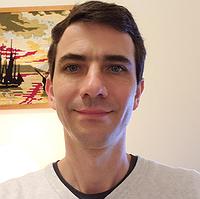 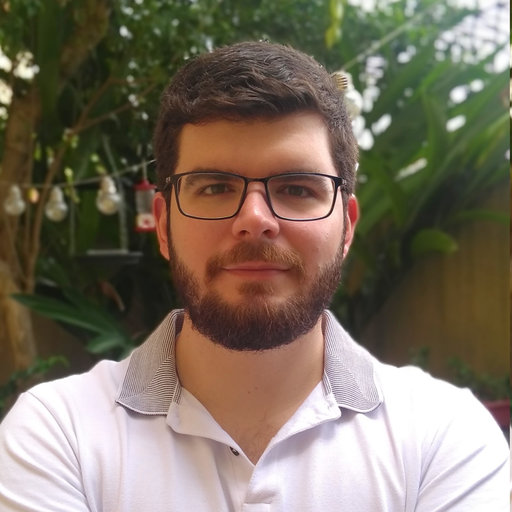 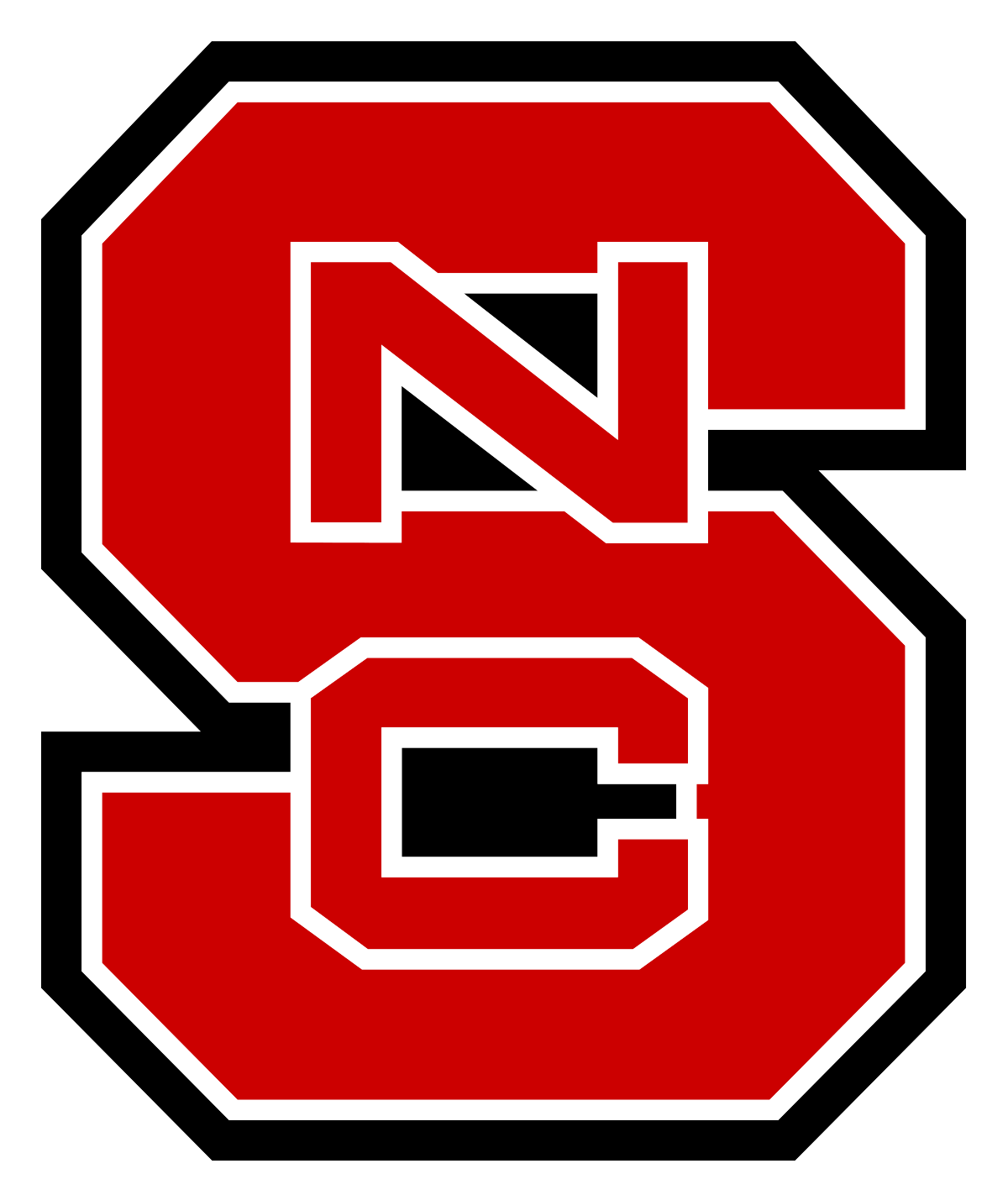 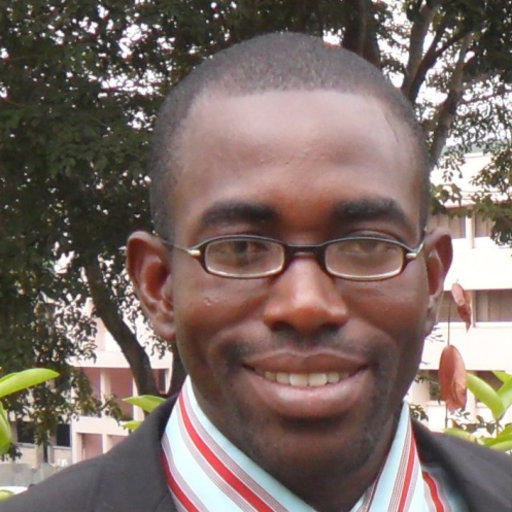 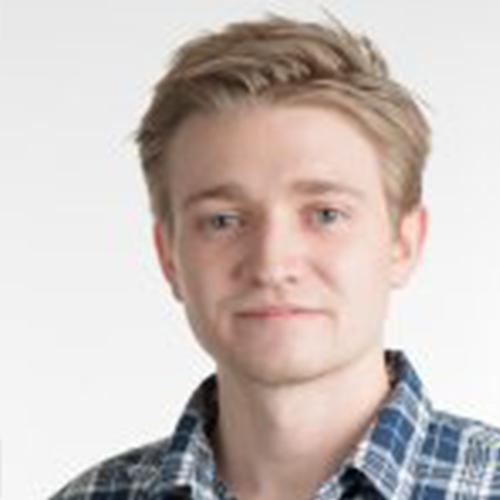 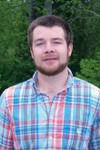 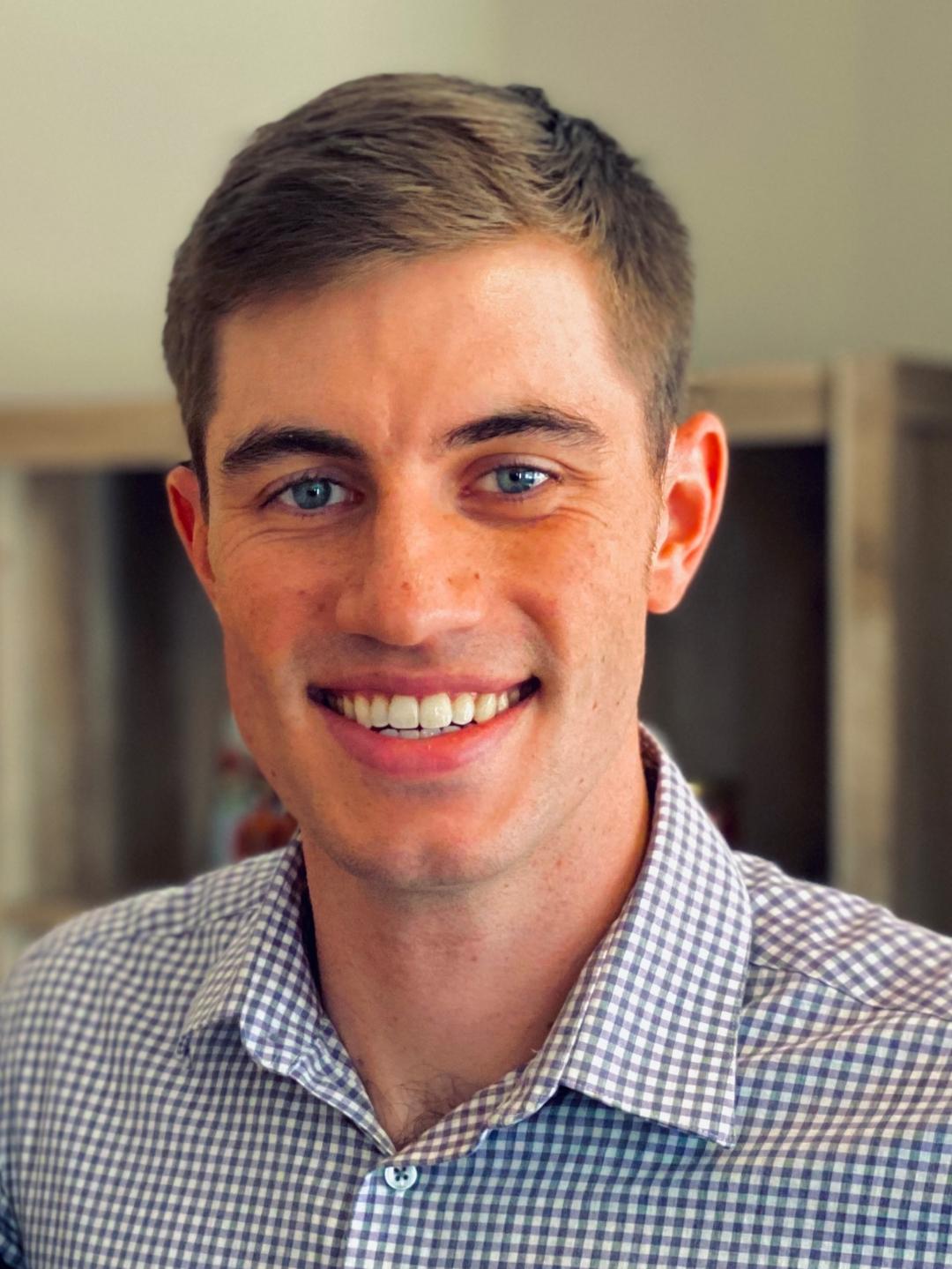 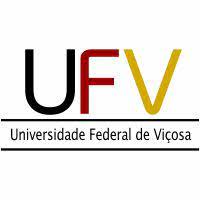 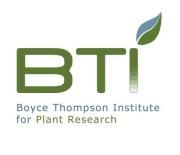 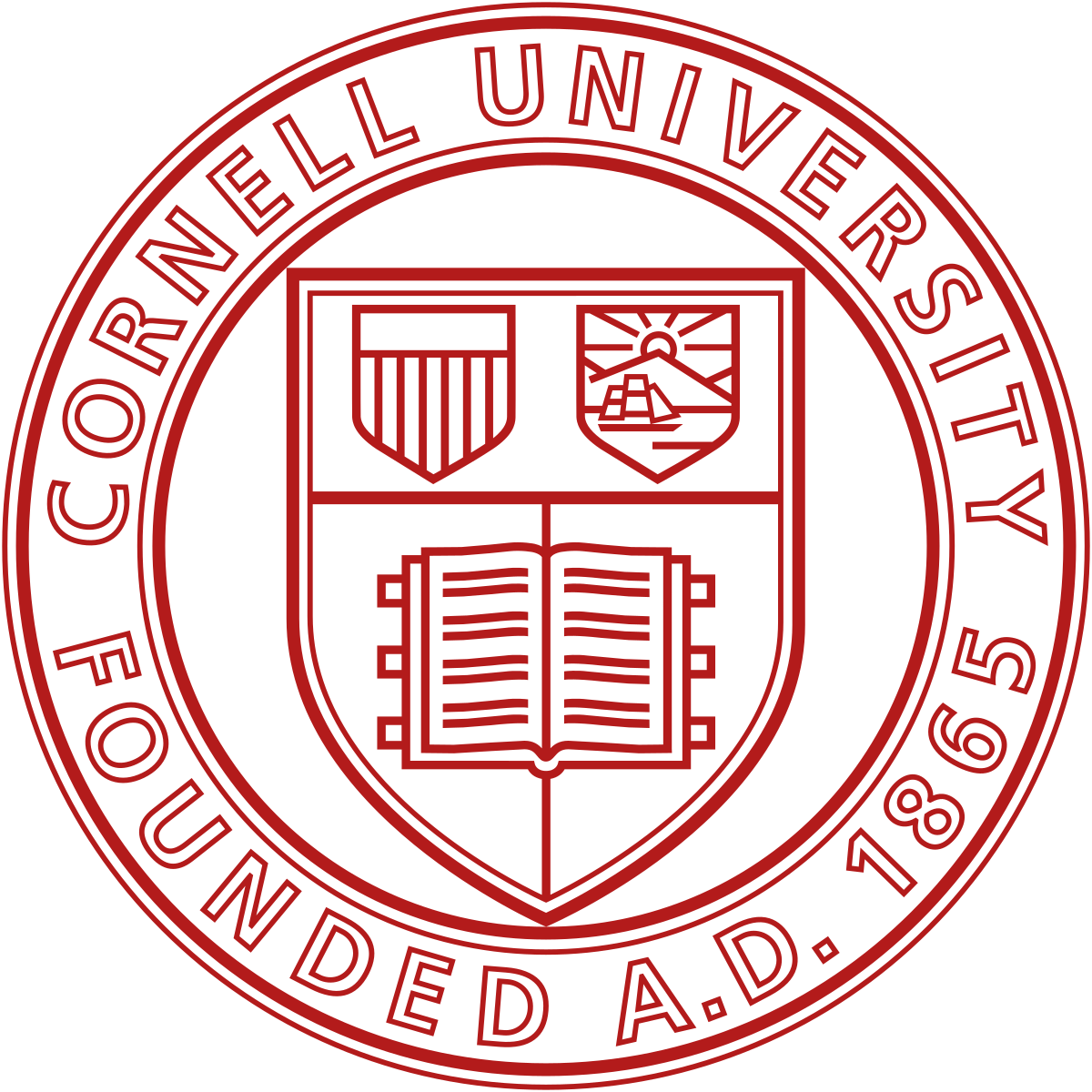 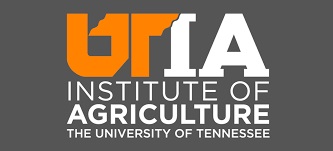 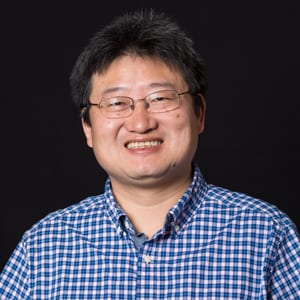 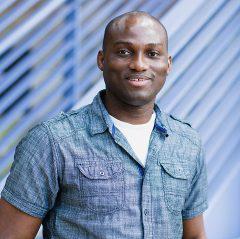 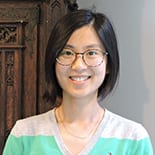 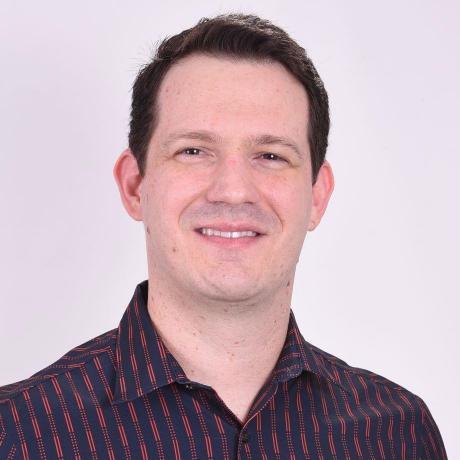 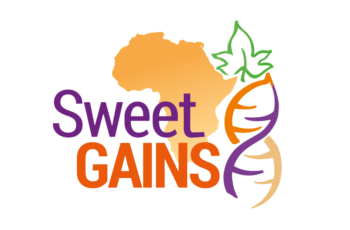 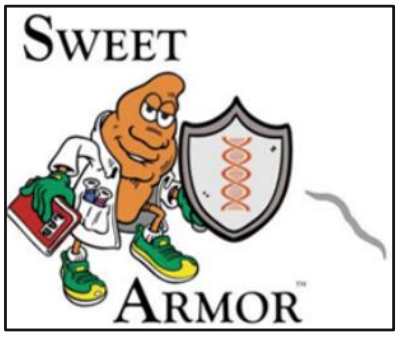 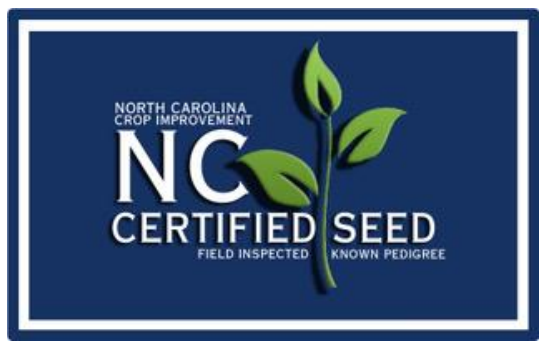 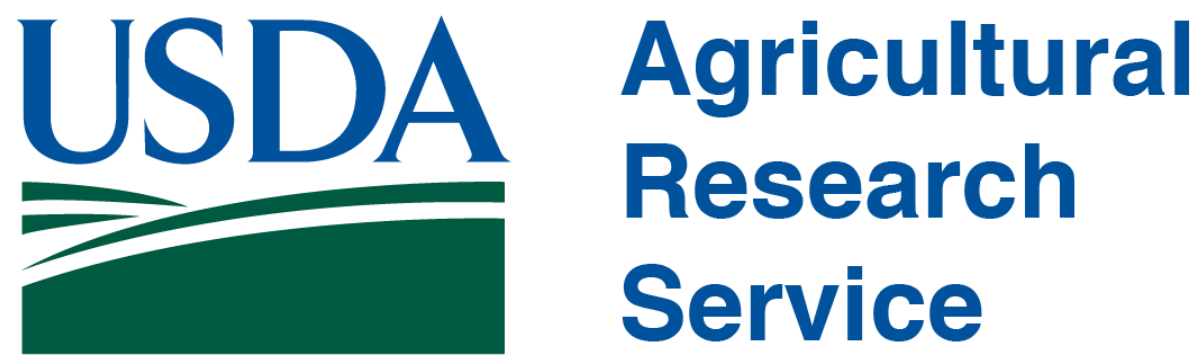 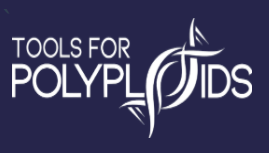 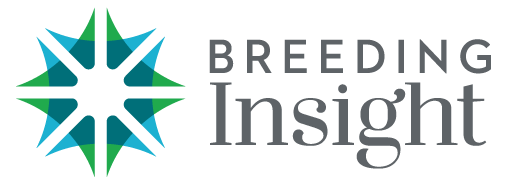 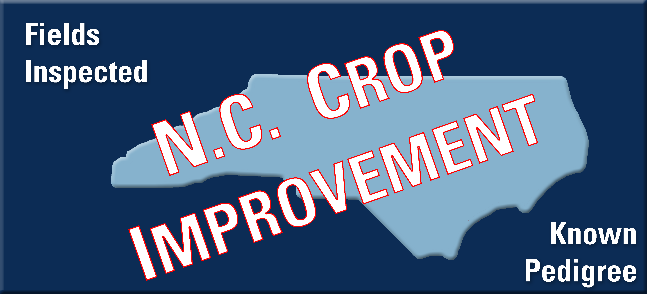 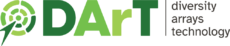 Seed from Paired and Polycross Nurseries
3-hill Plots, 1 Location
20,000 Seedlings
Year 1
25-plant Plots, 2 Locations
1,500 (~8%)
Year 2
Asexual (Clonal) Propagation
50- to 150-plant Plots, 3-5 Locations
Year 3
150 (10%)
Yield Trials (Grower and National Trials)
Years 4-6
20 (~13%)
Variety Release
1
Years 6-8
Released varieties are sent to MPRU (tissue culture) and then scaled up for production by growers.

Lines that fall short of variety release are used as parents or “Elite” lines.

A variety can still fail after release
Phenotyping: Exeter Grader
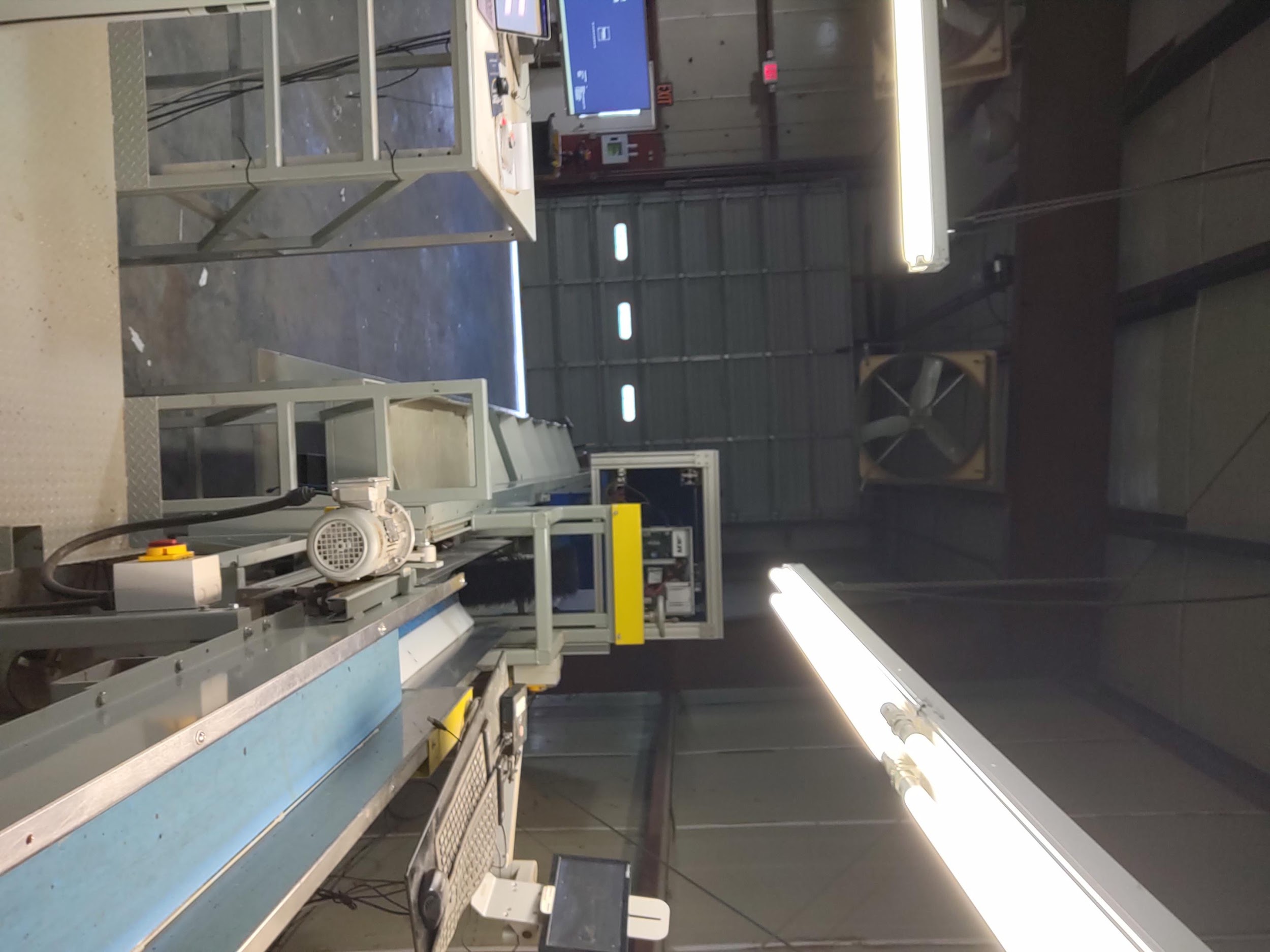 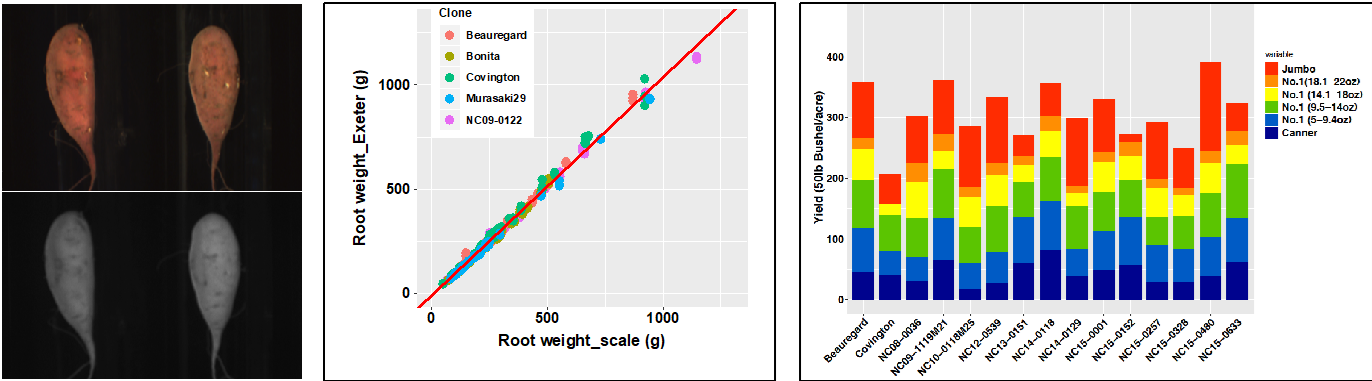 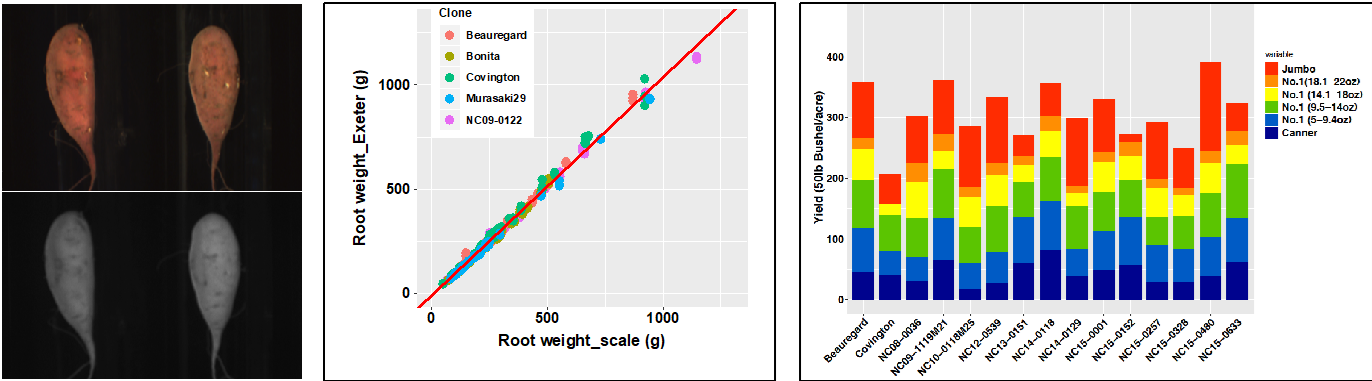 Total Yield
Length : Diameter
Root Count
USDA Grade
Culls
Major Defects
Skin Color
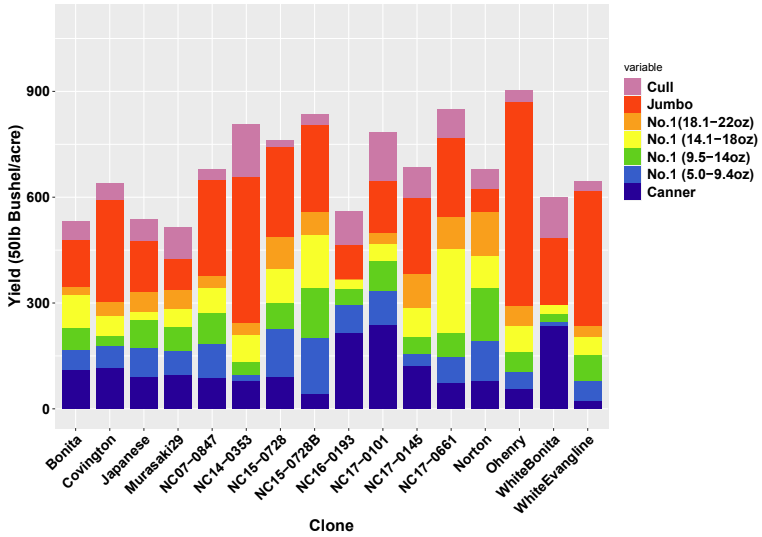 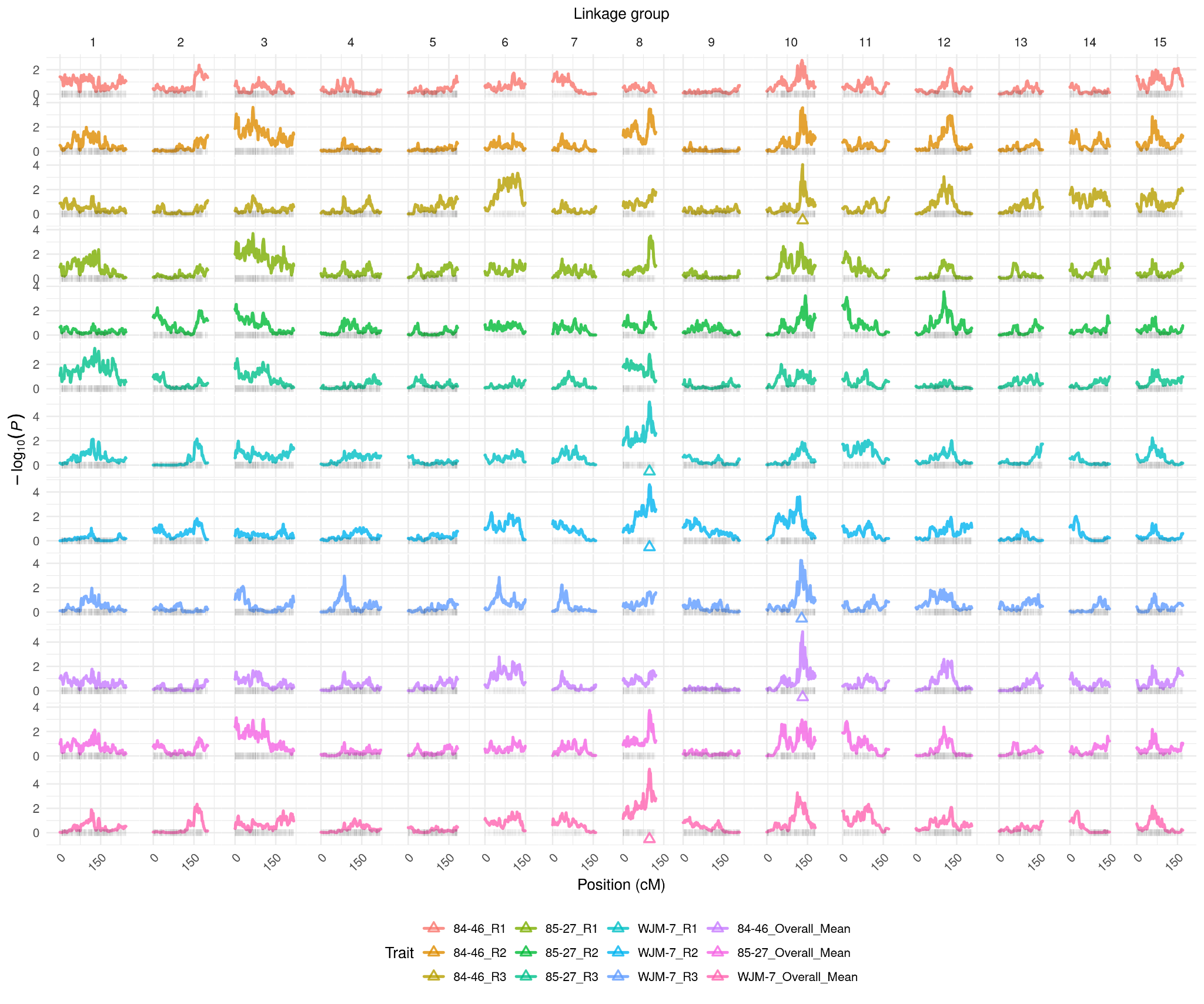 All Three Isolate Means
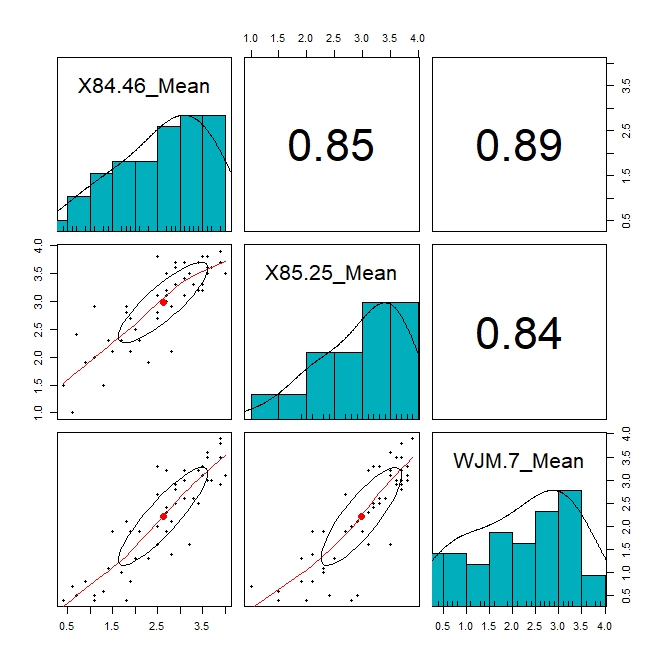 NIRS: Near-Infrared Spectroscopy
Measuring sugars, beta carotene, dry matter, amino acids, and more!
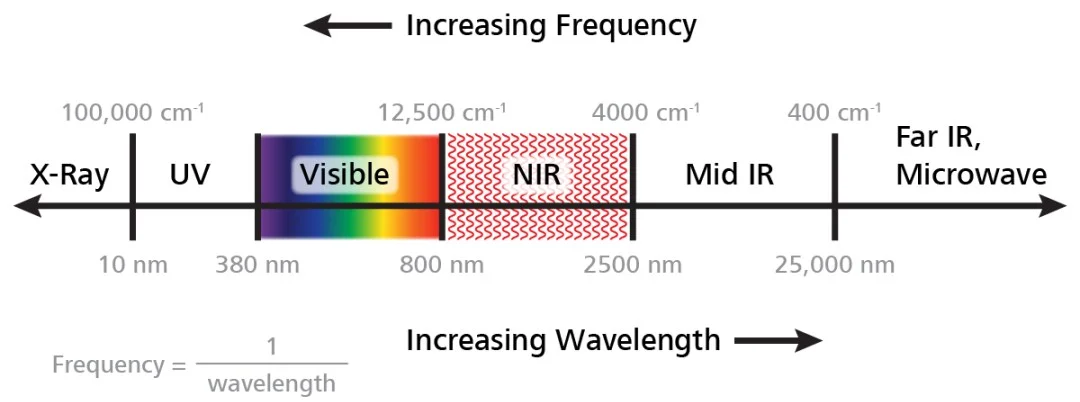 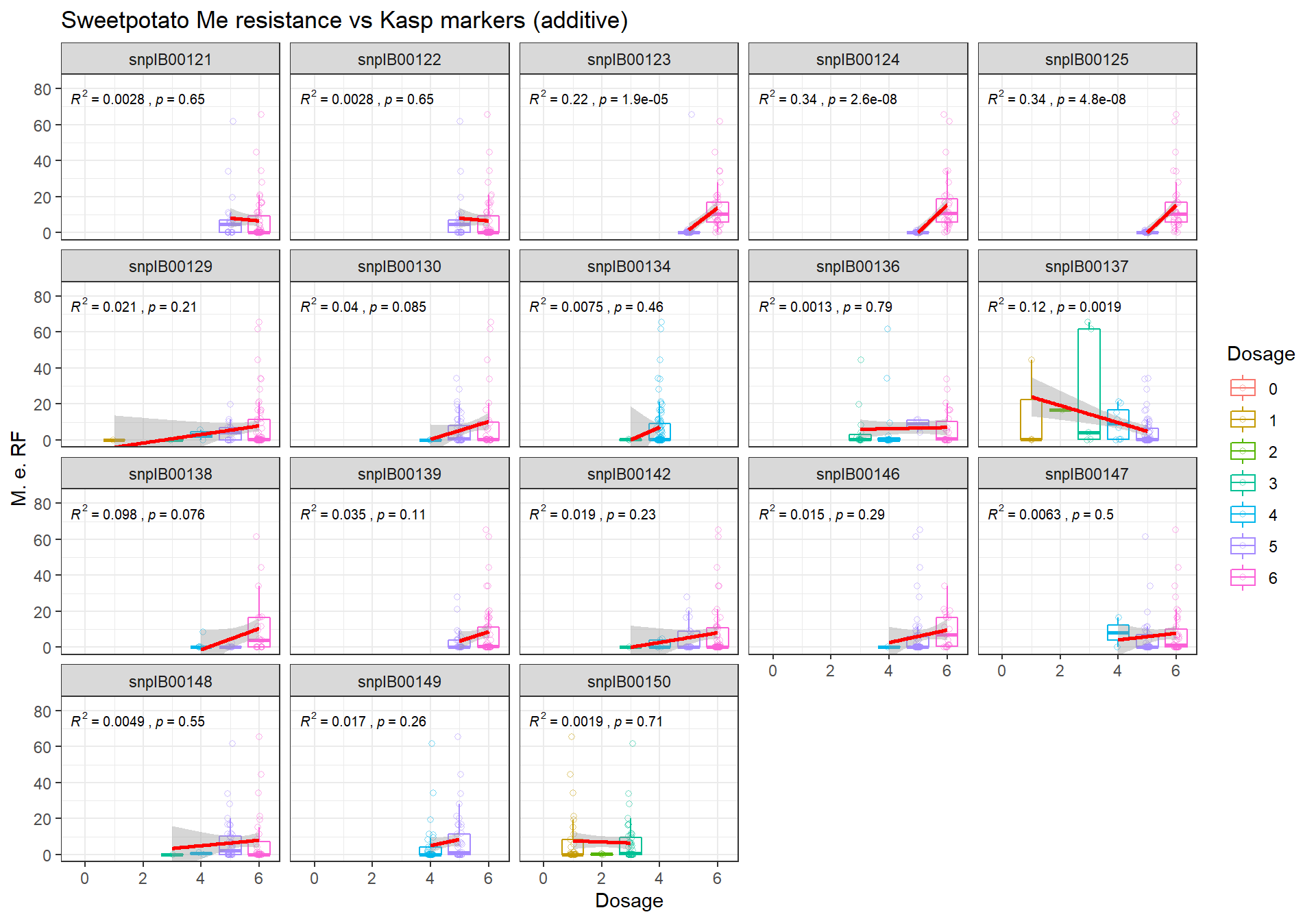 *Dominant model had nearly identical numbers at loci of interest
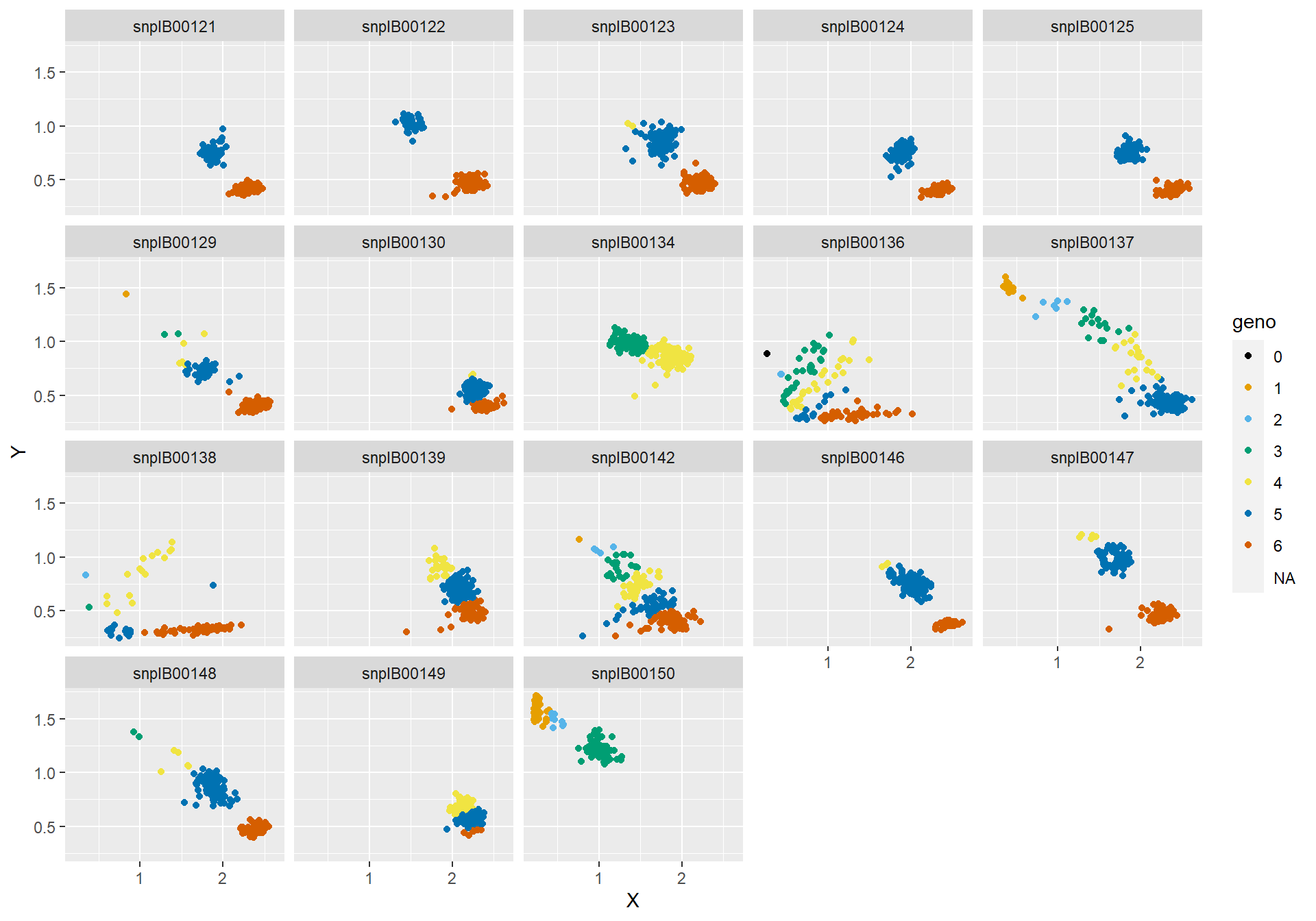 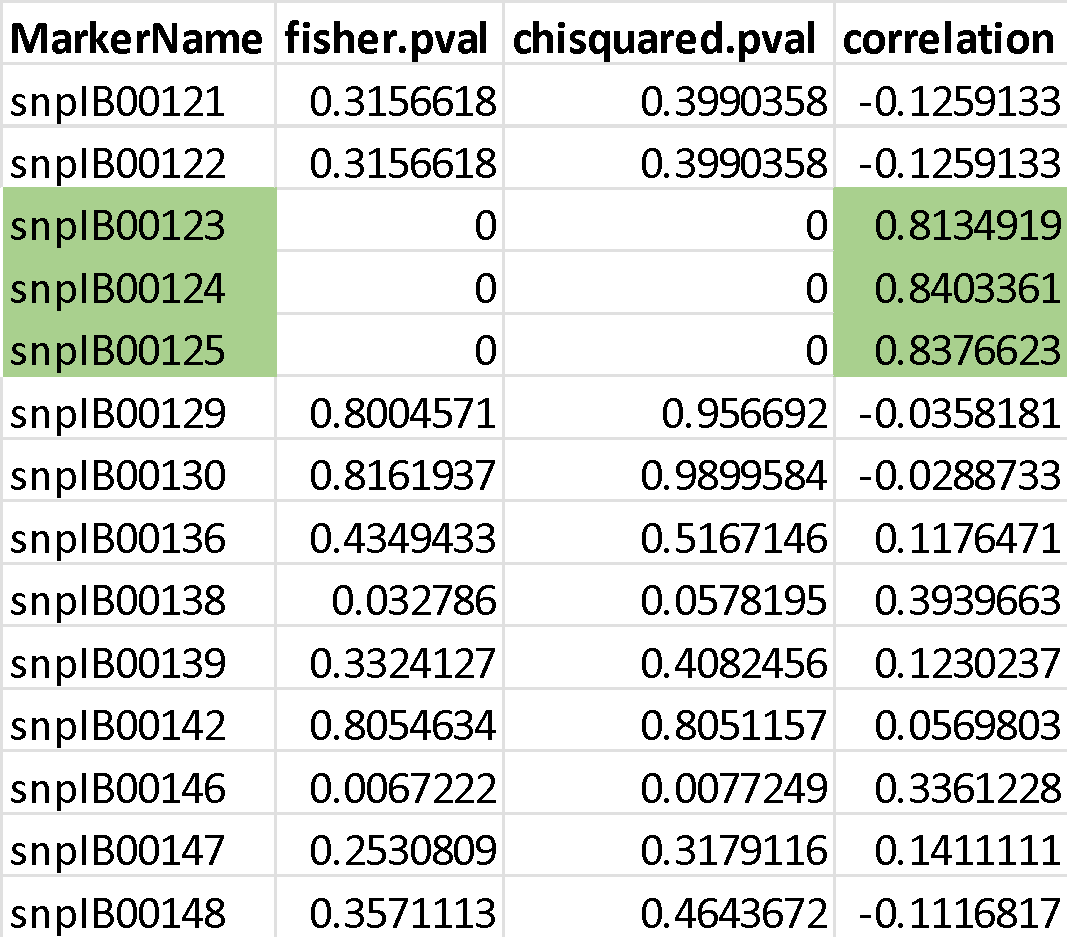 [Speaker Notes: 6 Copies = resistance, 5 = not?]
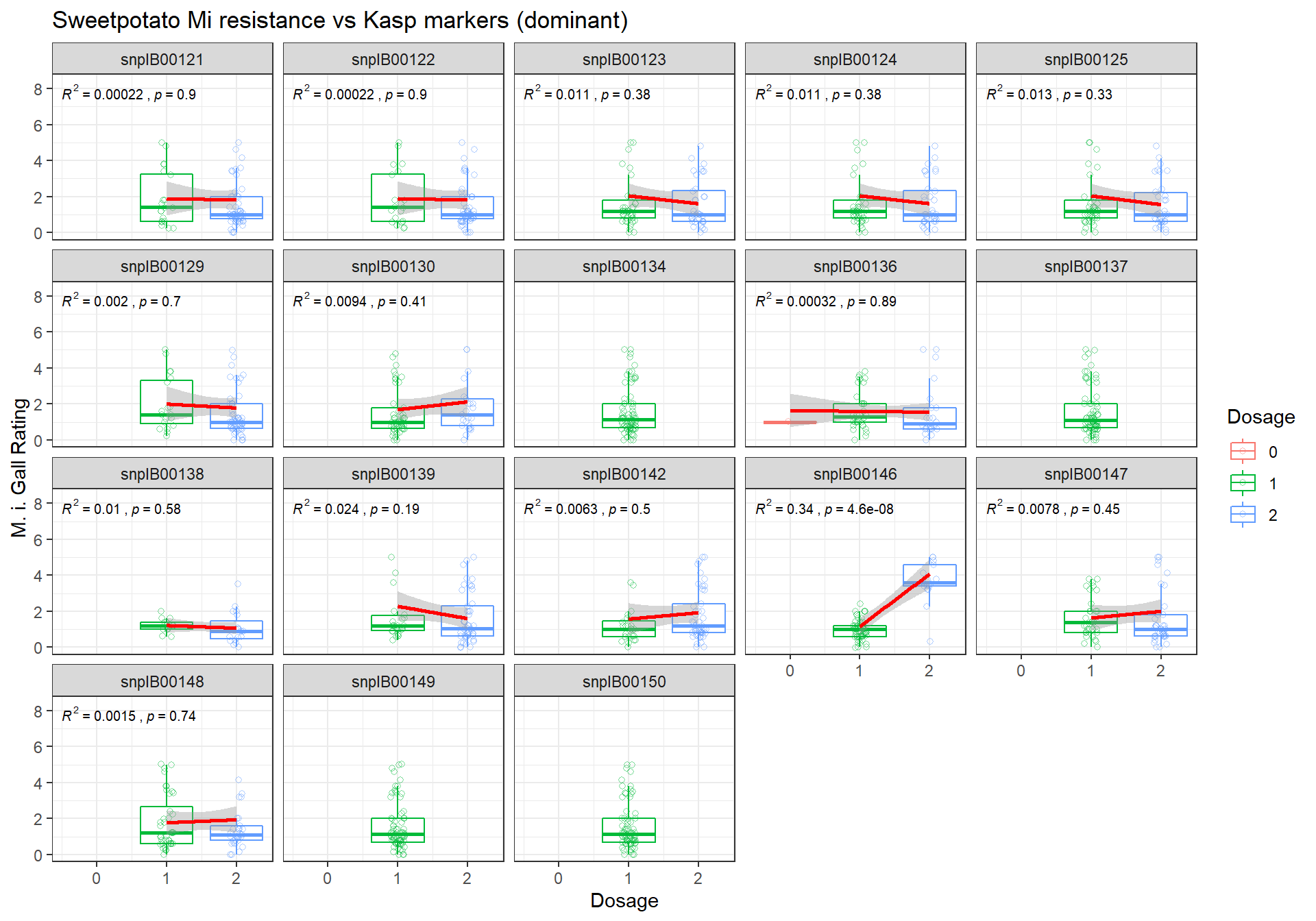 BLUPS
0-4 scale
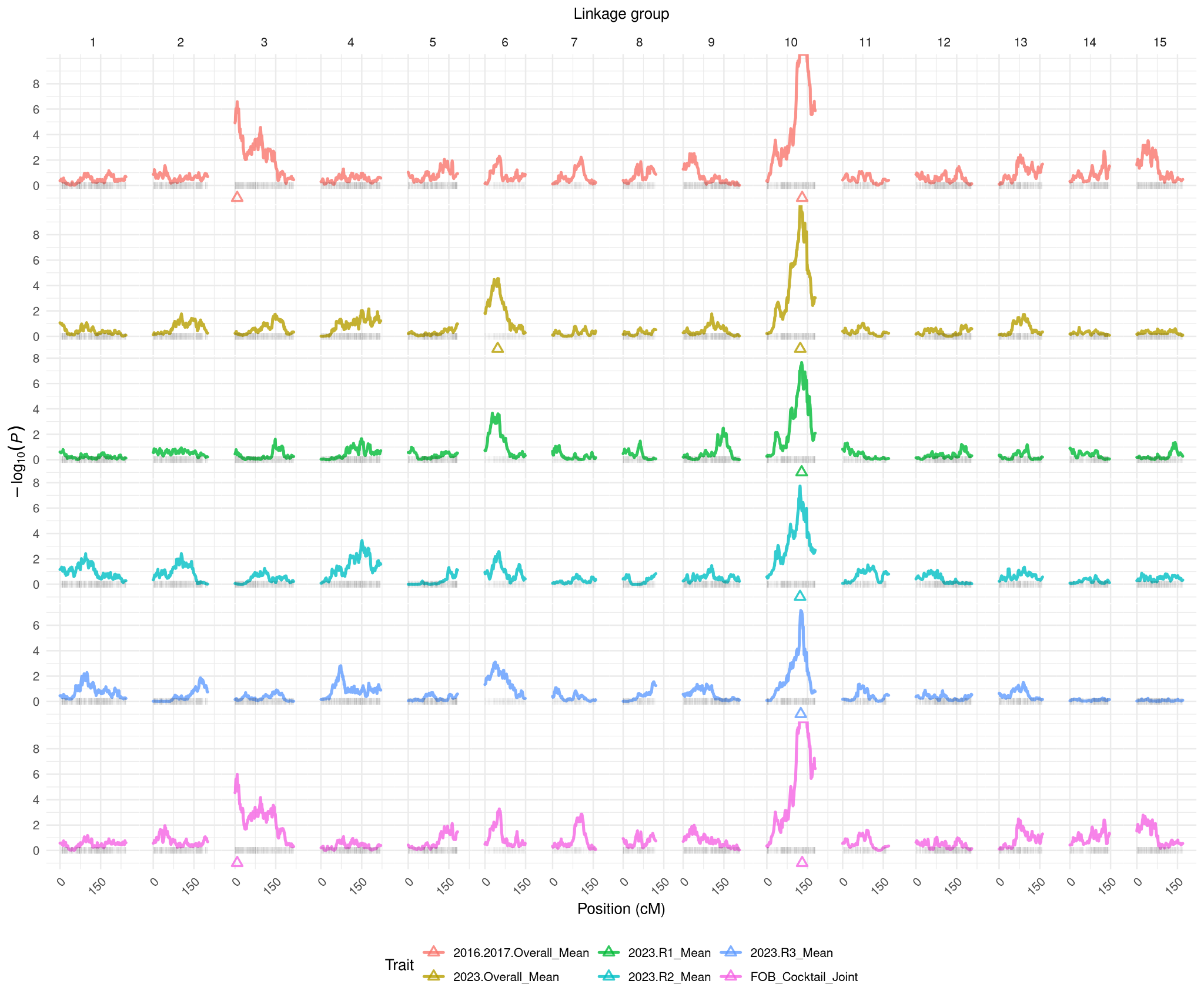 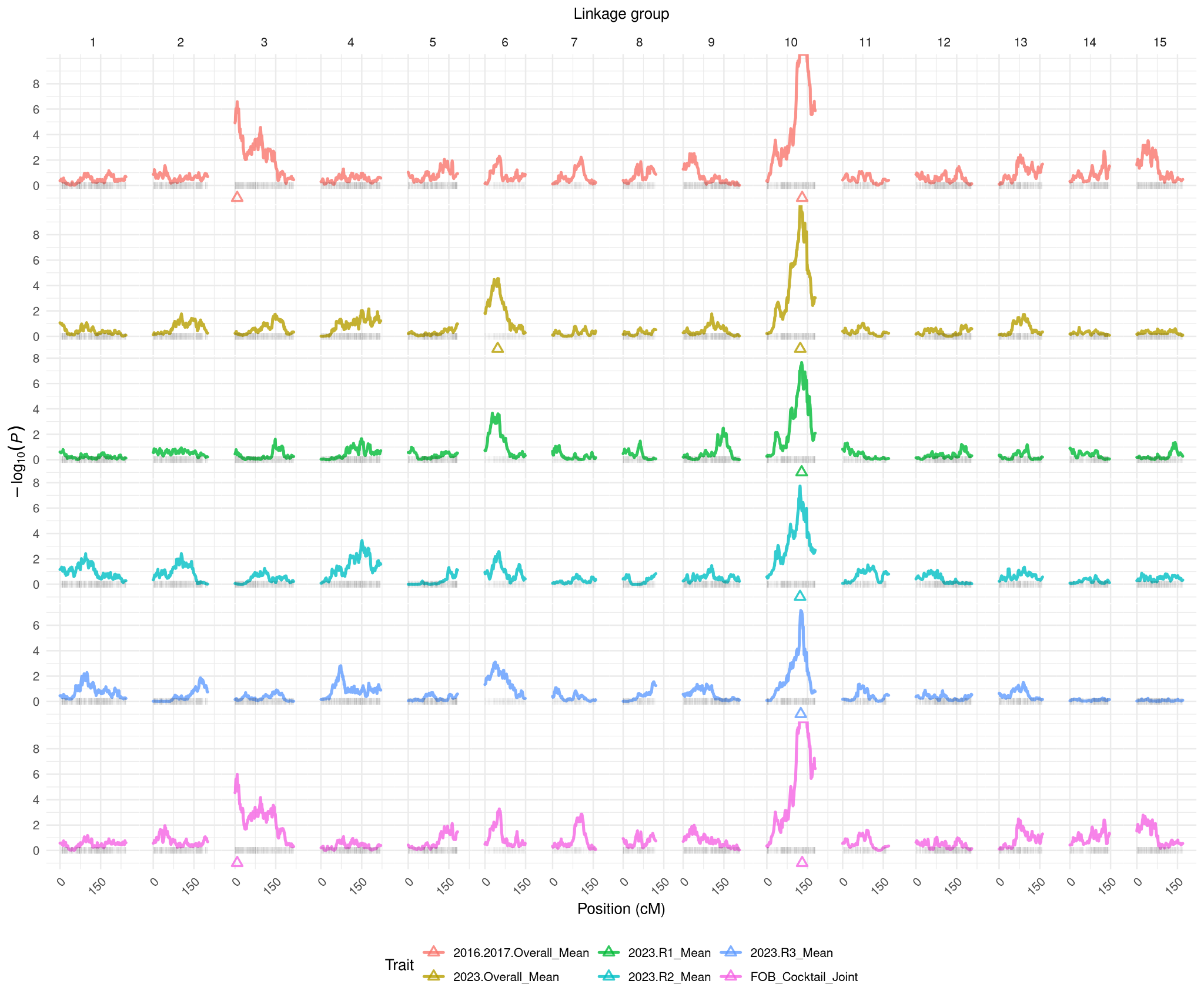 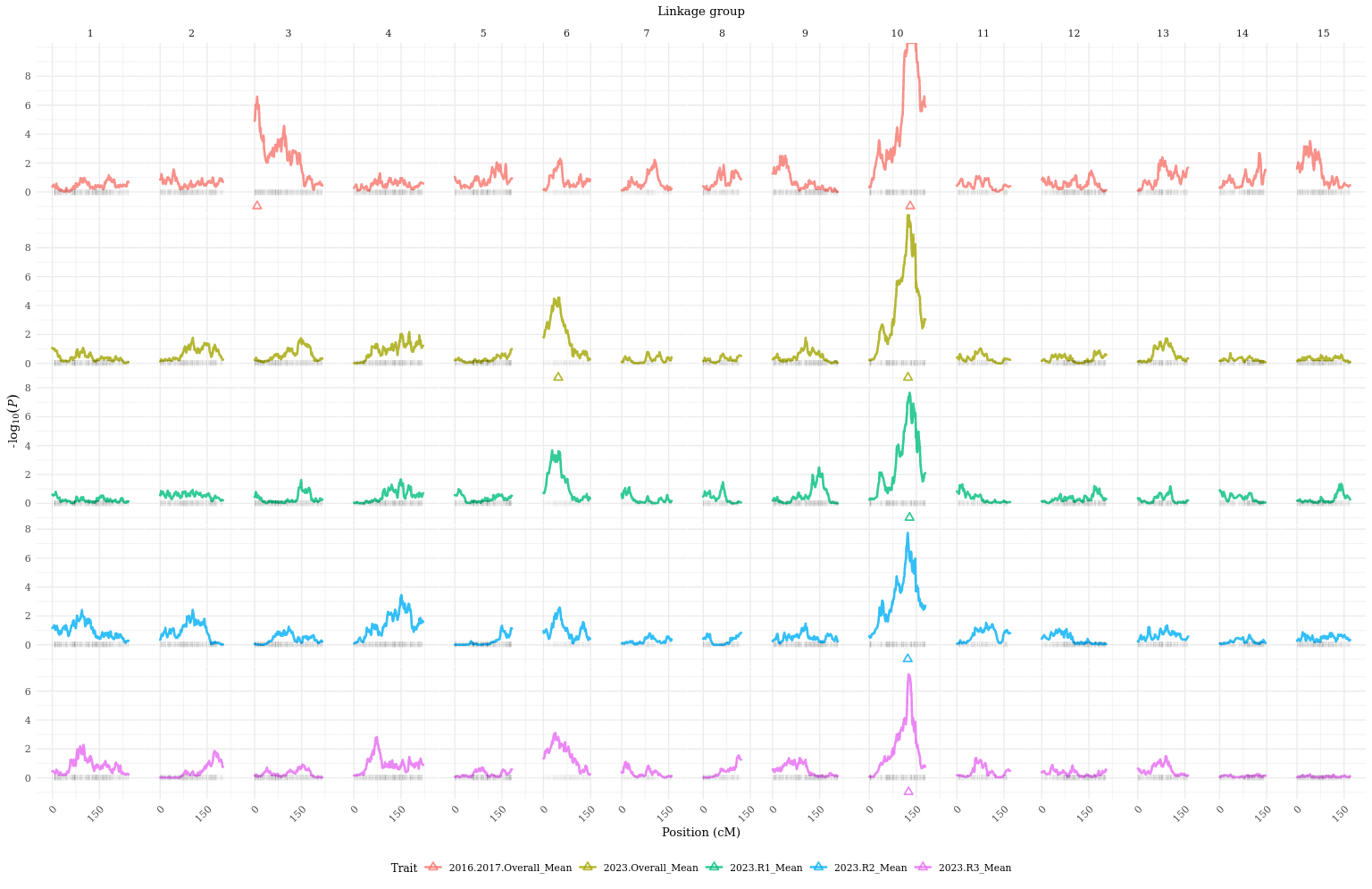 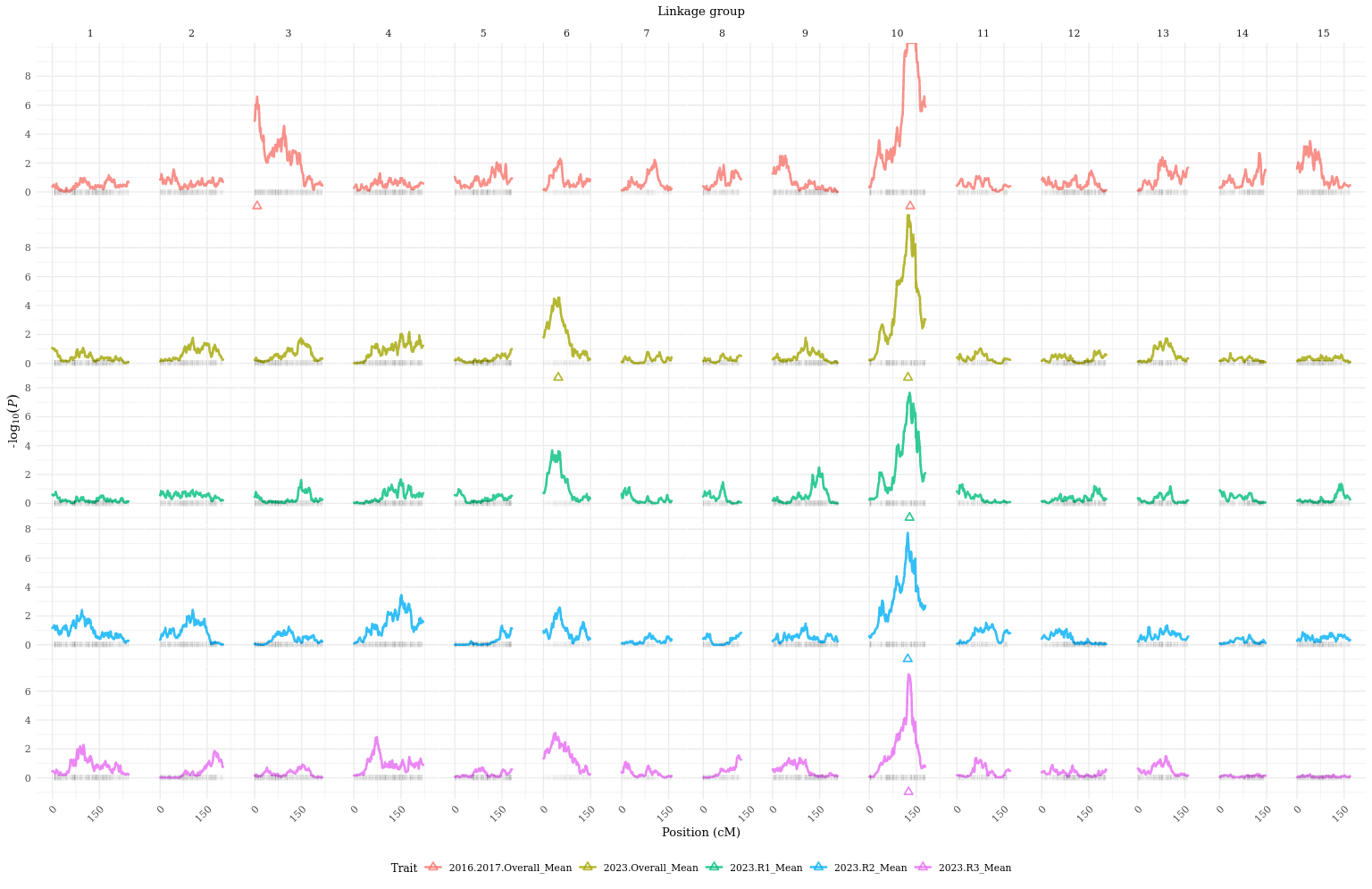 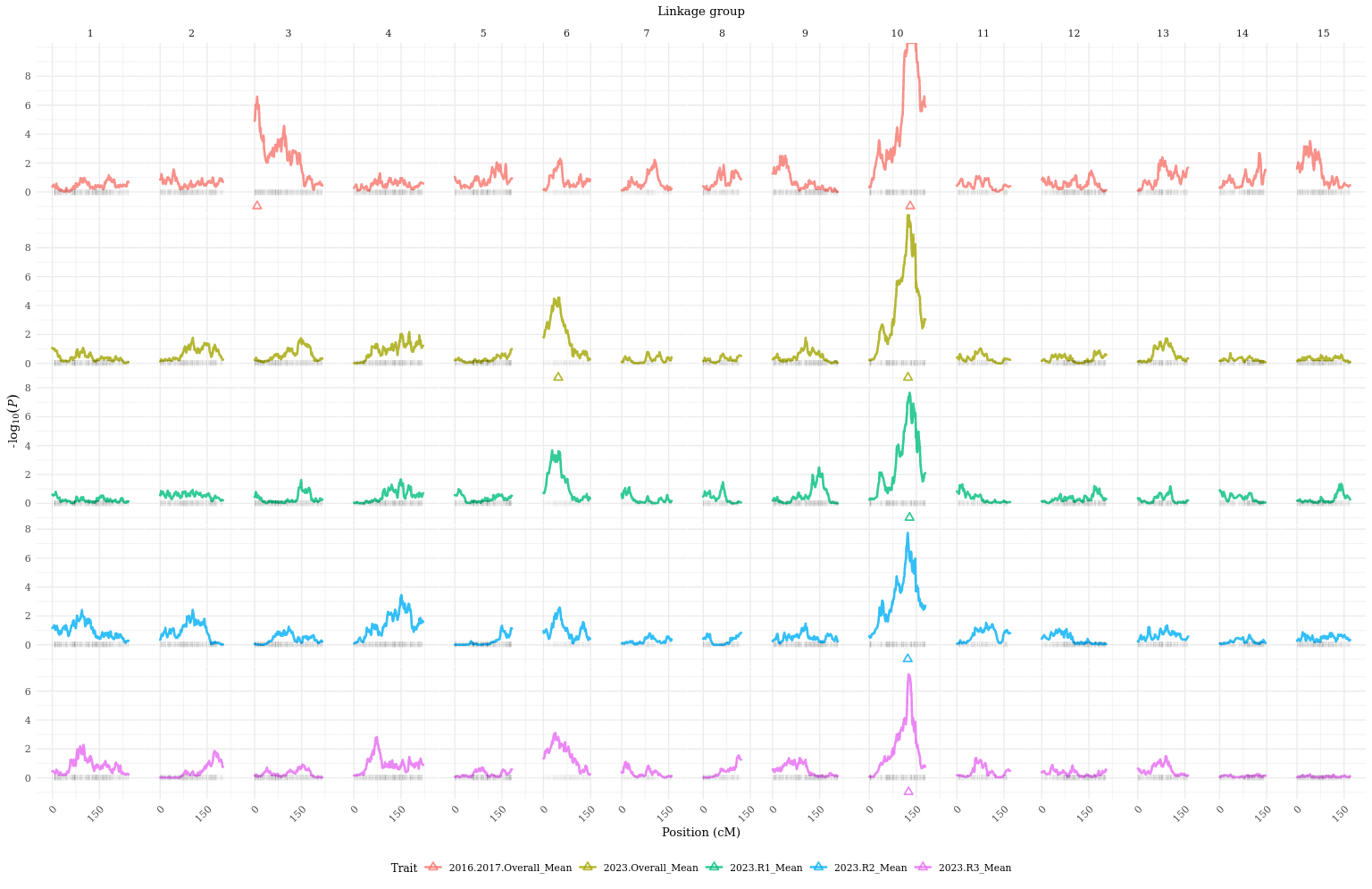 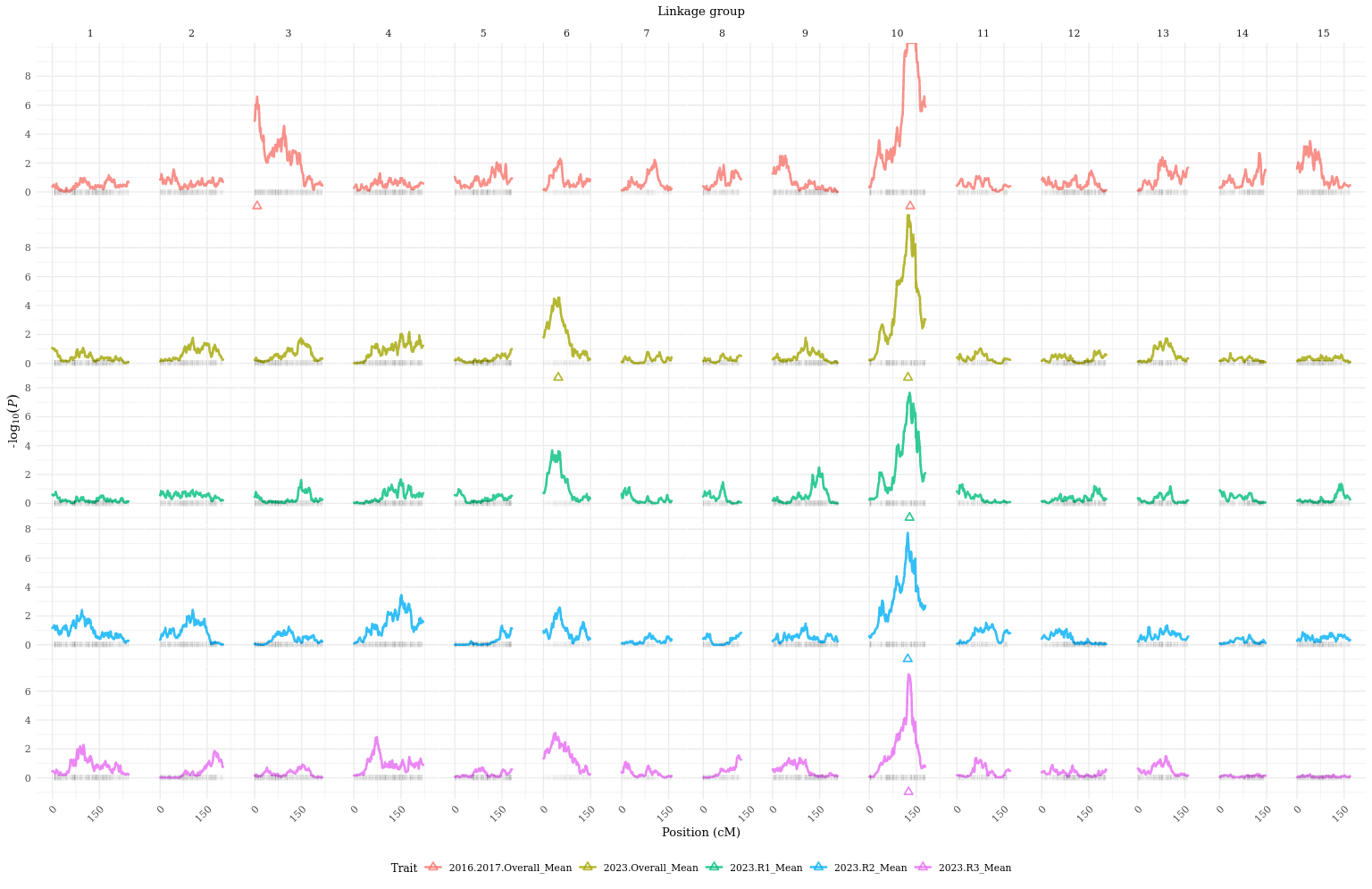 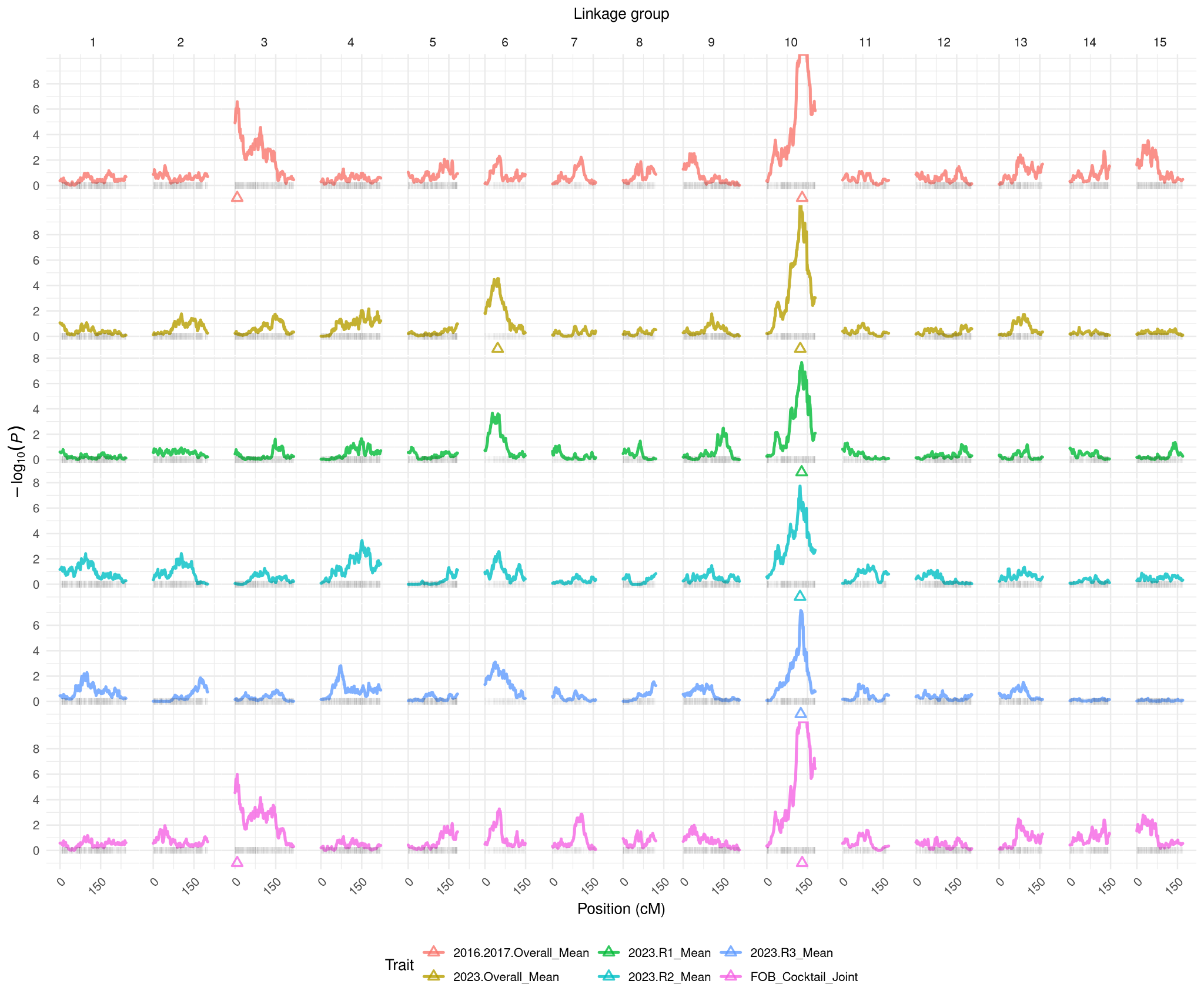 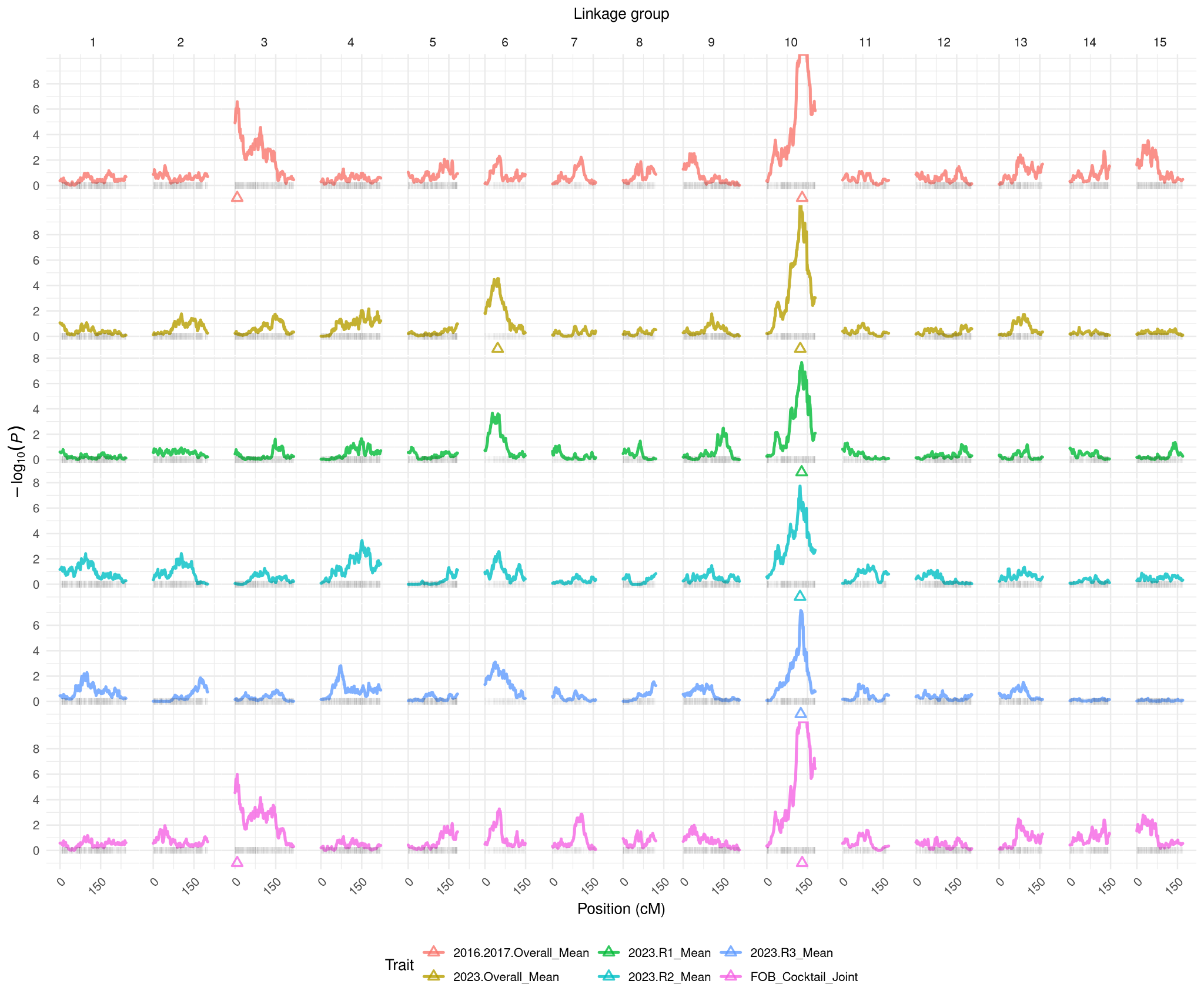 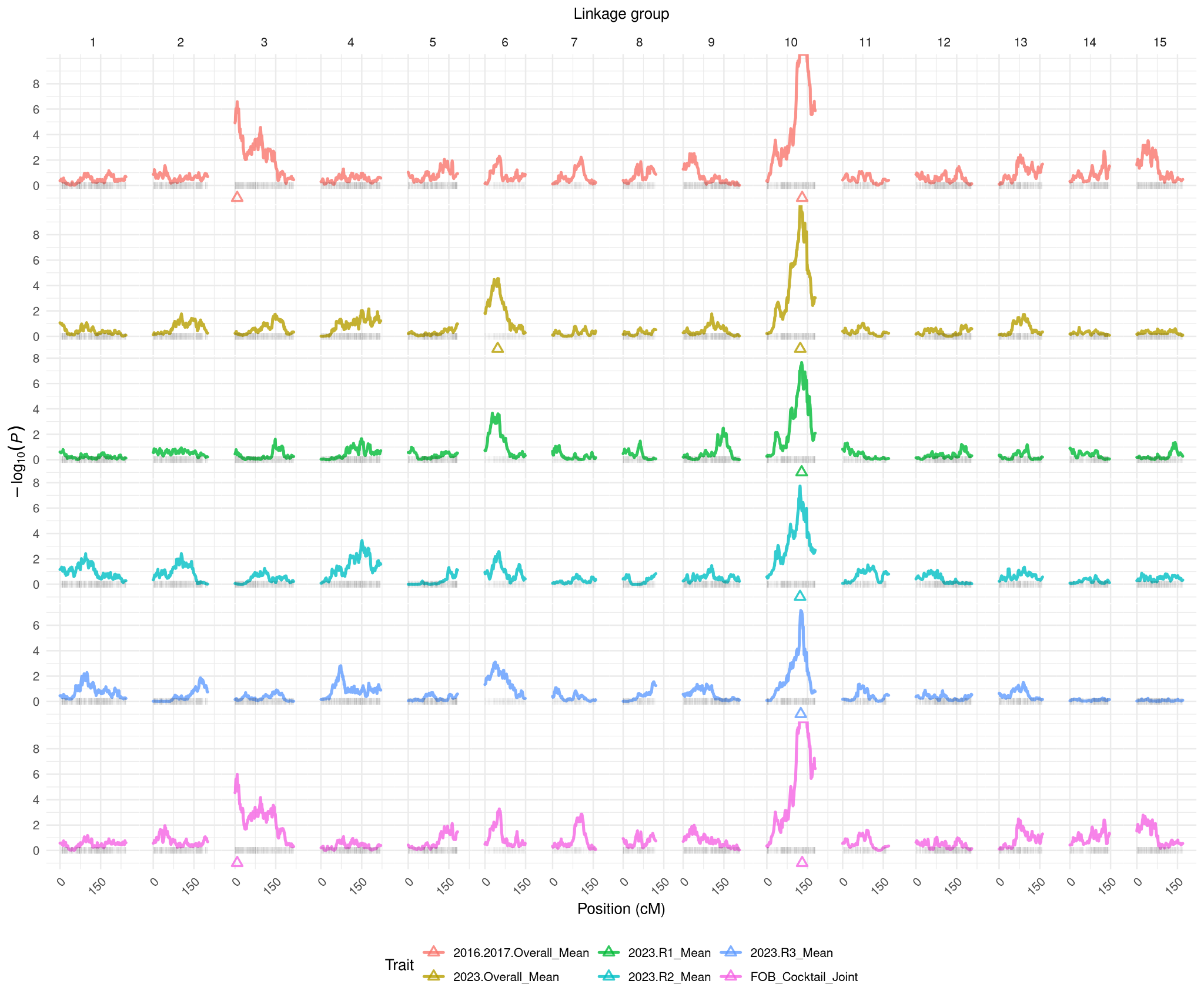 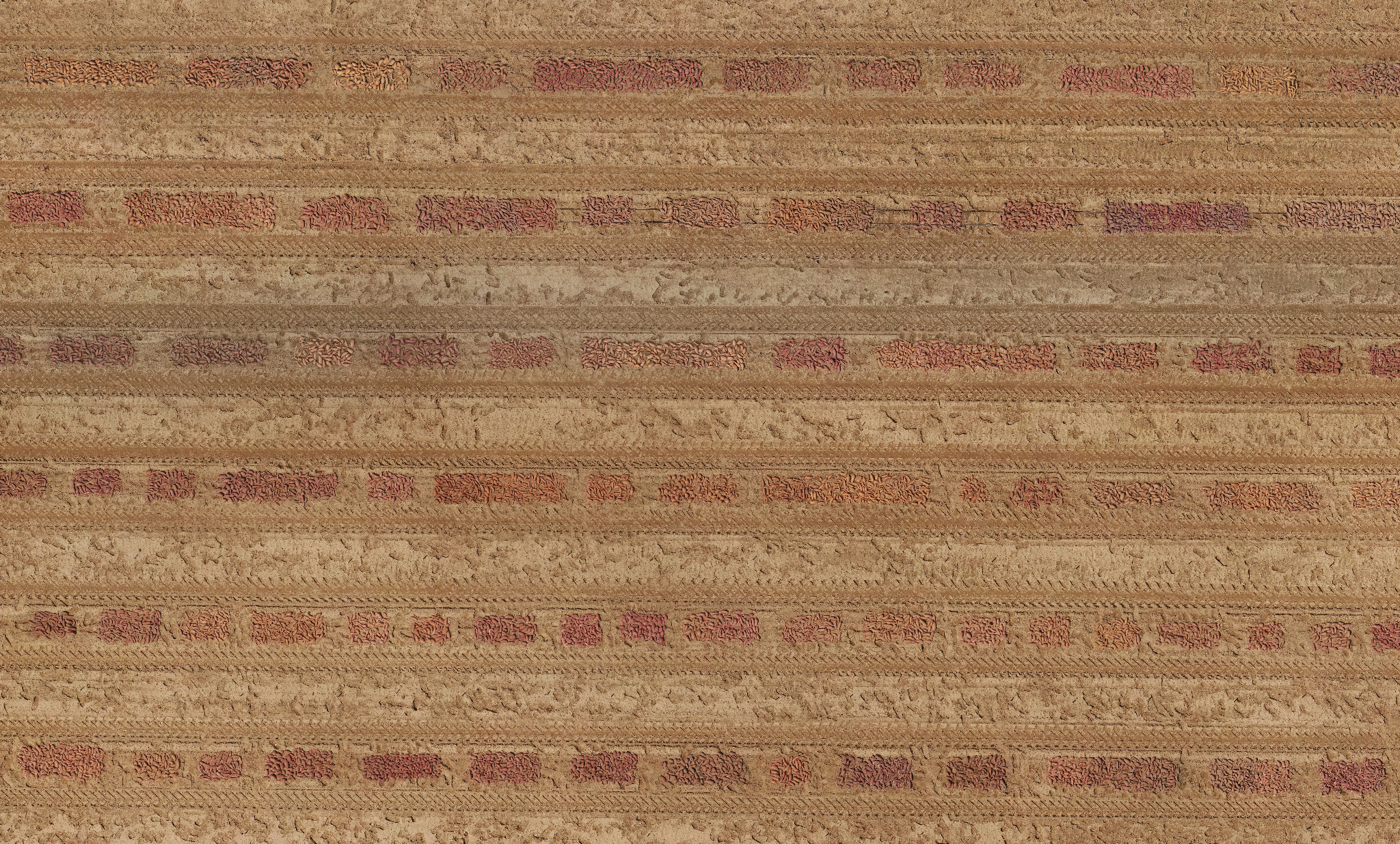 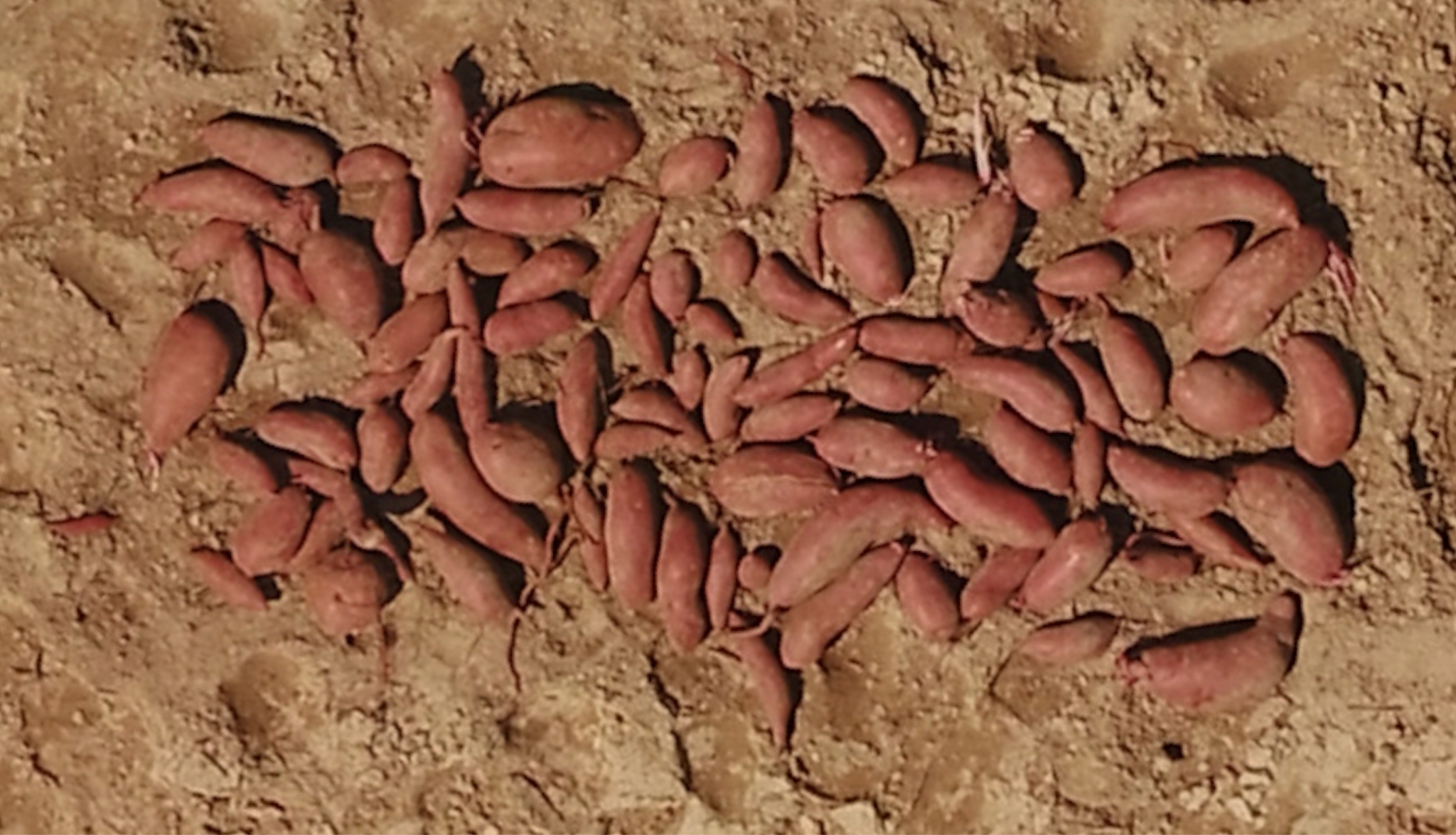 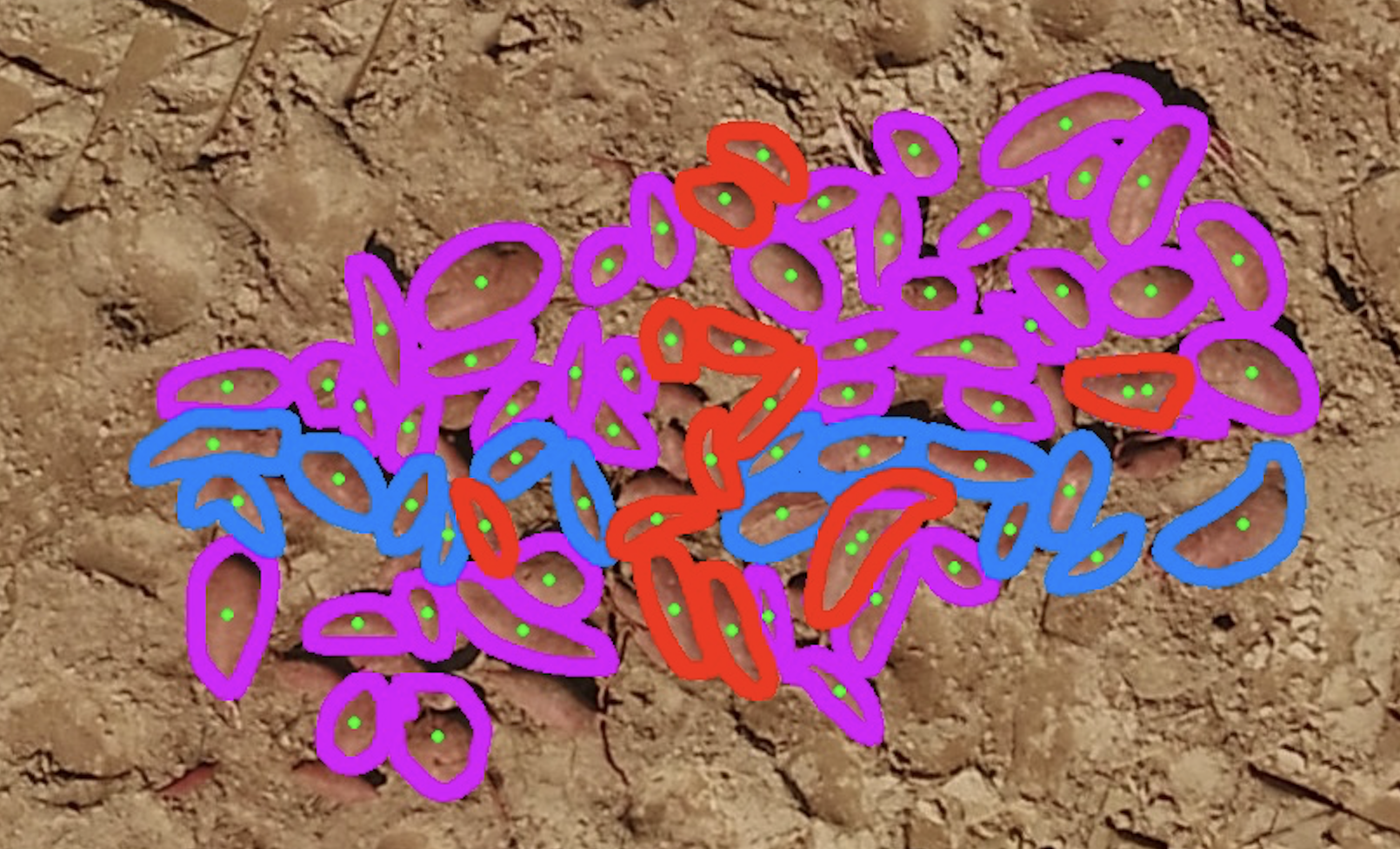 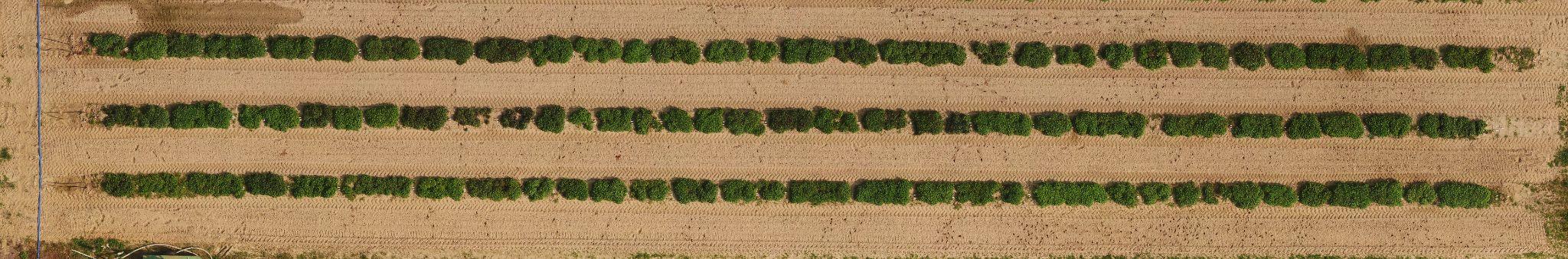 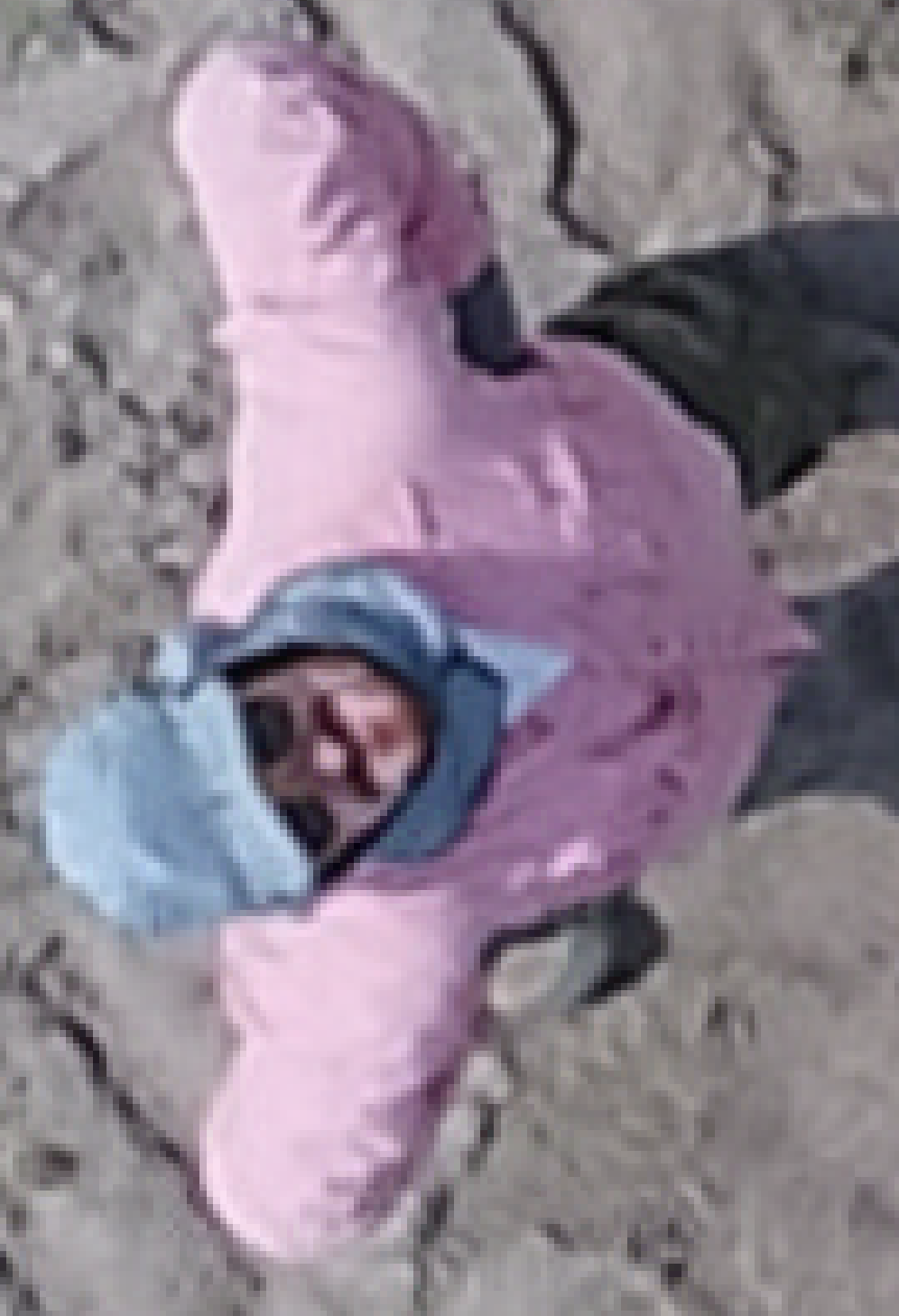 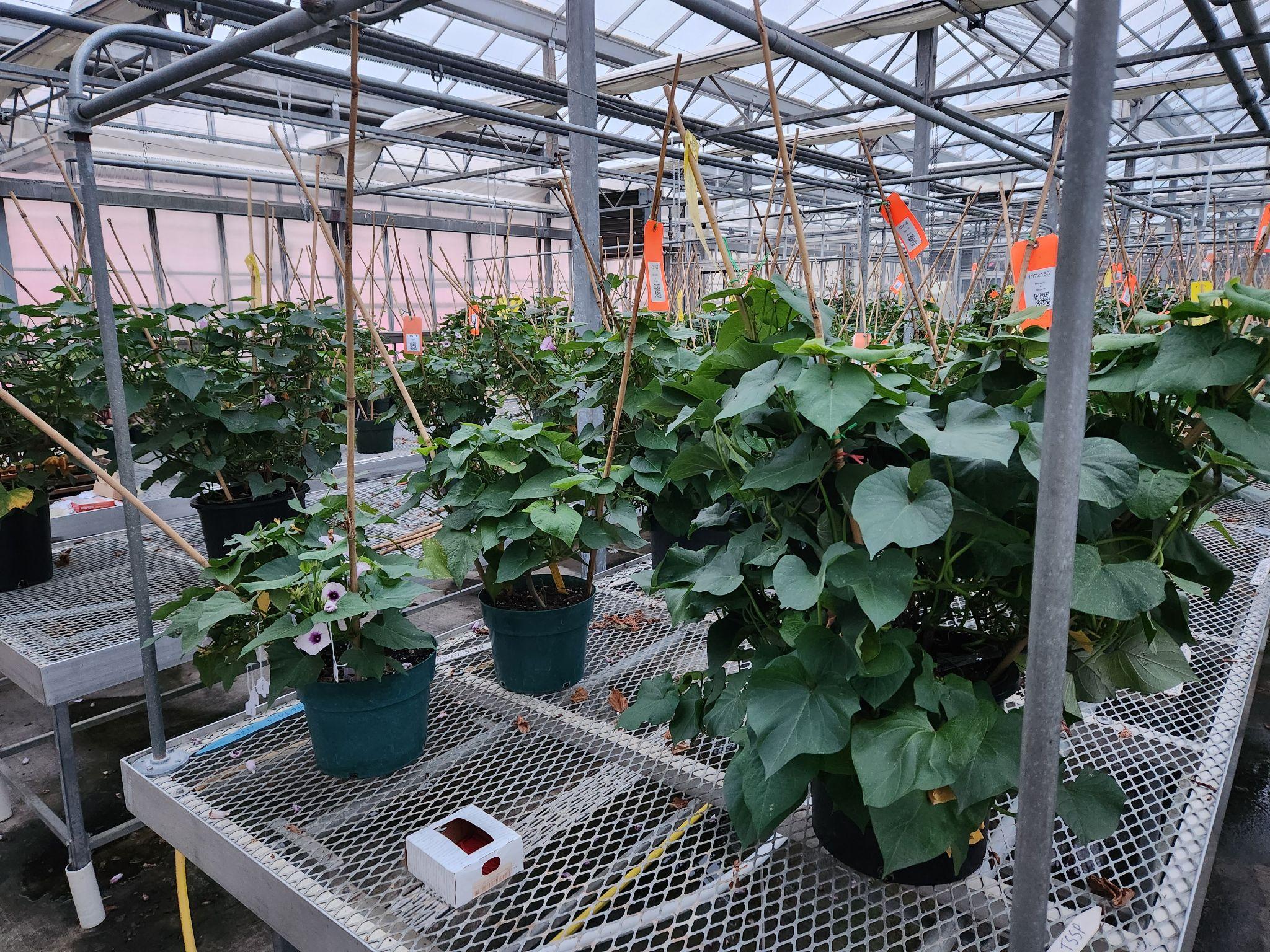 Paired Crossing
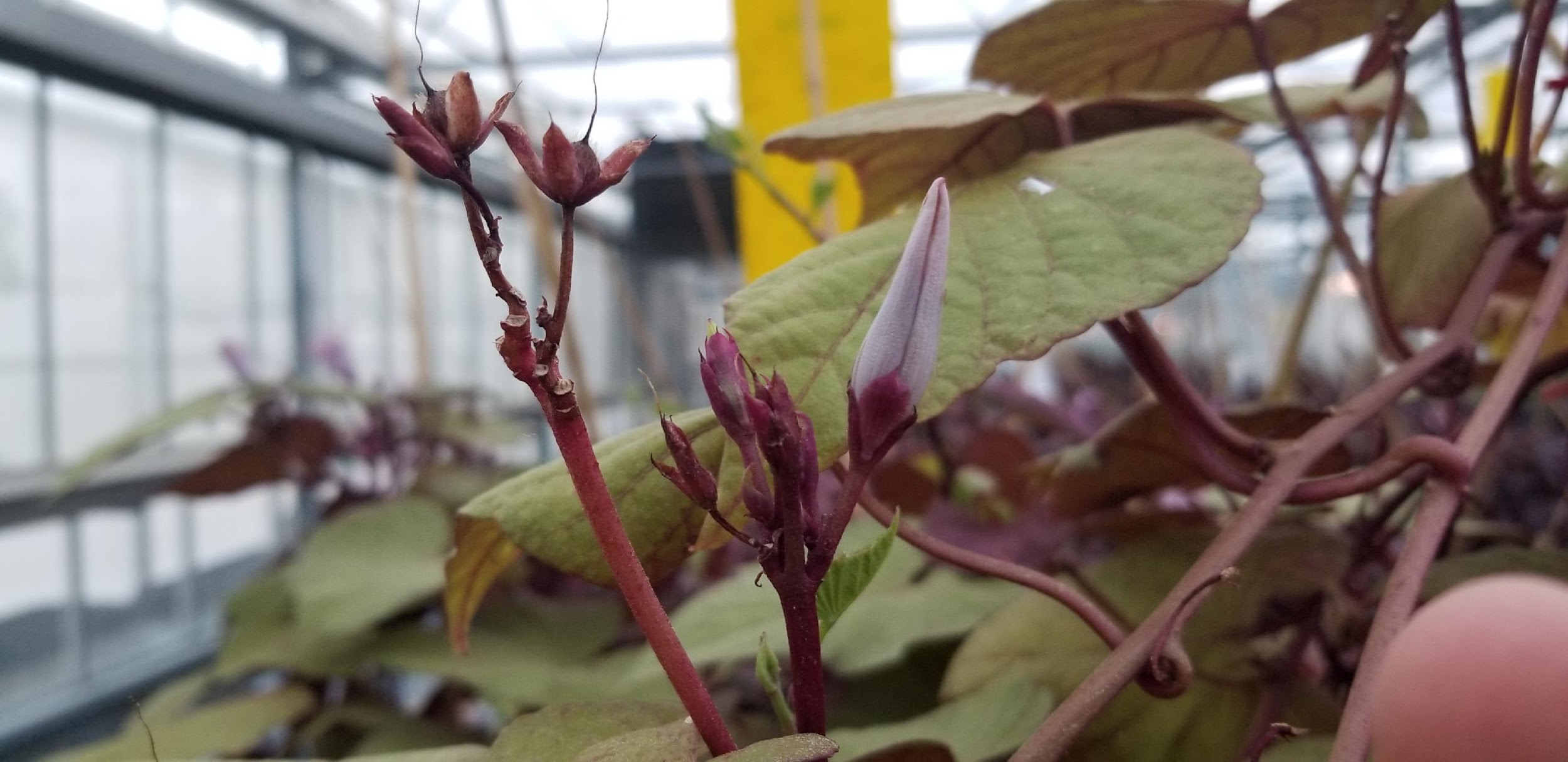 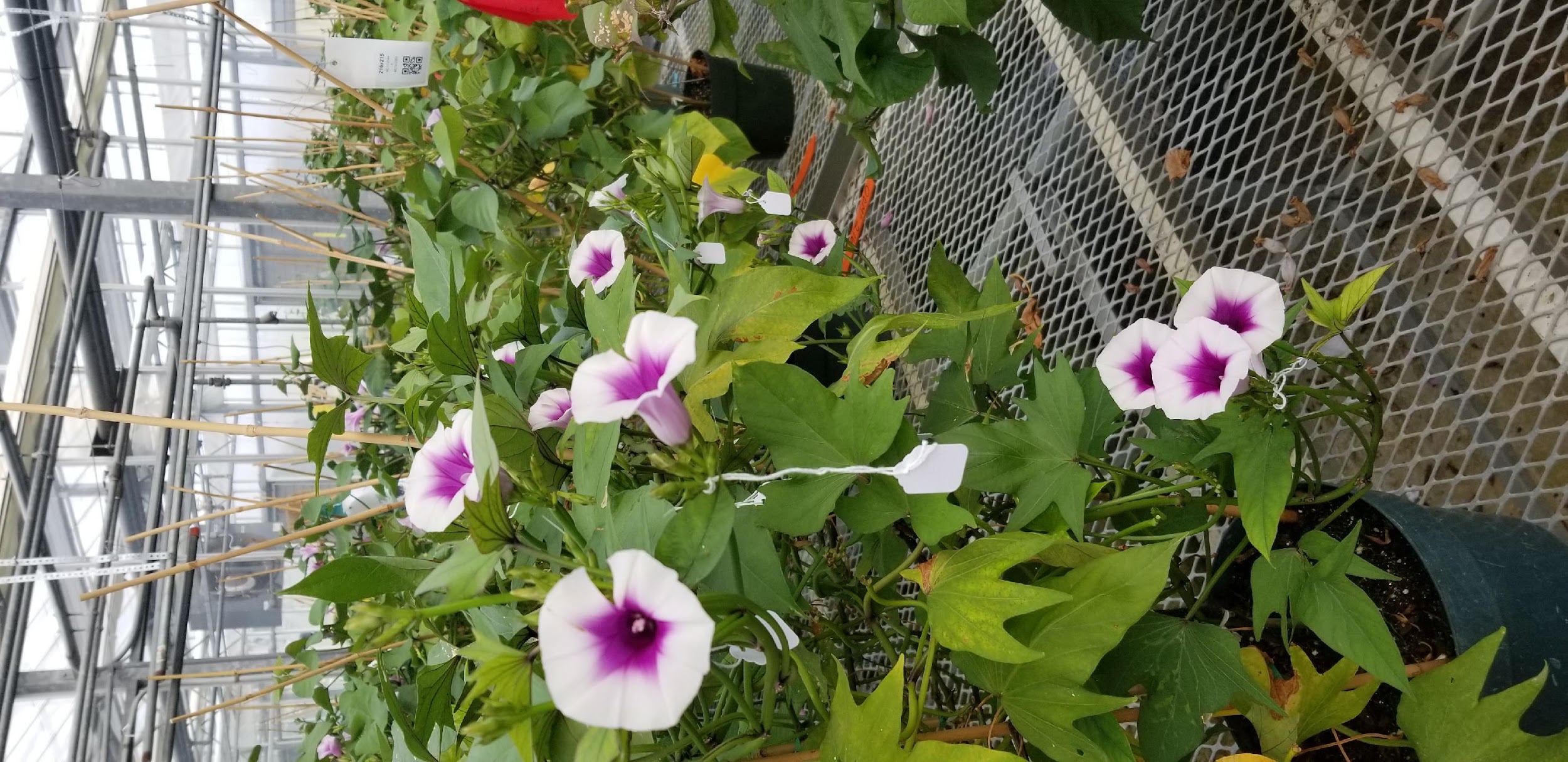 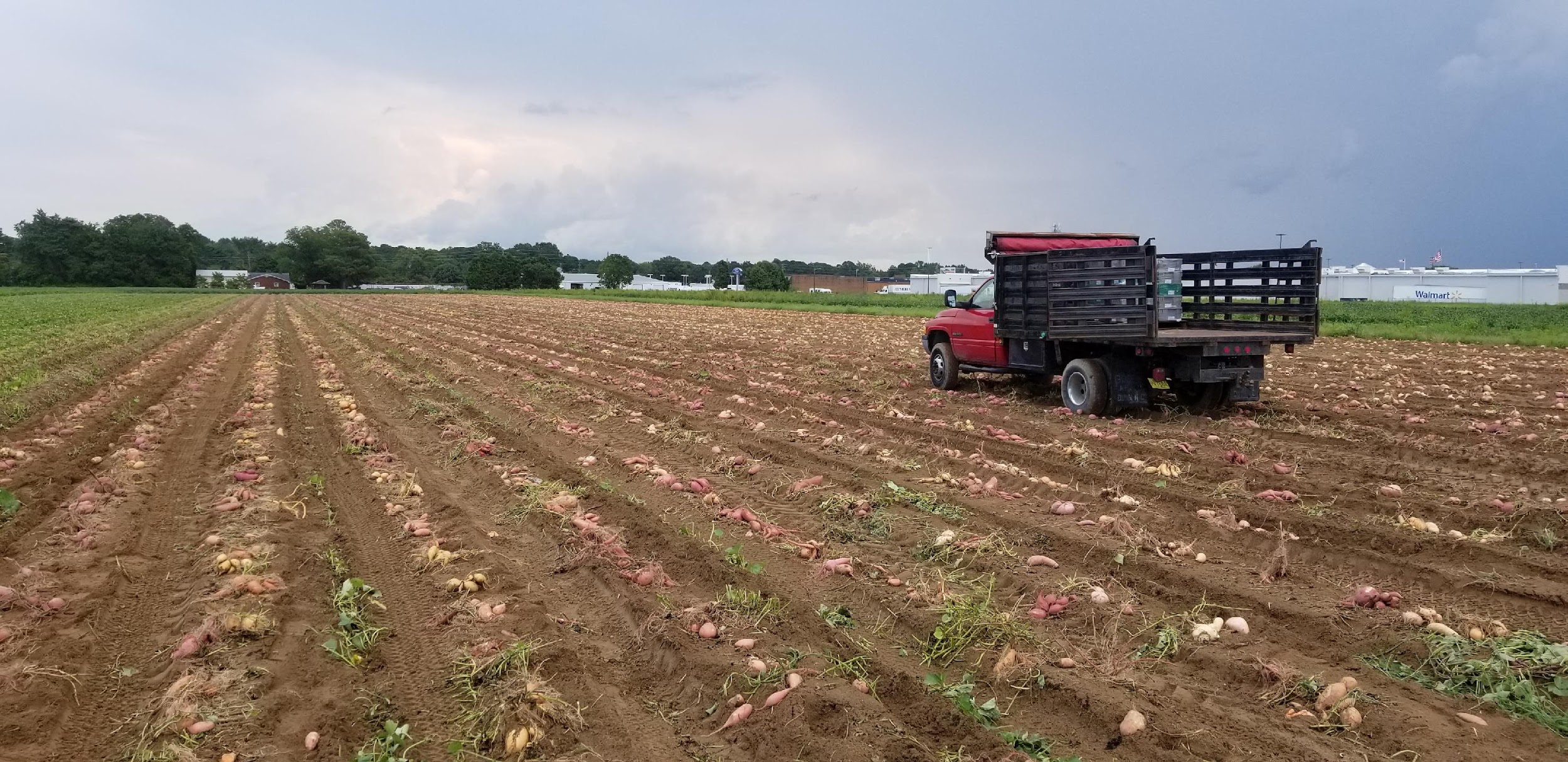 Select References
Brito, J., Powers, T. O., Mullin, P. G., Inserra, R. N., & Dickson, D. W. (2004). Morphological and Molecular Characterization of Meloidogyne mayaguensis Isolates from Florida. Journal of 	Nematology, 36(3), 232–240.

Cervantes-Flores, J. C., Yencho, G. C., & Davis, E. L. (2002). Host Reactions of Sweetpotato Genotypes to Root-knot Nematodes and Variation in Virulence of Meloidogyne incognita Populations. 	HortScience, 37(7), 1112–1116. https://doi.org/10.21273/HORTSCI.37.7.1112

Cervantes-Flores, J. C., Yencho, G. C., Kriegner, A., Pecota, K. V., Faulk, M. A., Mwanga, R. O. M., & Sosinski, B. R. (2008a). Development of a genetic linkage map and identification of 	homologous linkage groups in sweetpotato using multiple-dose AFLP markers. Molecular Breeding, 21(4), 511–532. https://doi.org/10.1007/s11032-007-9150-6

Cervantes-Flores, J. C., Yencho, G. C., Pecota, K. V., Sosinski, B., & Mwanga, R. O. M. (2008b). Detection of Quantitative Trait Loci and Inheritance of Root-knot Nematode Resistance in 	Sweetpotato. Journal of the American Society for Horticultural Science, 133(6), 844–851. https://doi.org/10.21273/JASHS.133.6.844

Clark, C. A., & Moyer, J. W. (1988). Compendium of Sweet Potato Diseases. APS Press.

EPPO. (2020, May). EPPO Alert List. https%3A%2F%2Fwww.eppo.int%2FACTIVITIES%2Fplant_quarantine%2Falert_list

Lambert, K., & Bekal, S. (2002). Introduction to Plant-Parasitic Nematodes. Introduction to Plant-Parasitic Nematodes. 	https://www.apsnet.org/edcenter/disandpath/nematode/intro/Pages/IntroNematodes.aspx

Mollinari, M., Olukolu, B. A., Pereira, G. da S., Khan, A., Gemenet, D., Yencho, G. C., & Zeng, Z.-B. (2020). Unraveling the Hexaploid Sweetpotato Inheritance Using Ultra-Dense Multilocus 	Mapping. G3 Genes|Genomes|Genetics, 10(1), 281–292. https://doi.org/10.1534/g3.119.400620

Mwanga, R. O. M., Odongo, B., p’Obwoya, C. O., Gibson, R. W., Smit, N. E. J. M., & Carey, E. E. (2001). Release of Five Sweetpotato Cultivars in Uganda. HortScience, 36(2), 385–386. 	https://doi.org/10.21273/HORTSCI.36.2.385

Oloka, B. M., da Silva Pereira, G., Amankwaah, V. A., Mollinari, M., Pecota, K. V., Yada, B., Olukolu, B. A., Zeng, Z.-B., & Craig Yencho, G. (2021). Discovery of a major QTL for root-knot 	nematode (Meloidogyne incognita) resistance in cultivated sweetpotato (Ipomoea batatas). Theoretical and Applied Genetics, 134(7), 1945–1955. https://doi.org/10.1007/s00122-021-	03797-z

Rolston, L.H., Clark, C.A., Cannon, J.M., Randle, W.M., Riley, E.G., Wilson, P.W. & Robbins, M.L. 1987 ‘Beauregard’ sweet potato HortScience 22 1338 1339

Rutter, W., Wadl, P., Mueller, J. D., & Agudelo, P. (2021). Identification of Sweetpotato Germplasm Resistant to Pathotypically Distinct Isolates of Meloidogyne enterolobii from the Carolinas. 	Plant Disease, PDIS-02-20-0379-RE. https://doi.org/10.1094/PDIS-02-20-0379-RE

Schwarz, T. R., Li, C., Yencho, G. C., Pecota, K. V., Heim, C. R., & Davis, E. L. (2021). Screening Sweetpotato Genotypes for Resistance to a North Carolina Isolate of Meloidogyne enterolobii. 	Plant Disease, 105(4), 1101–1107. https://doi.org/10.1094/PDIS-02-20-0389-RE

USDA/NASS. (2020). U.S. Department of Agriculture-National Agriculture Statistics Service. Quick Stats. https://quickstats.nass.usda.gov/#A75F6E09-3B83-3871-844A-AA85BB38768E

Wu, S., Lau, K. H., Cao, Q., Hamilton, J. P., Sun, H., Zhou, C., Eserman, L., Gemenet, D. C., Olukolu, B. A., Wang, H., Crisovan, E., Godden, G. T., Jiao, C., Wang, X., Kitavi, M., Manrique-	Carpintero, N., Vaillancourt, B., Wiegert-Rininger, K., Yang, X., … Fei, Z. (2018). Genome sequences of two diploid wild relatives of cultivated sweetpotato reveal targets for genetic 	improvement. Nature Communications, 9(1), 4580. https://doi.org/10.1038/s41467-018-06983-8

Ye, W. M., Koenning, S. R., Zhuo, K., & Liao, J. L. (2013). First Report of Meloidogyne enterolobii on Cotton and Soybean in North 	Carolina, United States. Plant Disease, 97(9), 1262. 	https://doi.org/10.1094/PDIS-03-13-0228-PDN
M. enterolobii distribution
M. enterolobii host range ≥ 121 plants (EPPO, 2022)
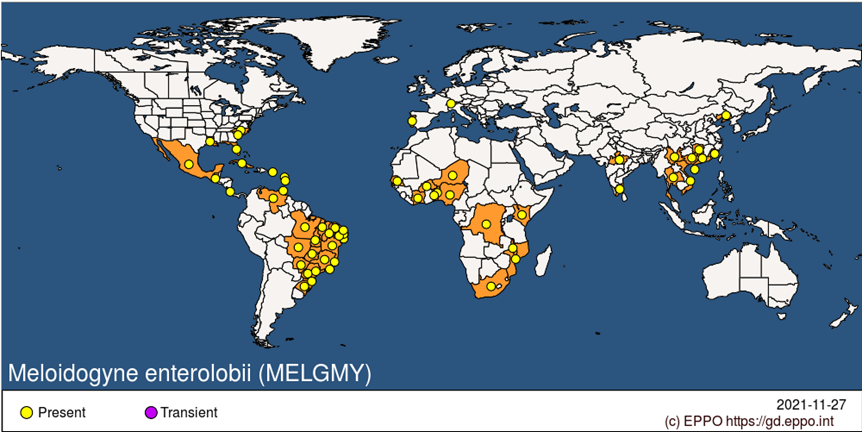 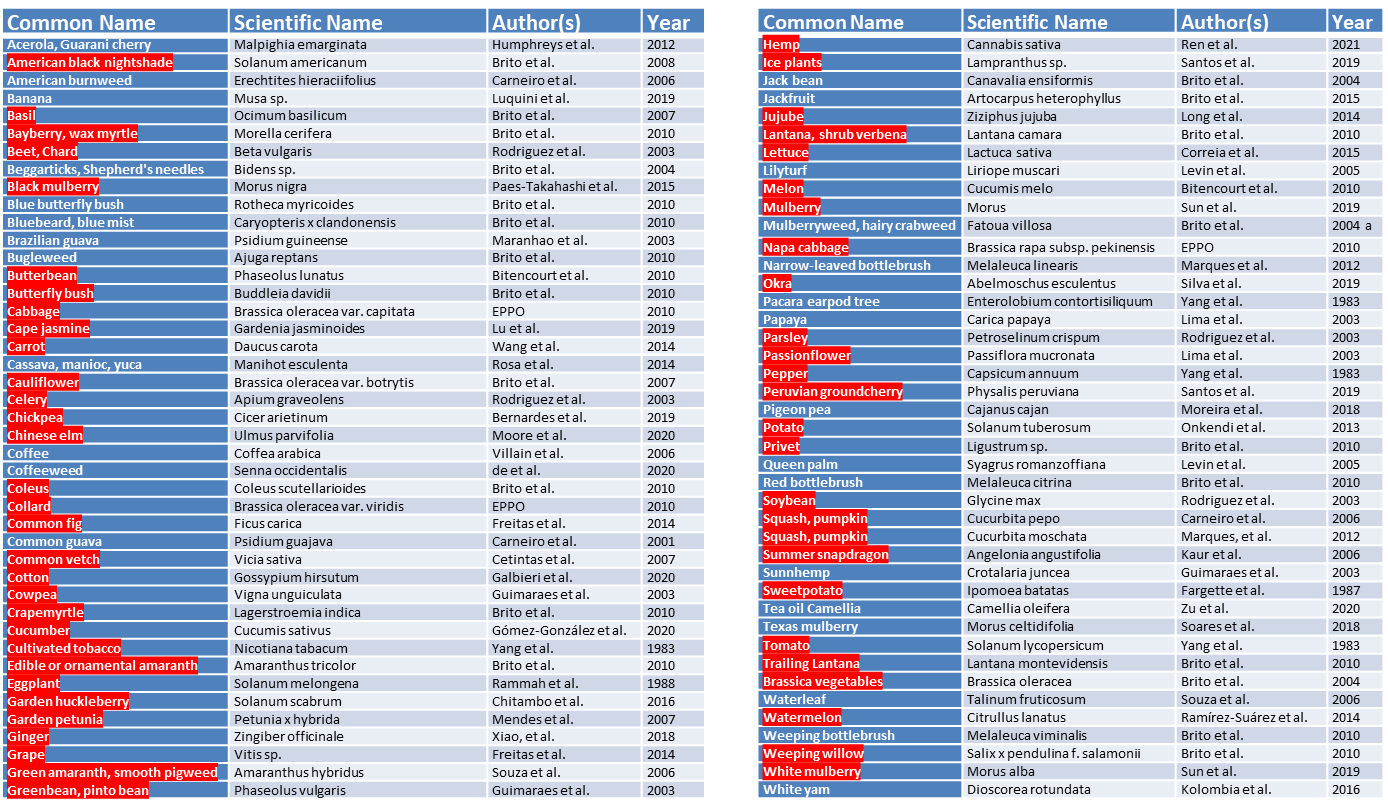 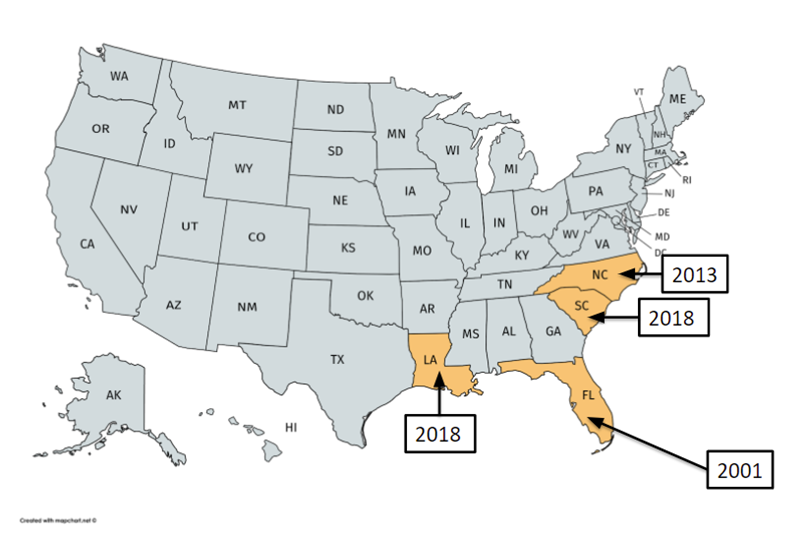 Validation: GS Training Population
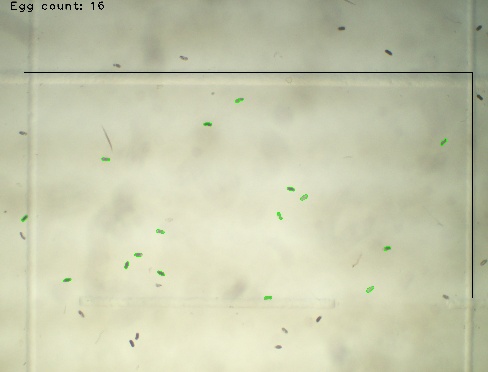 GS progenies:
90 had RF > 1 (36%)
161 had RF < 1 (64%)
*only assayed top 20% by yield BLUPs

Testing markers in February 2023
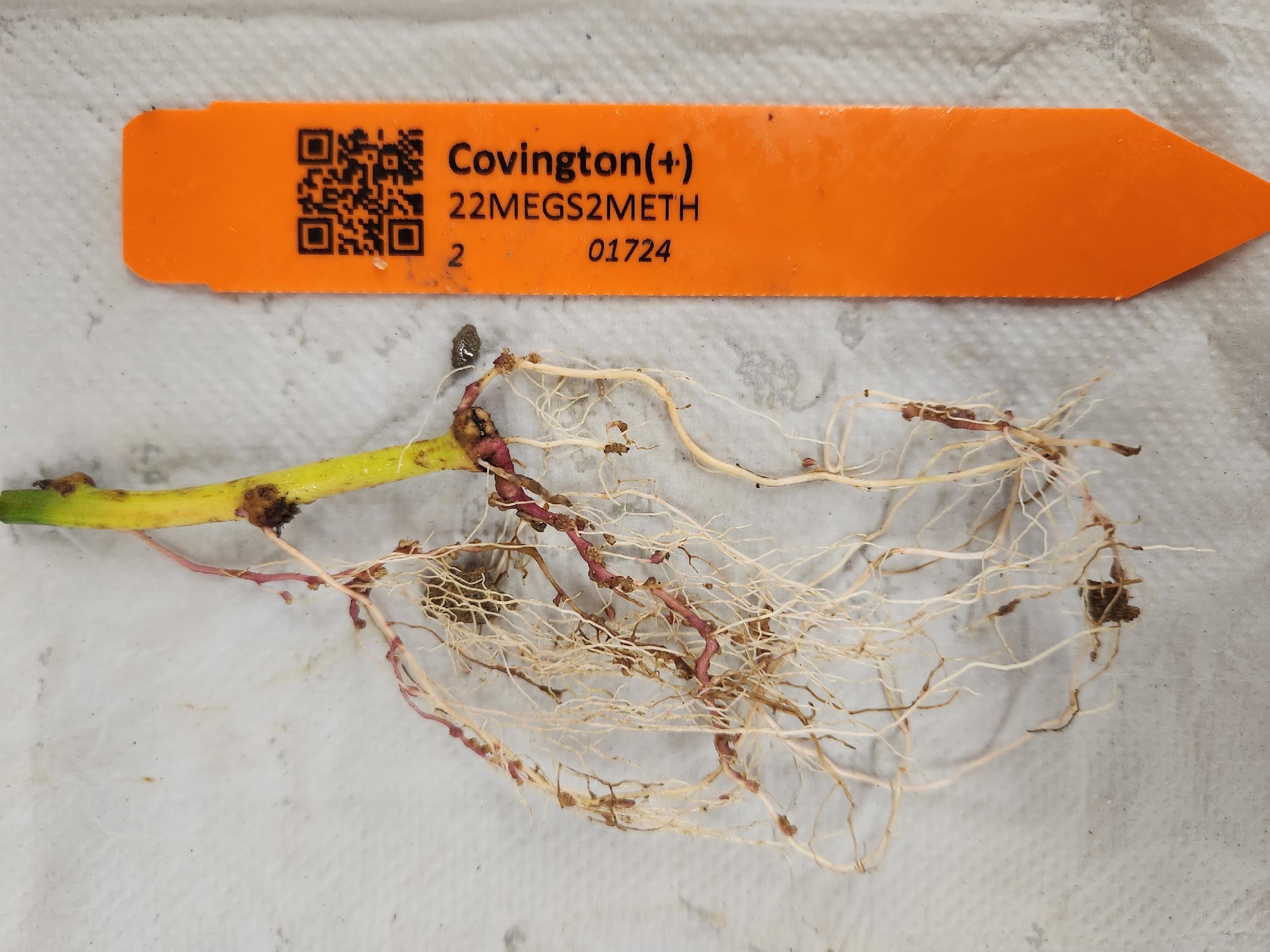 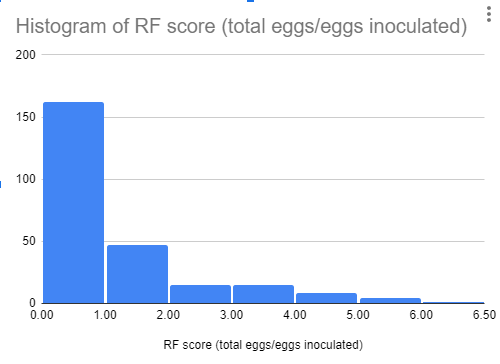 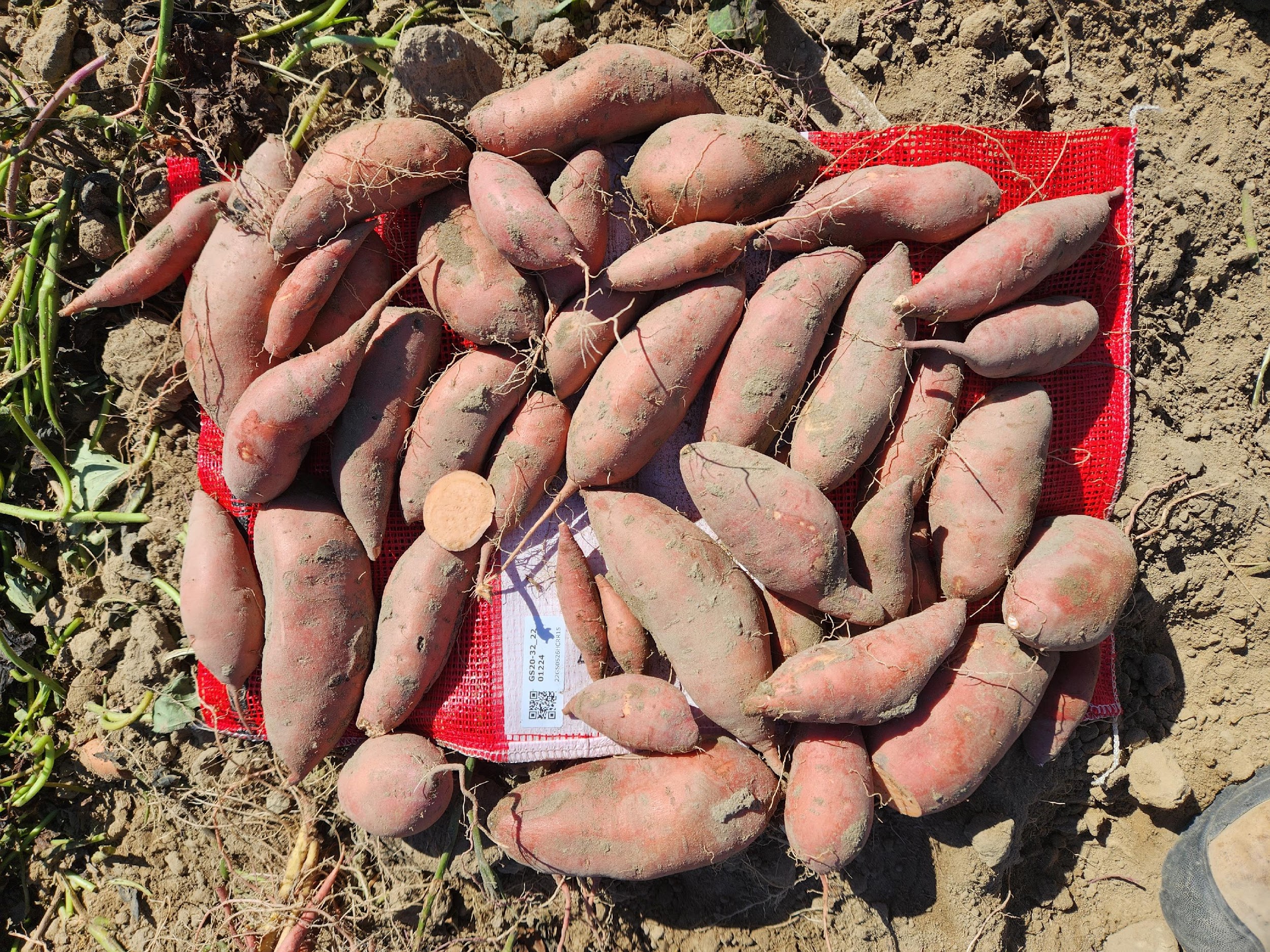 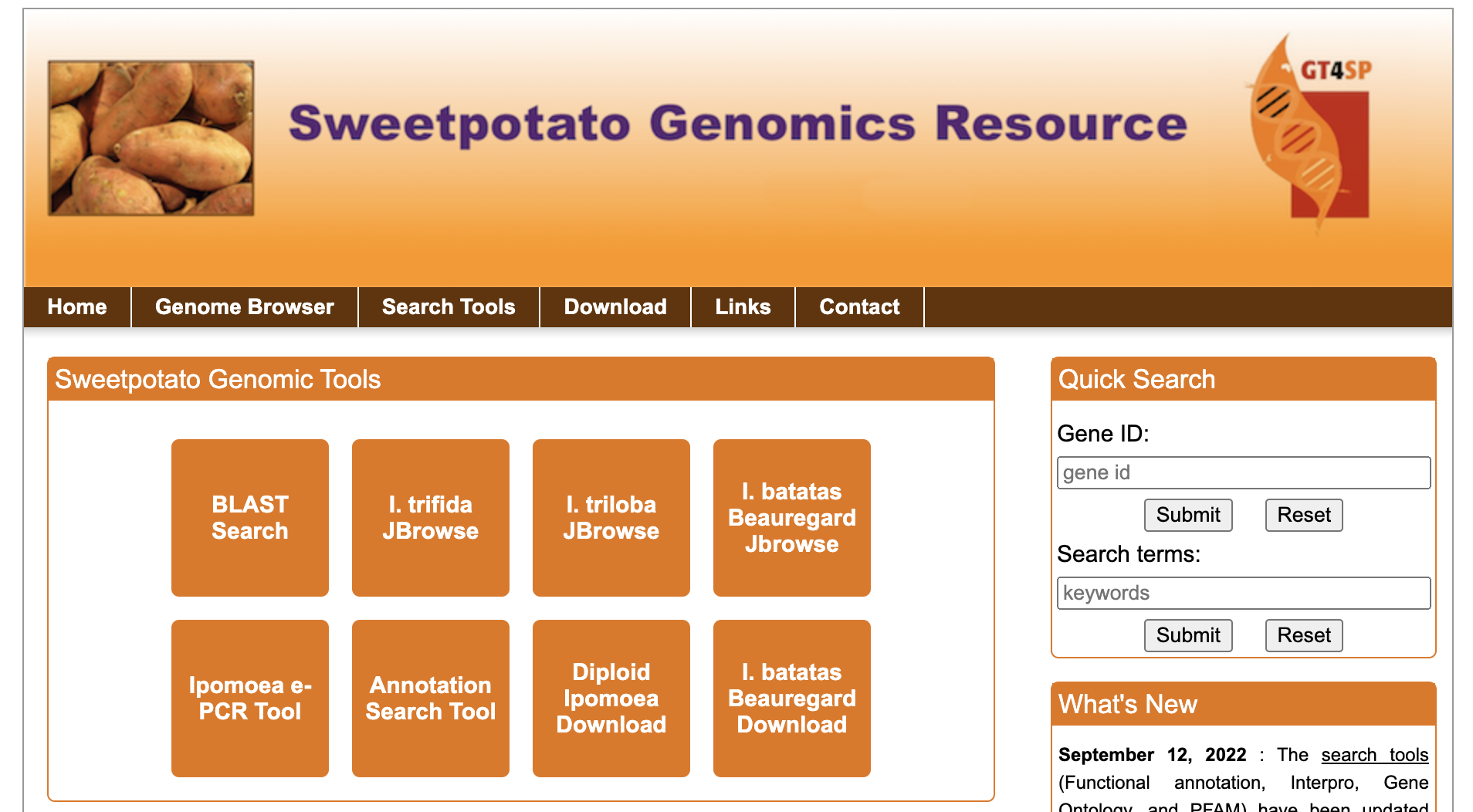 http://sweetpotato.uga.edu/
Candidate Genes
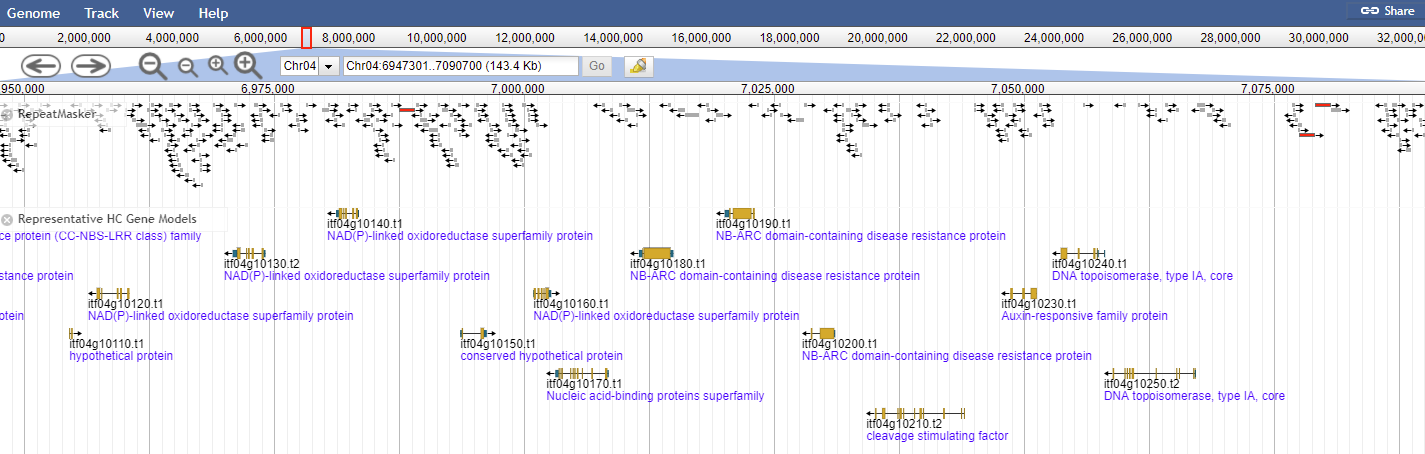 BLAST search within the 95% SI using I. trifida (v.3):
	I. trifida high confidence gene set of 32,301 protein-coding genes represented by 	44,158 gene models

3 resistance genes in I. trifida near 57.5cM (QTL peak)
	NB-ARC domain-containing disease resistance proteins:
	ift04g10180.t1, ift04g10190.t1, ift04g10200.t1
	40 total genes in I. trifida detected within 3.2Mb

Nucleotide-binding adaptor shared by APAF-1, R proteins, and CED-4 domains are central to most R proteins, which recognize pathogens and trigger an innate immune response 	(Tameling et al., 2006; van Ooijen et al., 2008)
Beauregard (gggggg)
GGGggg X gggggg
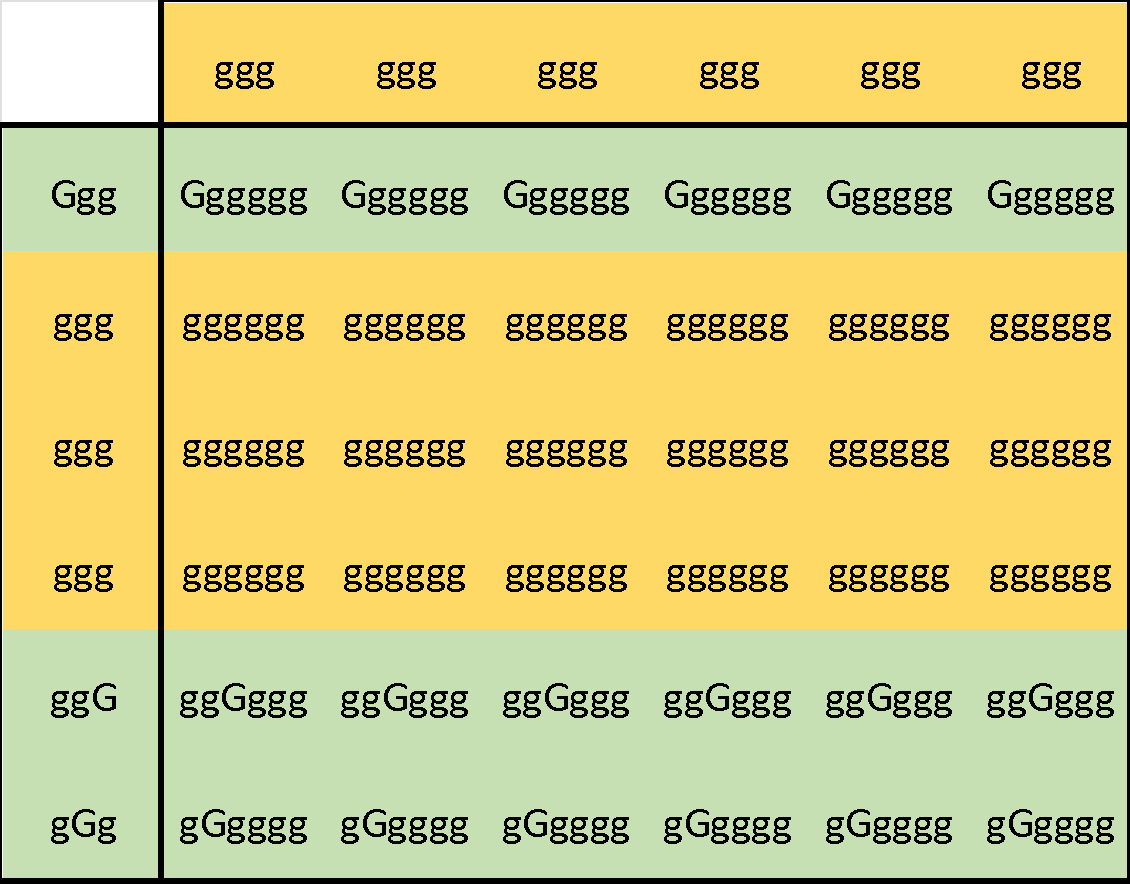 30/36 resistant
83% resistant progenies
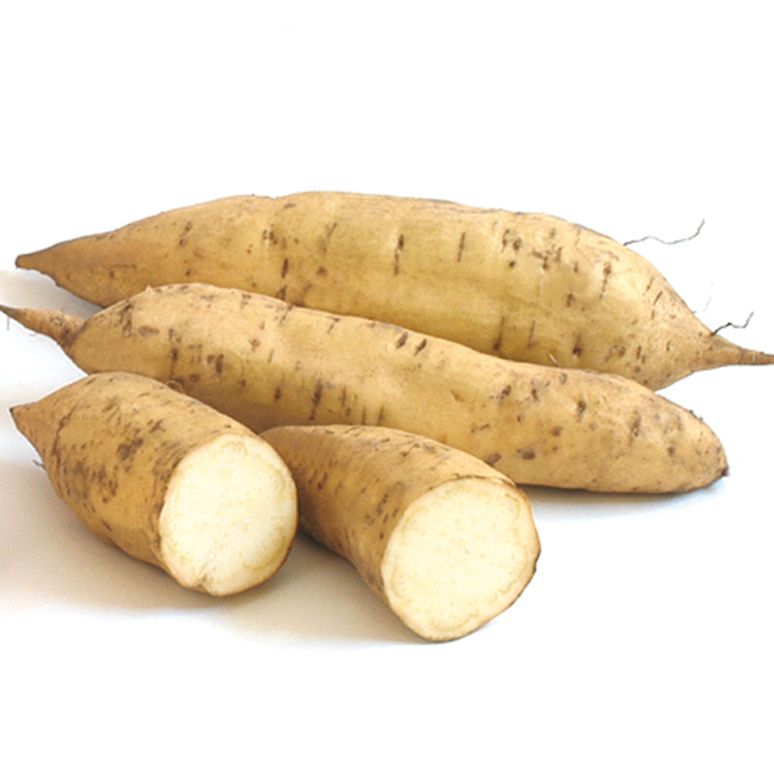 Tanzania (Gggggg)
GGGG X gggggg
100% resistant
M. enterolobii host range ≥ 121 plants (EPPO, 2022)
Poor or Non-hosts: garlic, peanut, maize, oat, wheat, sorghum, grapefruit, sour orange 
	(Brito et al., 2004; Castagnone-Sereno, 2012; Gorny, 2020; Quesada-Ocampo, 2018)
M. enterolobii Prevention & Management
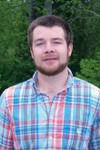 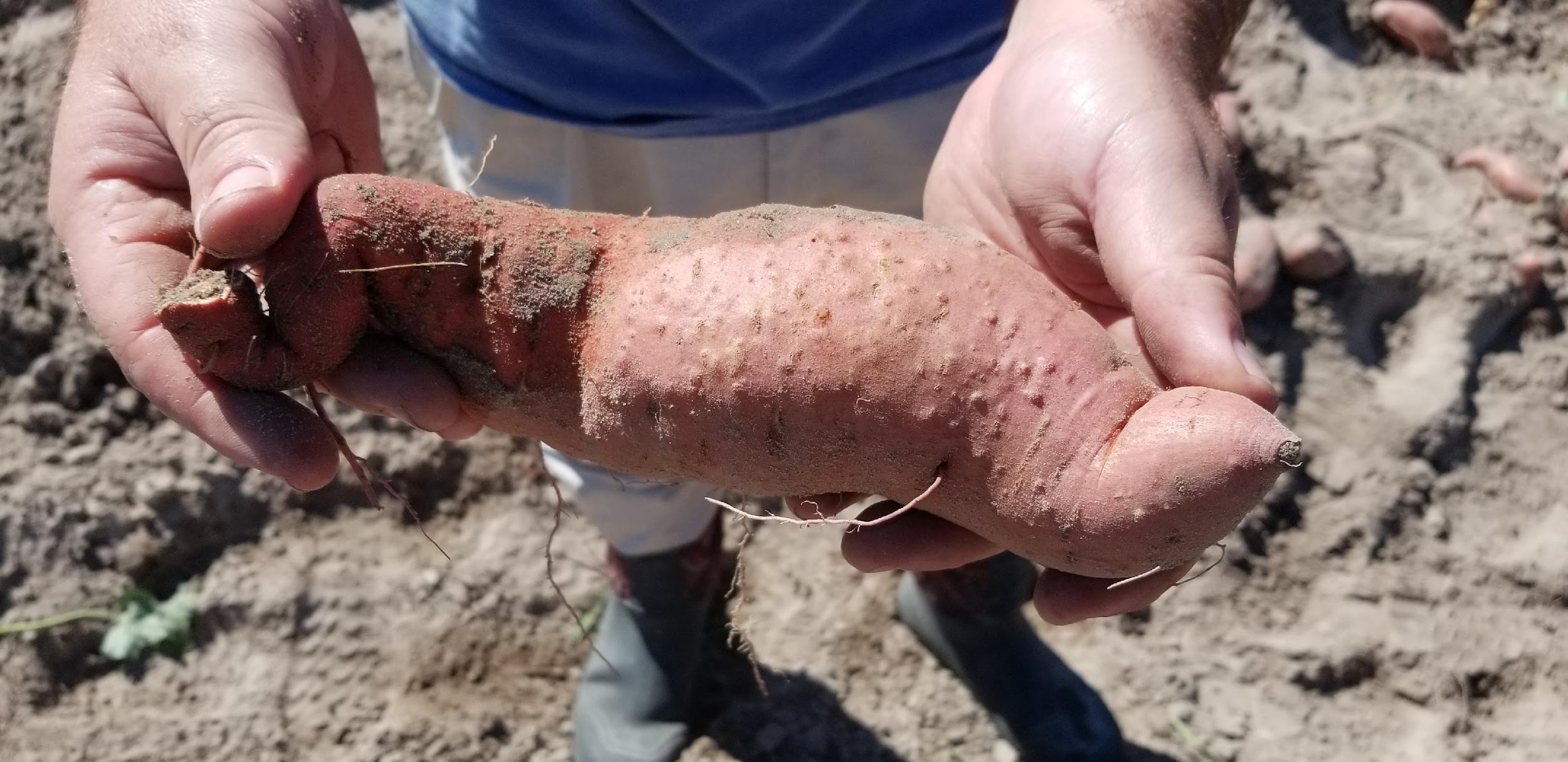 Major vector for RKN is human activity
	Dirty equipment, tires, shoes, planting materials
	Asexual propagation of infected materials

Nematicides may be effective for M. enterolobii 
	Costly – prohibitively so in developing nations
	Can be neurotoxic to humans and animals
	1,3 dichloropropene, fluopyram, fluensulfone, fluazaindolizine, and oxamyl



Resistance breeding: effective, safe, sustainable, and economical (Clark & Moyer, 1988)
… and slow!
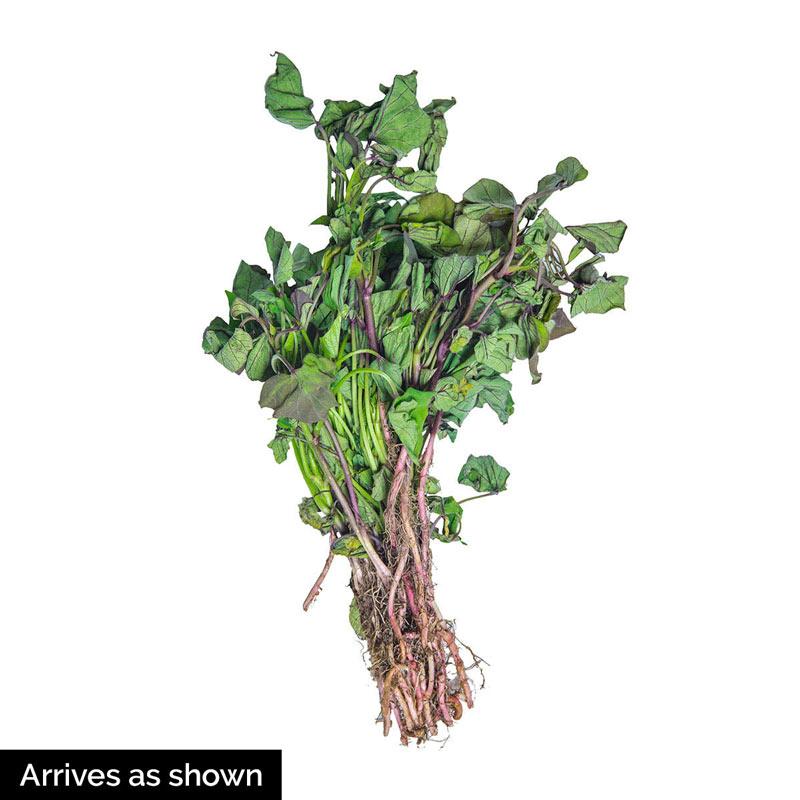 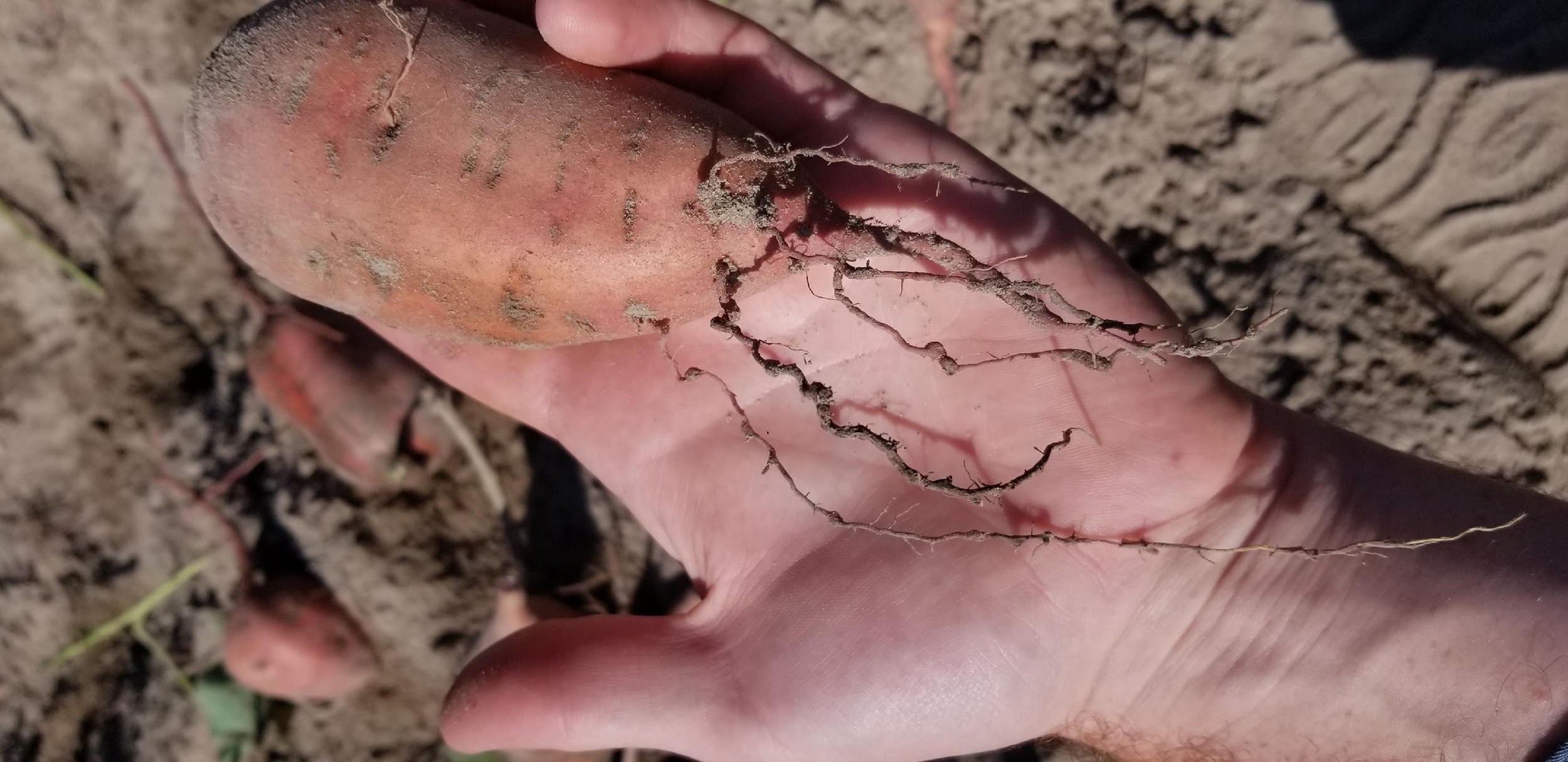 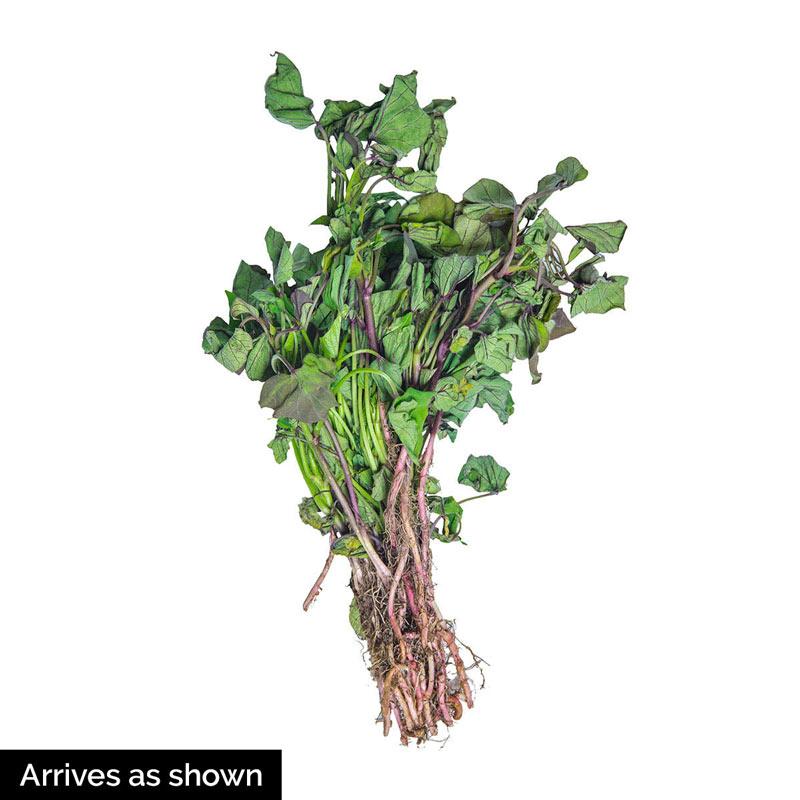 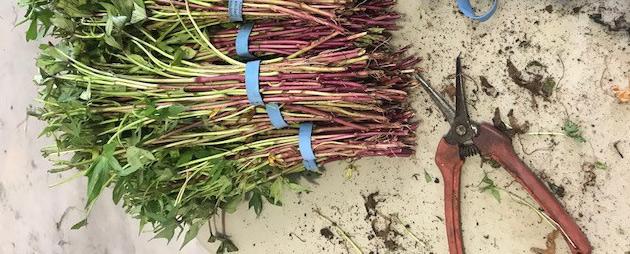 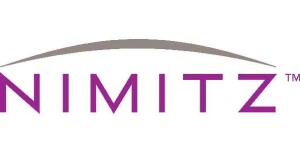 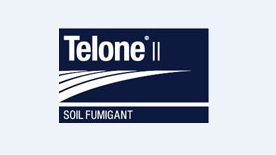 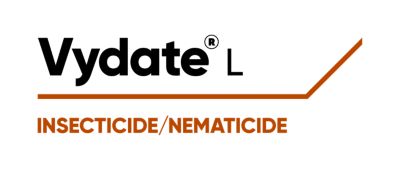 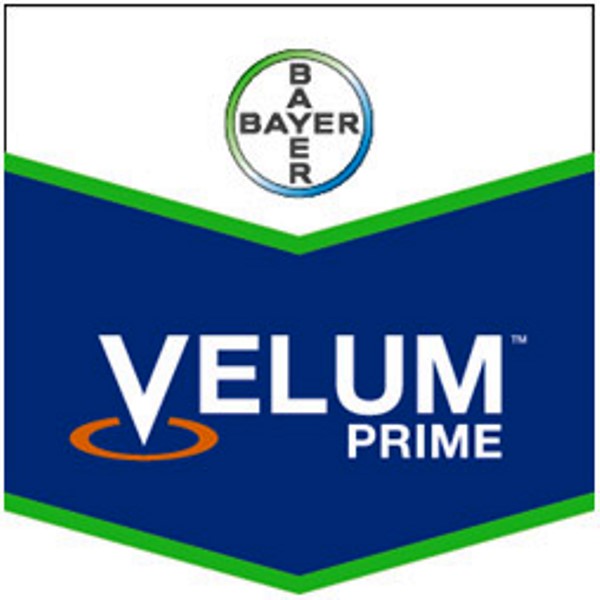 Additive allelic effects
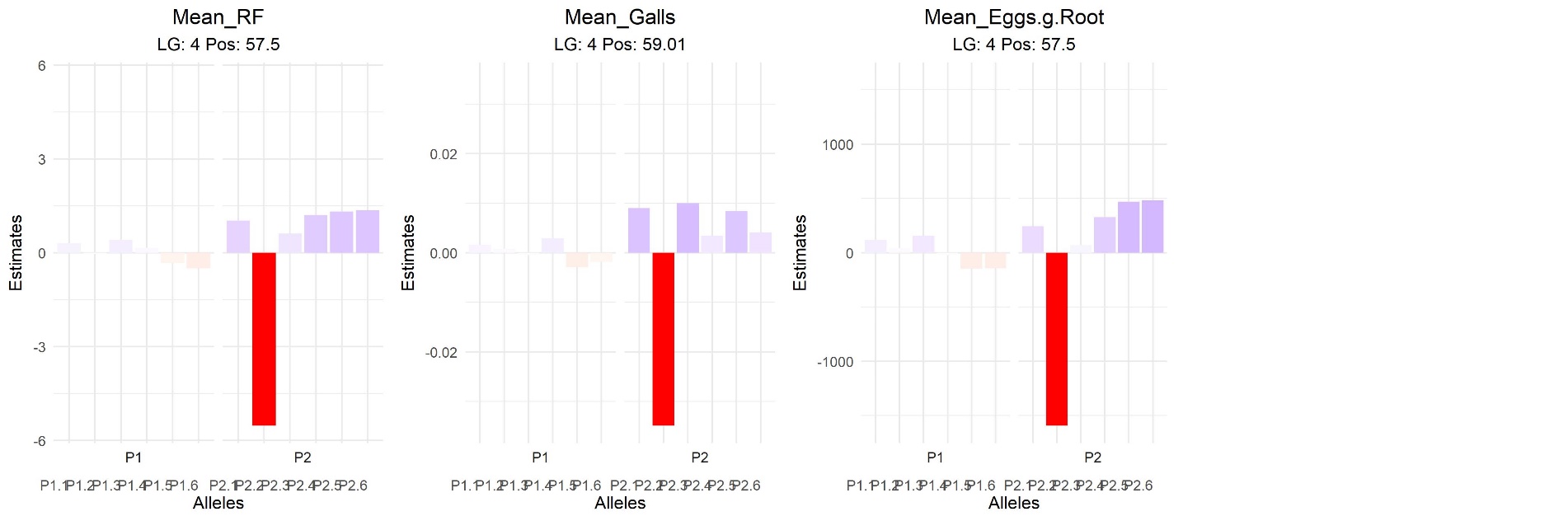 Alleles
Alleles
Alleles
‘Beauregard’
‘Tanzania’
‘Beauregard’ contributed little to variation for resistance at peak position

‘Tanzania’ allele h causes phenotypic deviation from population means for all three resistance traits measured. 

TB progenies with h are likely to be resistant to M. enterolobii
‘Beauregard’
‘Tanzania’
‘Beauregard’
‘Tanzania’
a     b    c    d    e    f         g    h    i     j     k     l
a    b    c    d    e   f        g    h    i     j     k    l
a   b    c    d    e   f        g    h    i     j    k    l
✓
✓
✓
Tanzania 10x Read Alignment Pipeline
Beauregard WGS Read Alignment Pipeline
Identifying SNPs within QTL for M. enterolobii and M. incognita
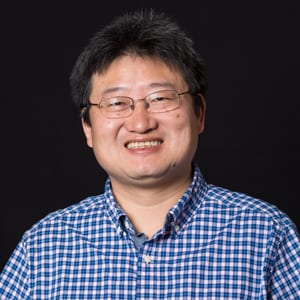 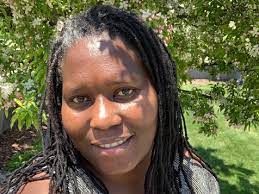 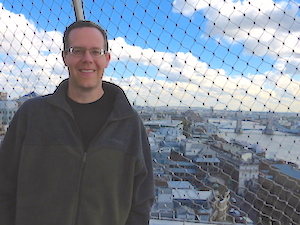 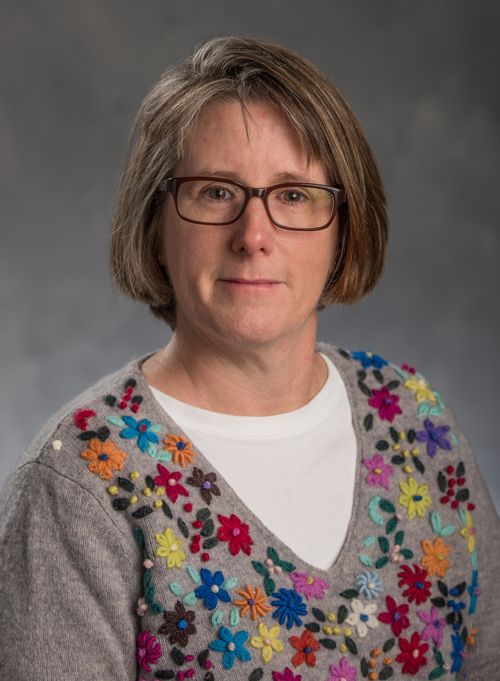 Trimming and filtering pipeline
‘Beauregard’ whole genome shotgun reads
	Reads were trimmed using Cutadapt 
	Reads aligned with I. trifida using BWA-MEM
	SAMtools to sort BAM files 
	Duplicates reads marked using biobambam 
‘Tanzania’ 10X Genomics Chromium reads
	Proprietary LongRanger pipeline	
	Duplicates marked using biobambam 
Variant Calling
Freebayes 
	ploidy level of 6 (-p 6)
	max read depth of 1000 (-g 1000)
	minimum MAPQ of 30 (-m 30)
	minimum base quality of 20 (-q 20)
Limit to SNPs within QTL support intervals
	Indels, structural variants, low-quality SNPs removed
	Biallelic simplex (0/0/0/0/0/1) or pentaplex (0/1/1/1/1/1) SNPs
Trim reads with Cutadapt
Align reads with 10x LongRanger pipeline (v2.2.2)
Align reads with BWA-MEM
Mark Duplicates with biobambam
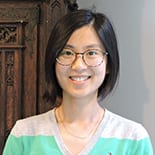 Reference: I. trifida v3 assembly
Sort BAM file with SAMtools
Variant calling using Freebayes (v1.3.5)
Mark Duplicates with biobambam
KASP-compatible SNPs
QTL Analysis Details
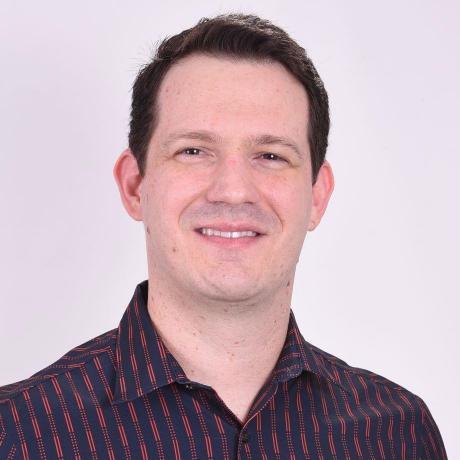 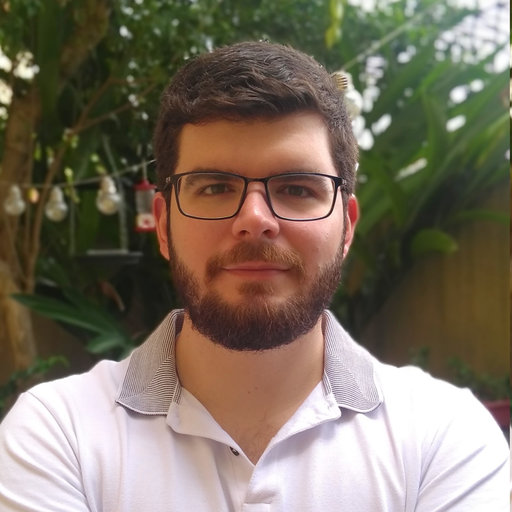 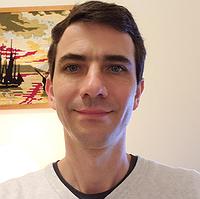 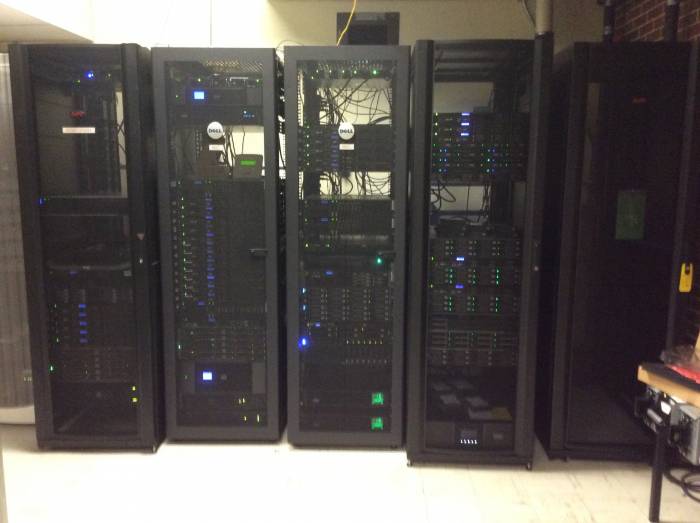 Modified linkage map removed…
	TB individuals with low marker density (>23% missing)
	Markers with low representation (>25% absent)
	TB119 - ‘Tanzania’ self


QTLpoly (v. 0.2.1): R package for full-sib autopolyploids


Statistical Model:
Random-effect multiple interval map (REMIM) approach
Tested RF, Eggs/g.root, gall scores 

VIEWpoly (v. 0.1.1) for data visualizations (Taniguti et al., 2022)
NCSU computer cluster. 
Score-based resampling took ~31 days!
Model Inputs:
1,000 repeated simulations
	Window size = 20
	Forward = 0.25, backward = 0.05
		Based on score-based resampling to 			establish genome-wide significance
95% support interval was LOP-d 	where d = 1.5 (Pereira et al., 2020)
‹#›
QTL Analysis: M. enterolobii resistance in TB
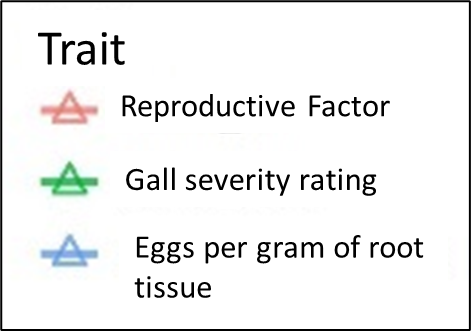 qIbMe-4.1
70% of variation for M.e. resistance is explained by a single major QTL on linkage group 4.

10.0Mb region = 0.3% of 3.3Gb genome
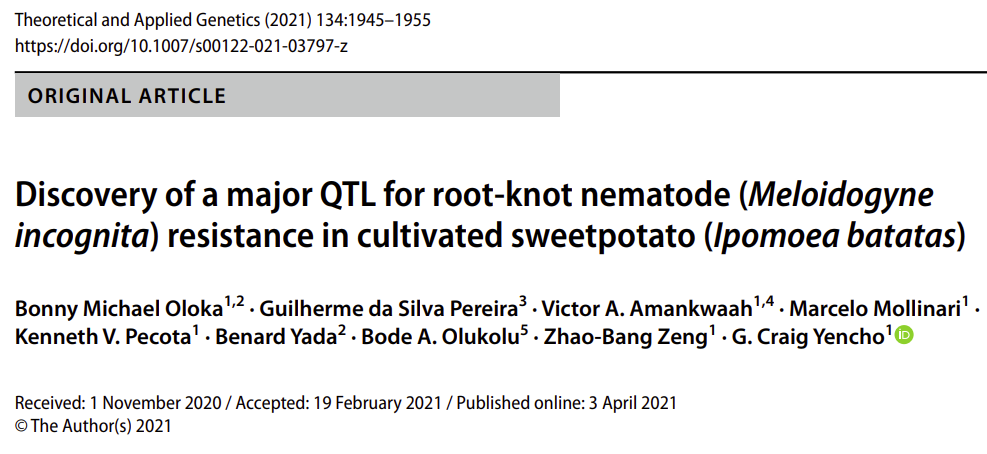 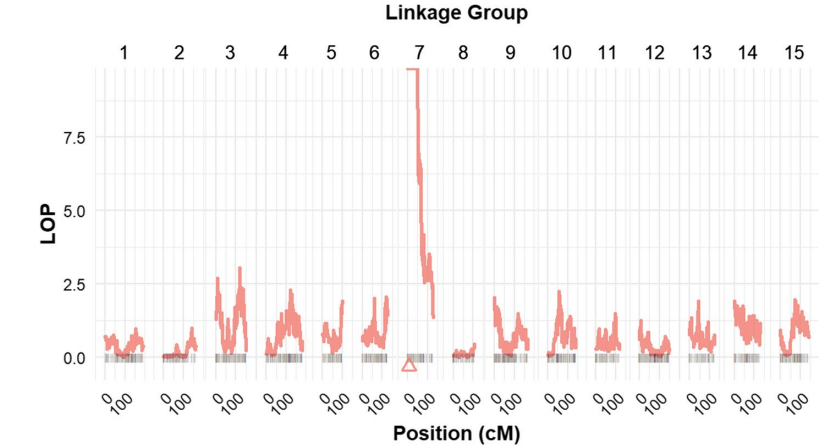 qIbMi-7.1
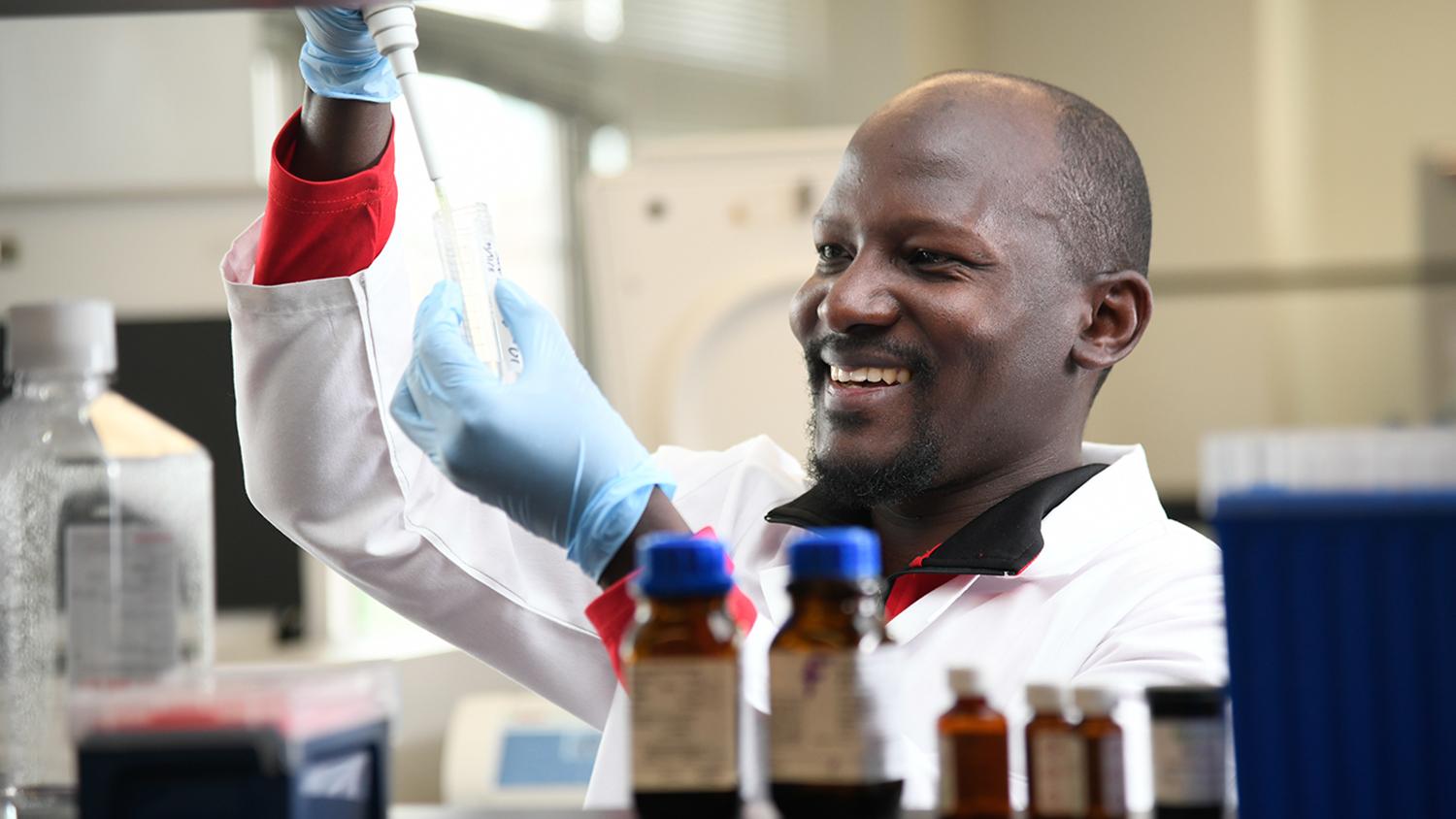 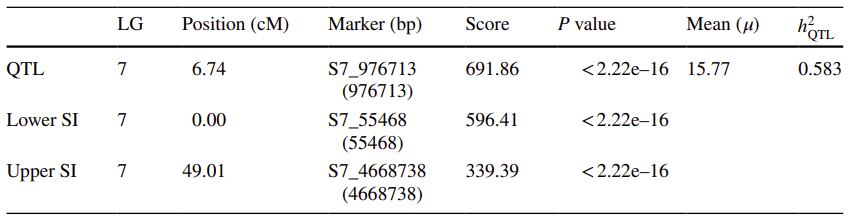 Tanzania 10x Read Alignment Pipeline
Beauregard WGS Read Alignment Pipeline
Trim reads with Cutadapt
Identifying SNPs for M. enterolobii & M. incognita for KASP Marker Design
Freebayes 
ploidy level of 6 
max read depth of 1000
minimum MAPQ of 30
minimum base quality of 20

Search QTL support intervals
Indels, structural variants, low-	quality SNPs removed
Biallelic simplex (0/0/0/0/0/1) or 	pentaplex (0/1/1/1/1/1)
Align reads with 10x LongRanger pipeline (v2.2.2)
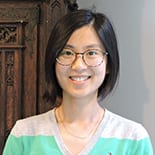 Align reads with BWA-MEM
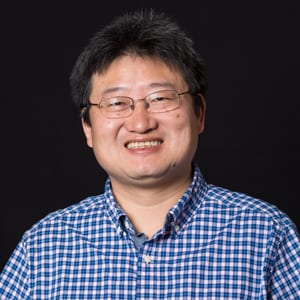 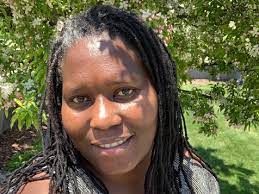 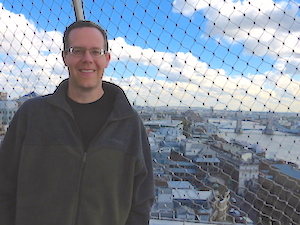 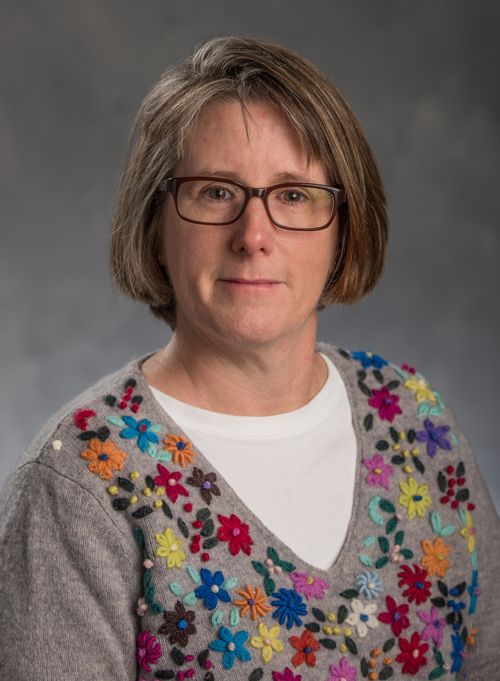 Mark duplicates with biobambam
2,444 SNPs: 
	LG4 – 579 SNPs
	LG7 – 1,865 SNPs
Sort BAM file with SAMtools
Reference I. trifida v3 assembly
Variant calling using Freebayes (v1.3.5)
Mark duplicates with biobambam
KASP candidate SNPs
[Speaker Notes: Selected 24 KASP-compatible SNPs
	12 on LG 4 for M. enterolobii
	12 on LG 7 for M. incognita

Genotyped known resistant and susceptible lines:
	122 TB lines (~50% of whole TB pop.)
	82 M. enterolobii and M. incognita evaluated lines]
McMaster plate images to machine learning (ML) counts
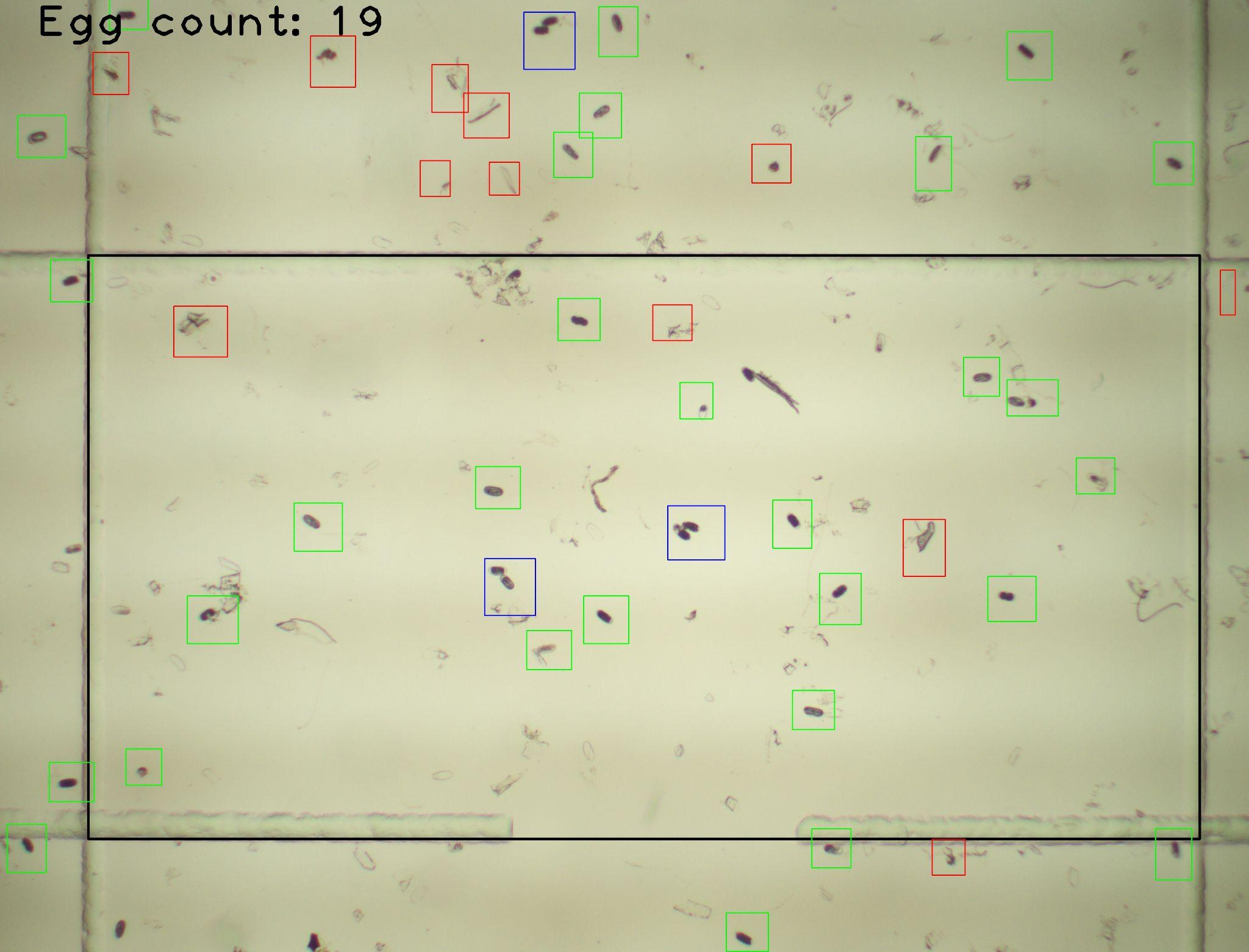 x24
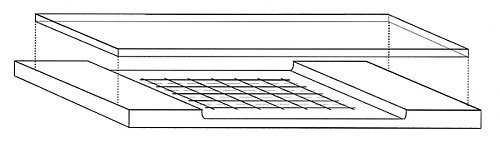 model inference
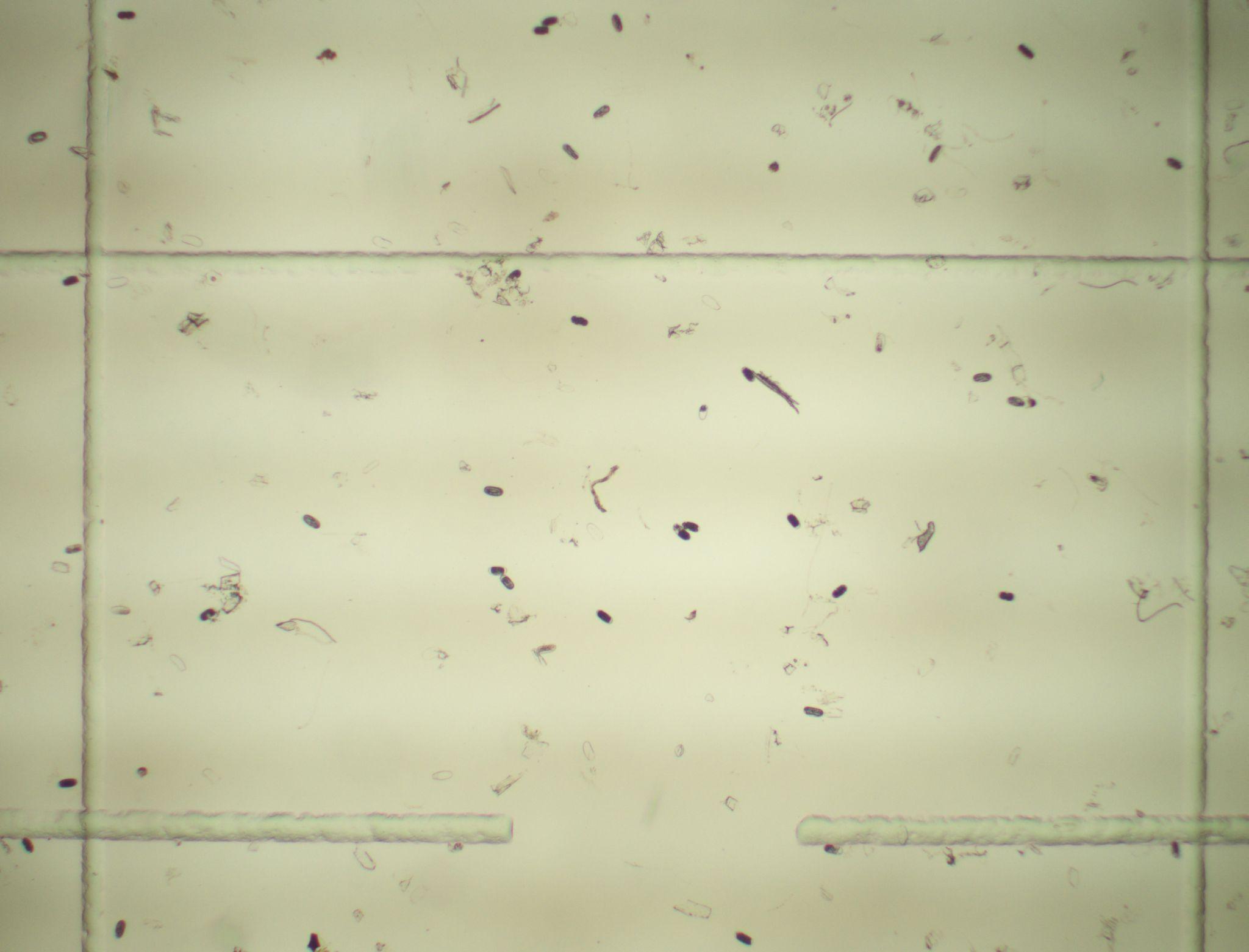 imaging
x24